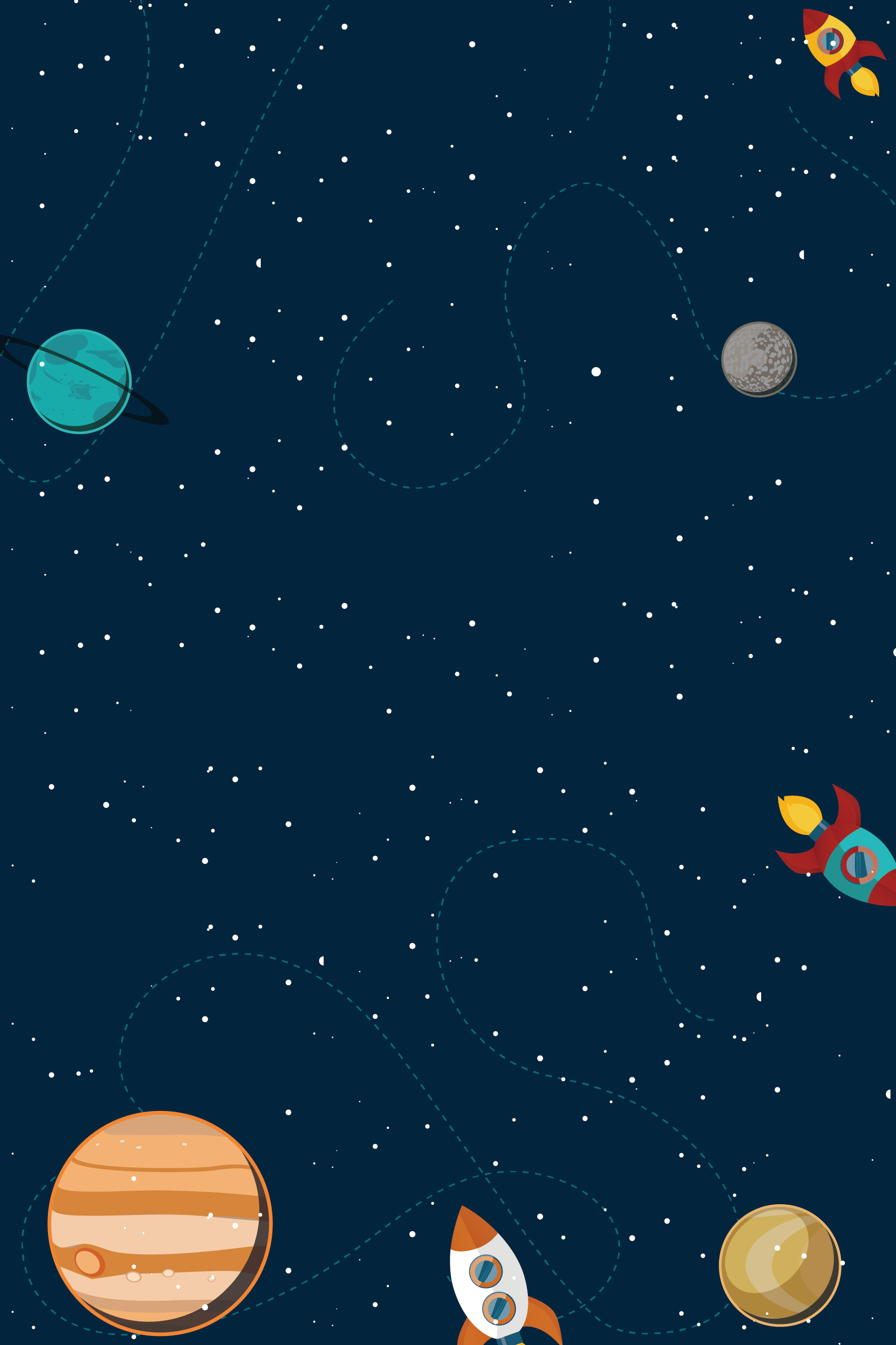 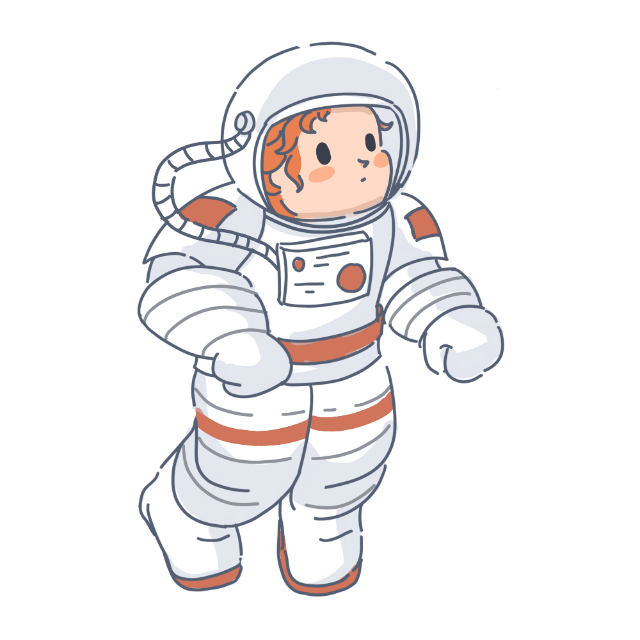 CHÀO MỪNG CÁC EM 
ĐẾN VỚI BUỔI HỌC HÔM NAY!
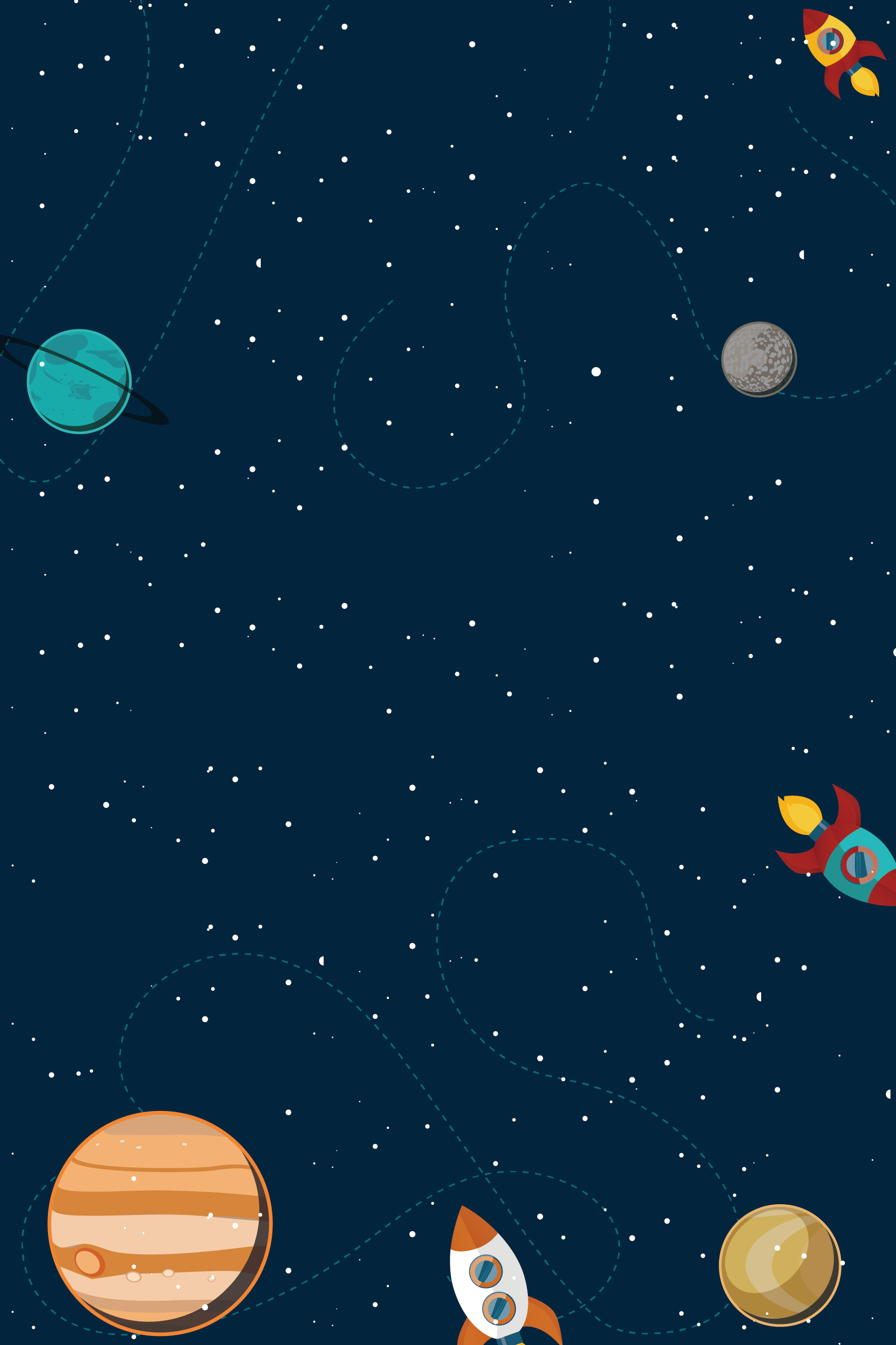 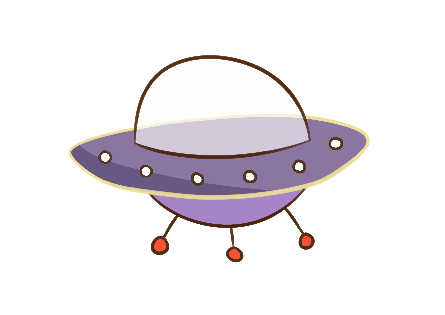 lớp 10D
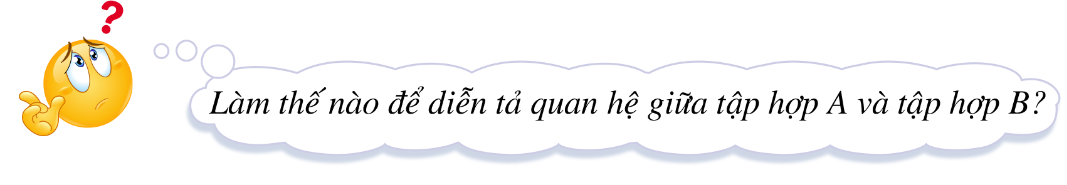 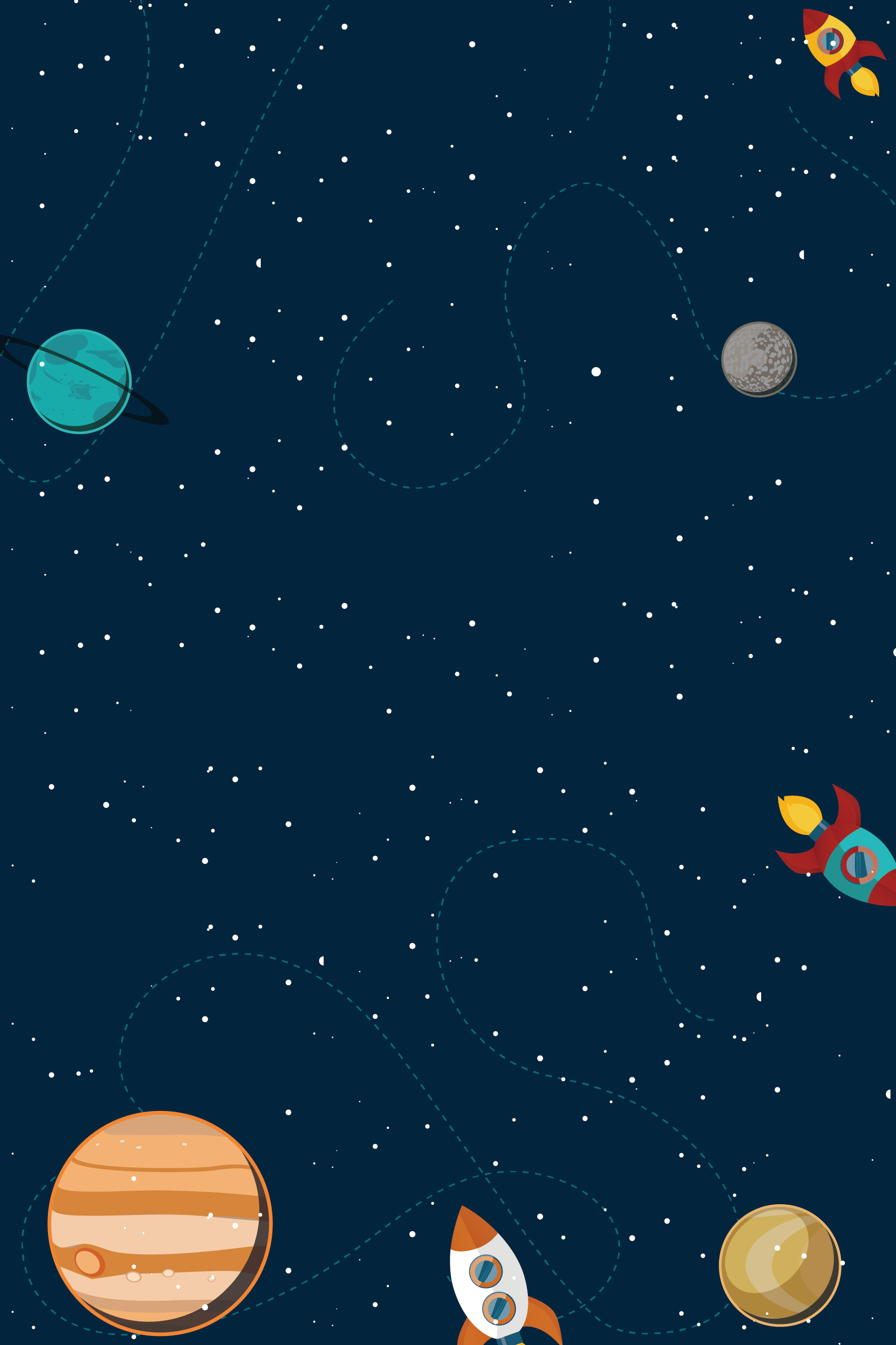 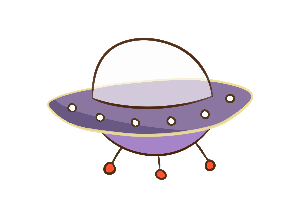 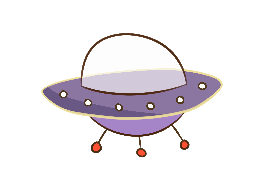 BÀI 2: TẬP HỢP. CÁC PHÉP TOÁN TRÊN TẬP HỢP
(3 tiết)
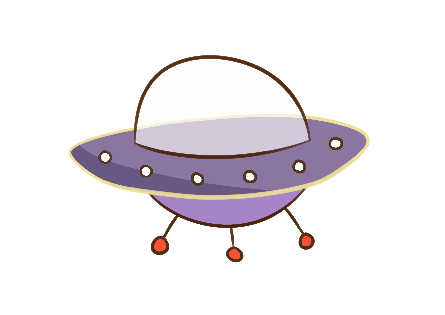 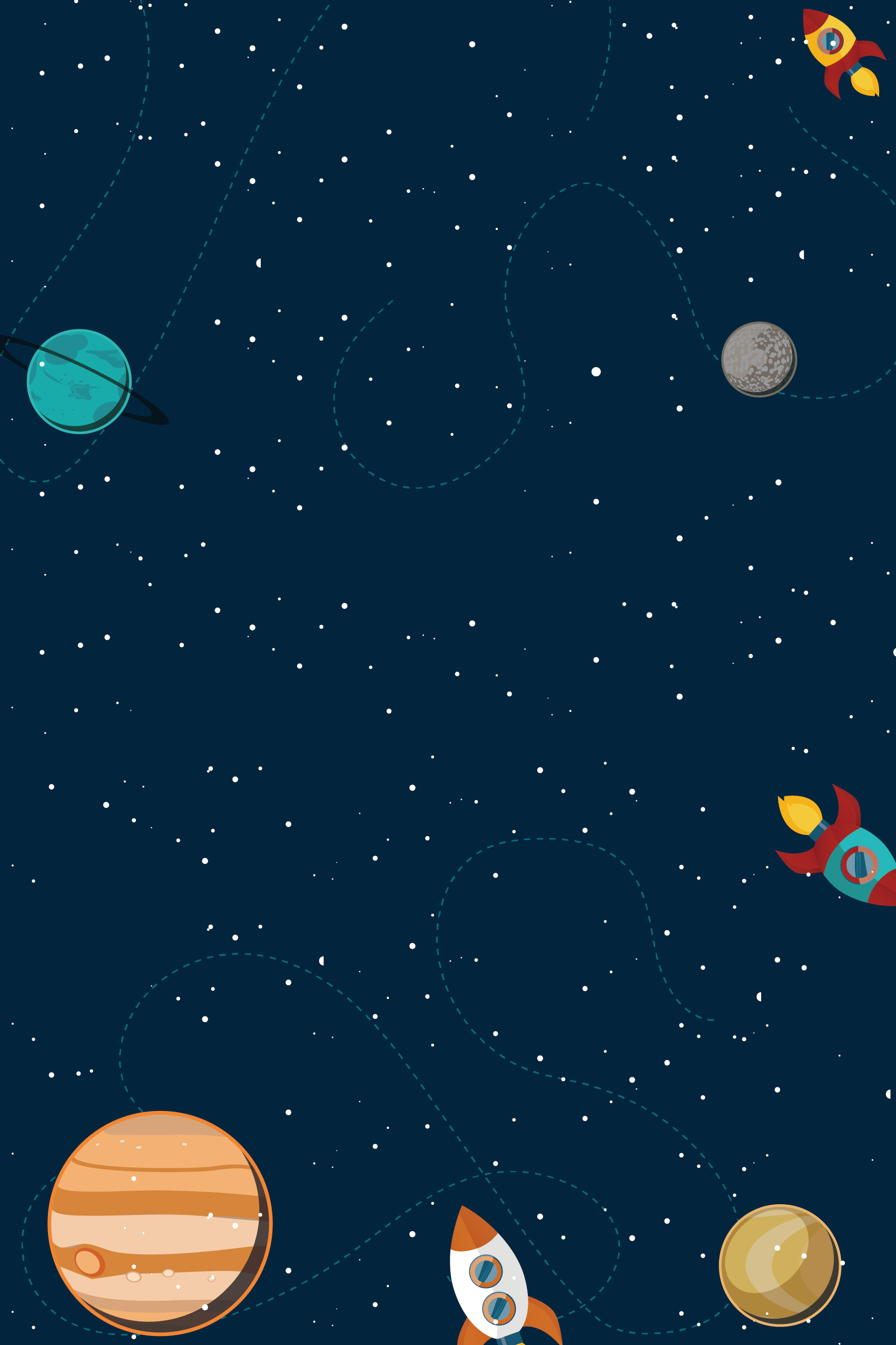 I. TẬP HỢP
Ở lớp 6, ta đã làm quen với khái niệm tập hợp, kí hiệu và cách viết tập hợp, phần tử thuộc tập hợp. Hãy nêu cách cho một tập hợp.
HĐ1
Giải
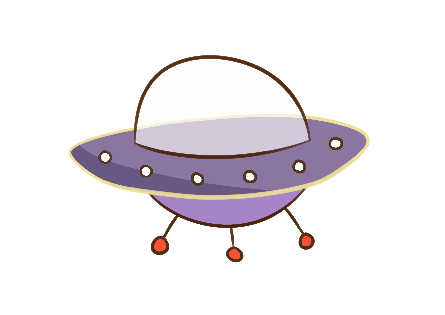 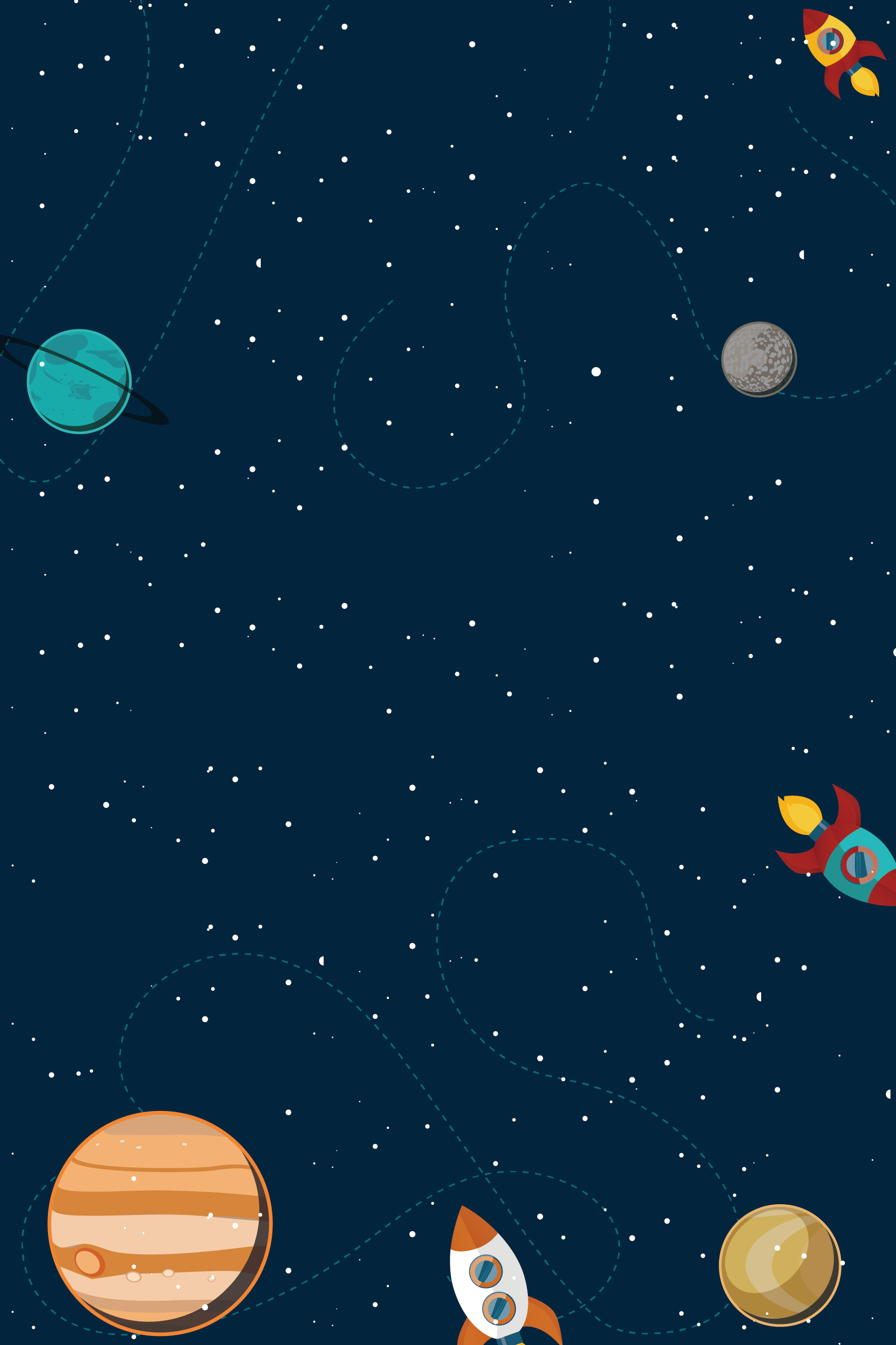 Người ta còn minh hoạ tập hợp bằng một vòng tròn kín, mỗi phần tử của tập hợp được biểu diễn bởi một chấm bên trong vòng kín, còn phần tử không thuộc tâp hợp đó được biểu diễn bởi một chấm bên ngoài vòng kín. Cách minh hoạ như vậy gọi là biểu đồ Ven.
HĐ2
a) Viết tập hợp A trong Hình 1 bằng cách liệt kê các phần tử của tập hợp đó
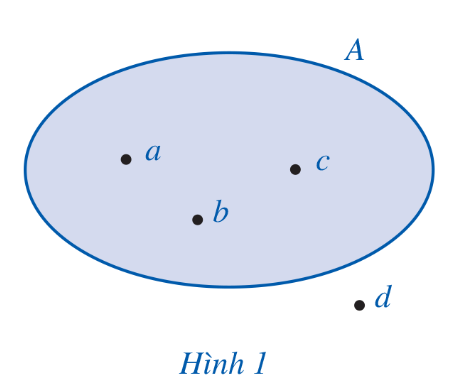 b) Nêu phần tử không thuộc tập hợp A.
Giải
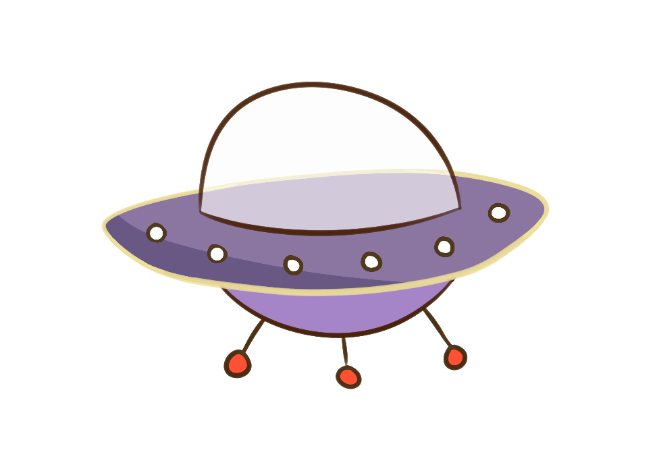 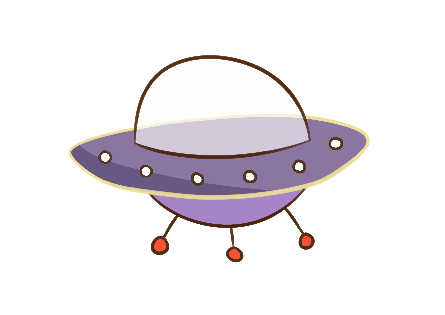 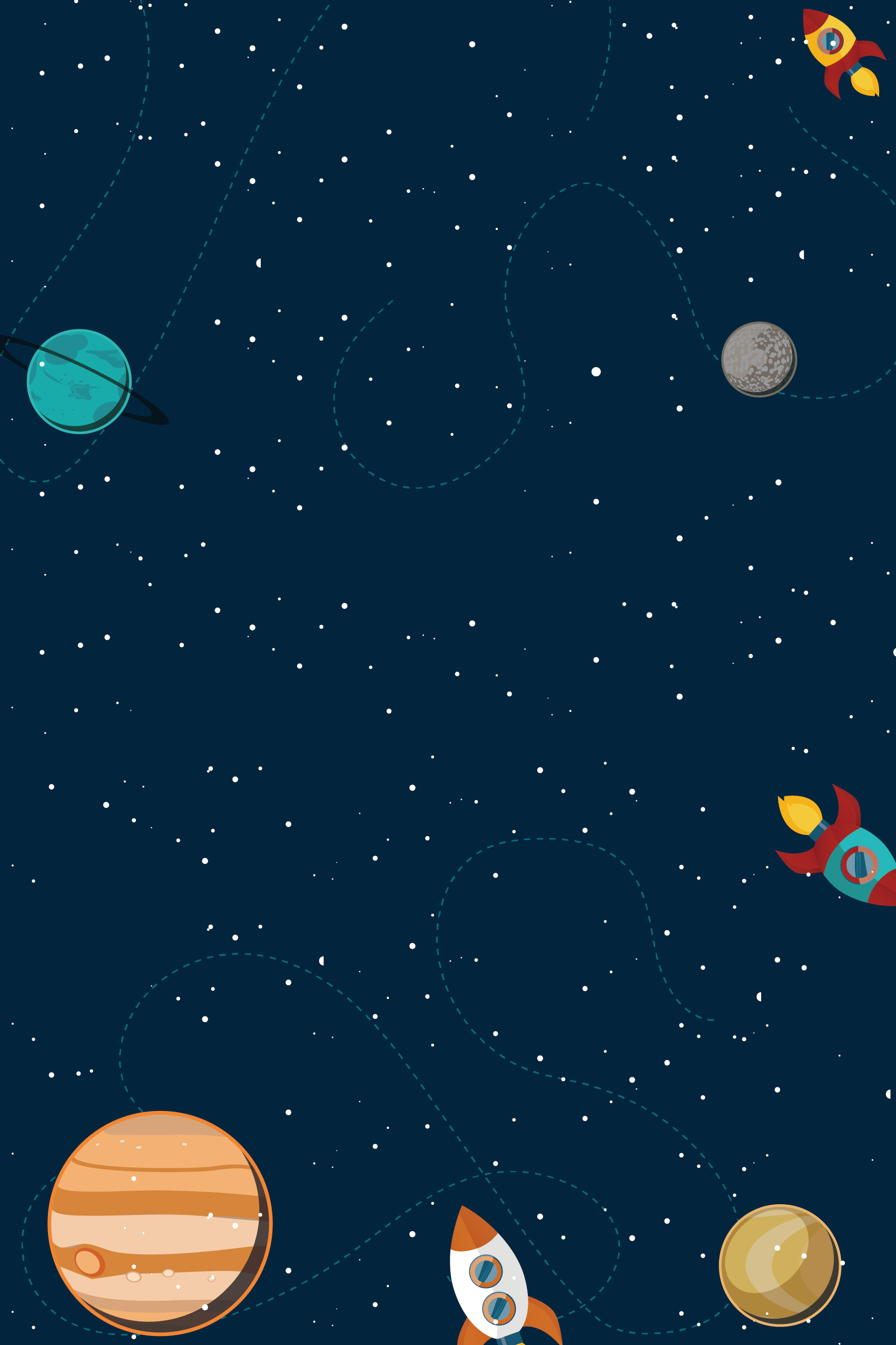 .
Ví dụ 1
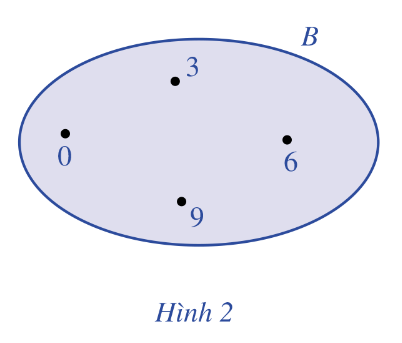 Giải
b) Tập hợp B được minh hoạ bằng biểu đồ Ven ở Hình 2
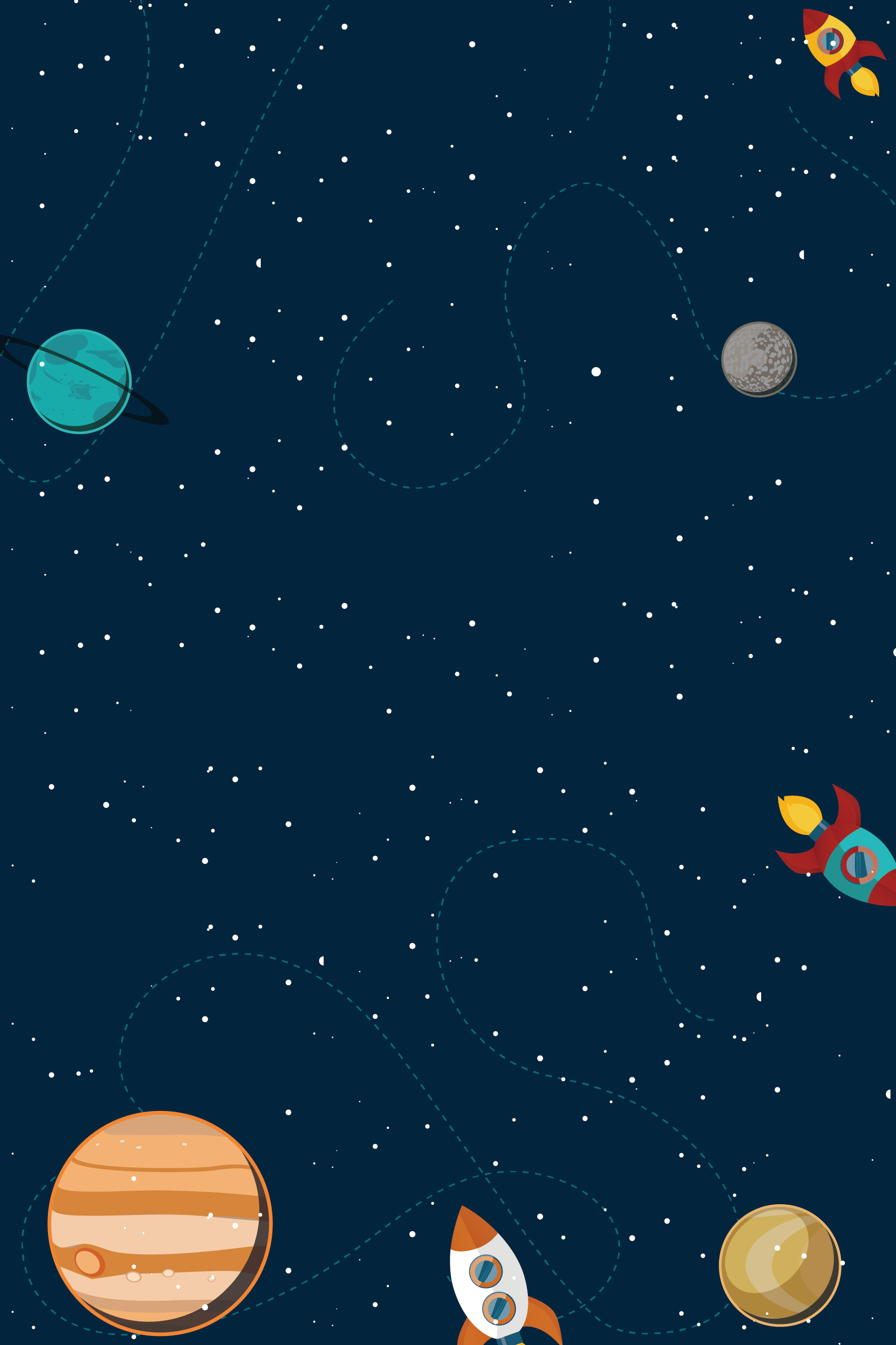 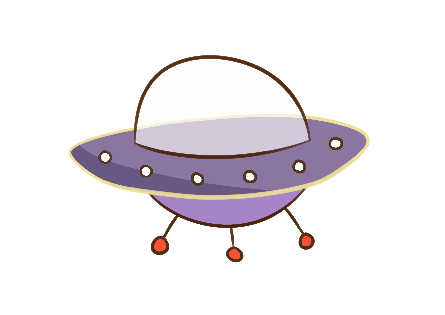 HĐ3
Giải
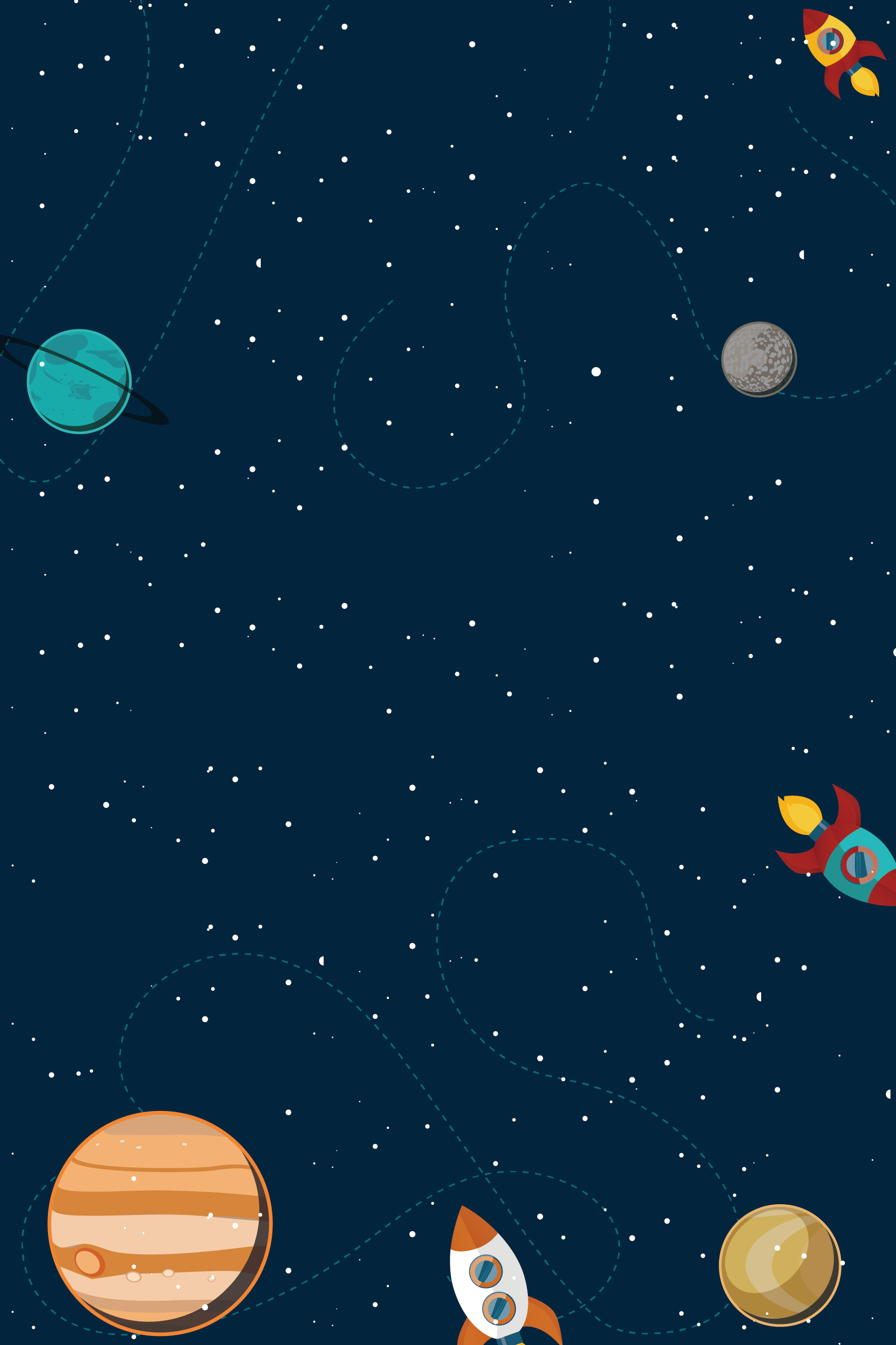 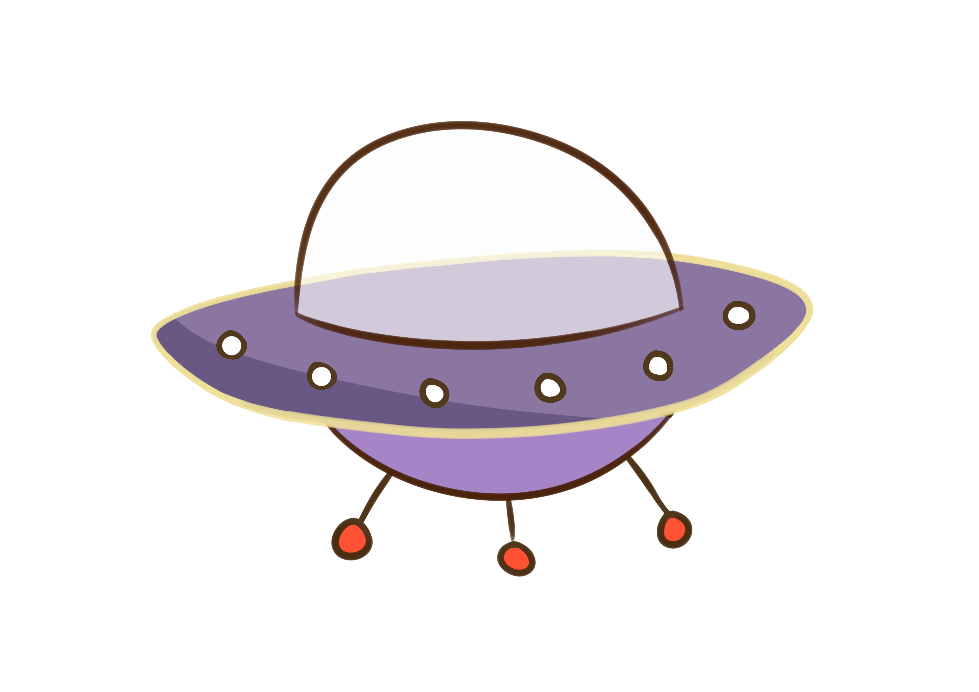 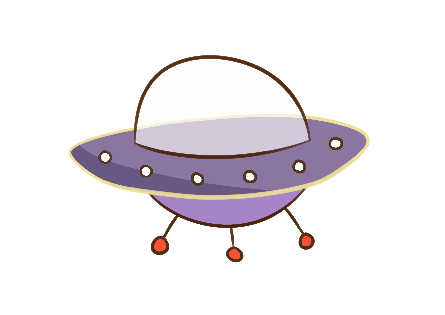 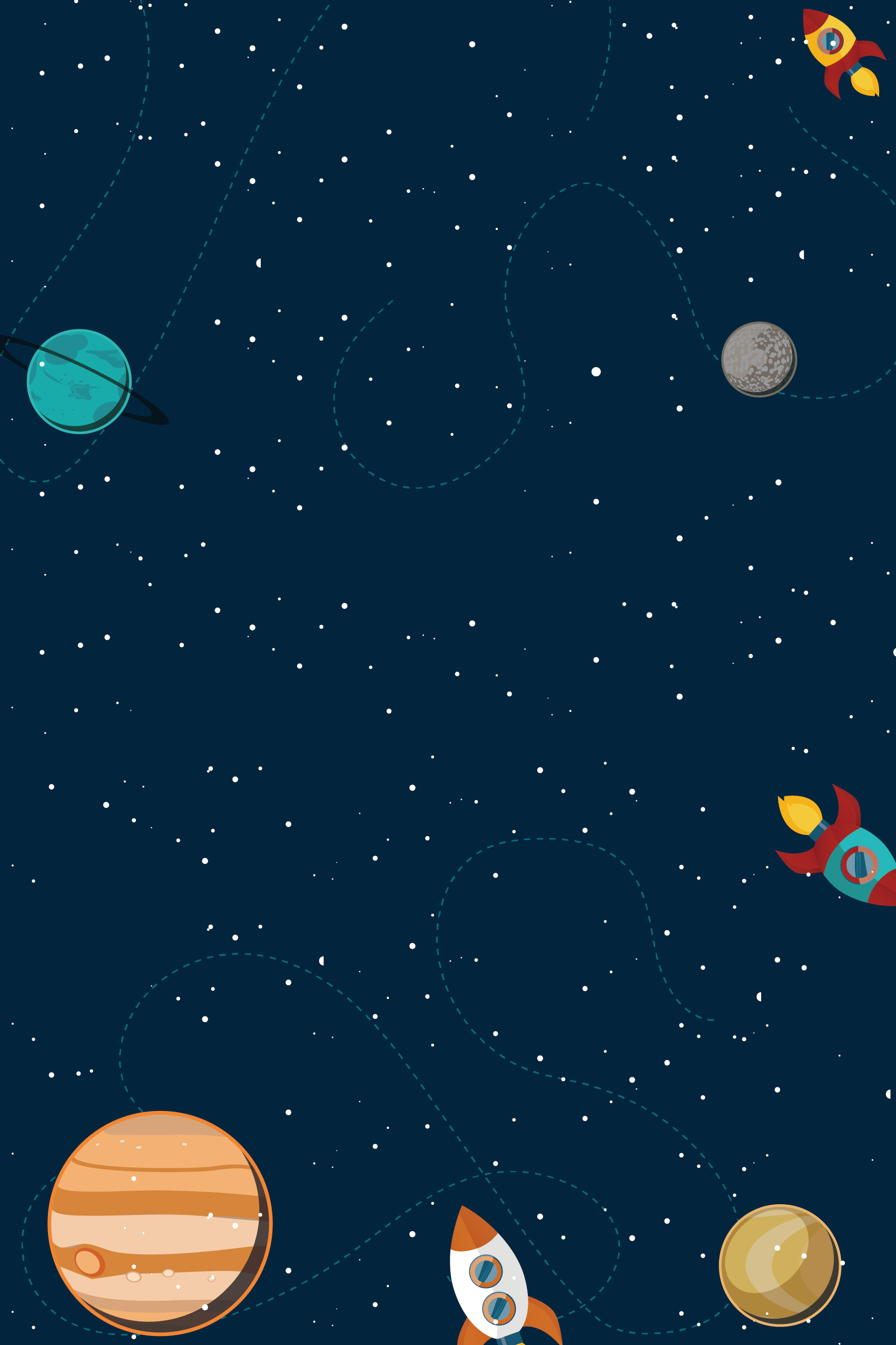 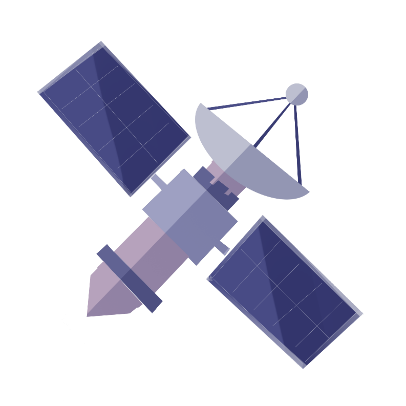 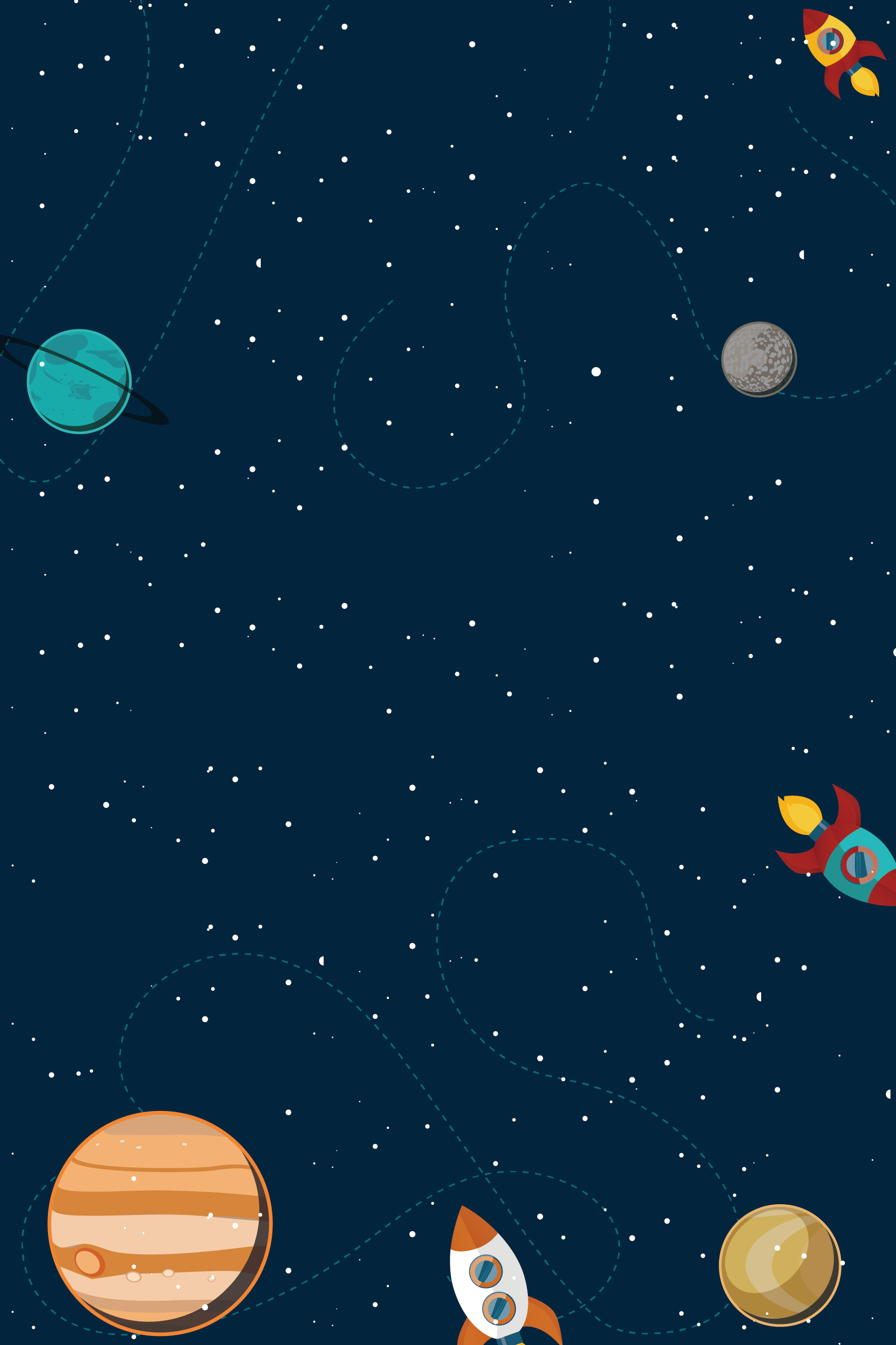 Luyện tập 1
Nêu số phần tử của mỗi tập hợp sau
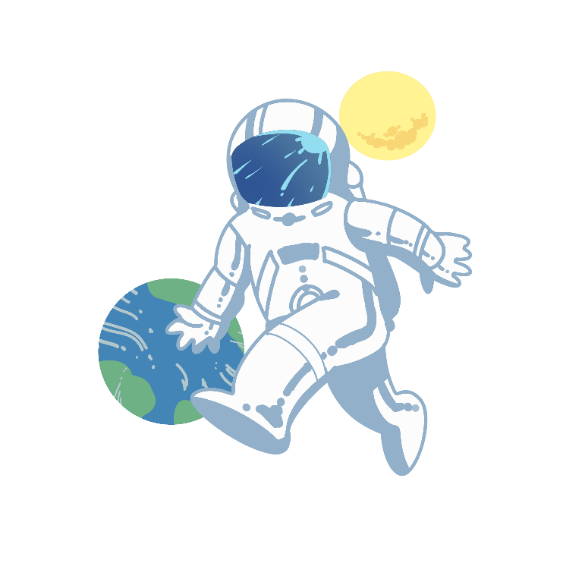 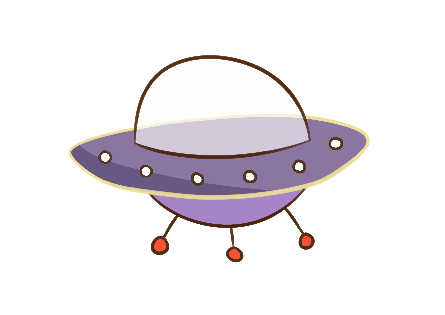 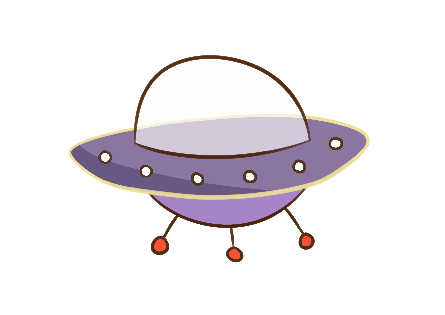 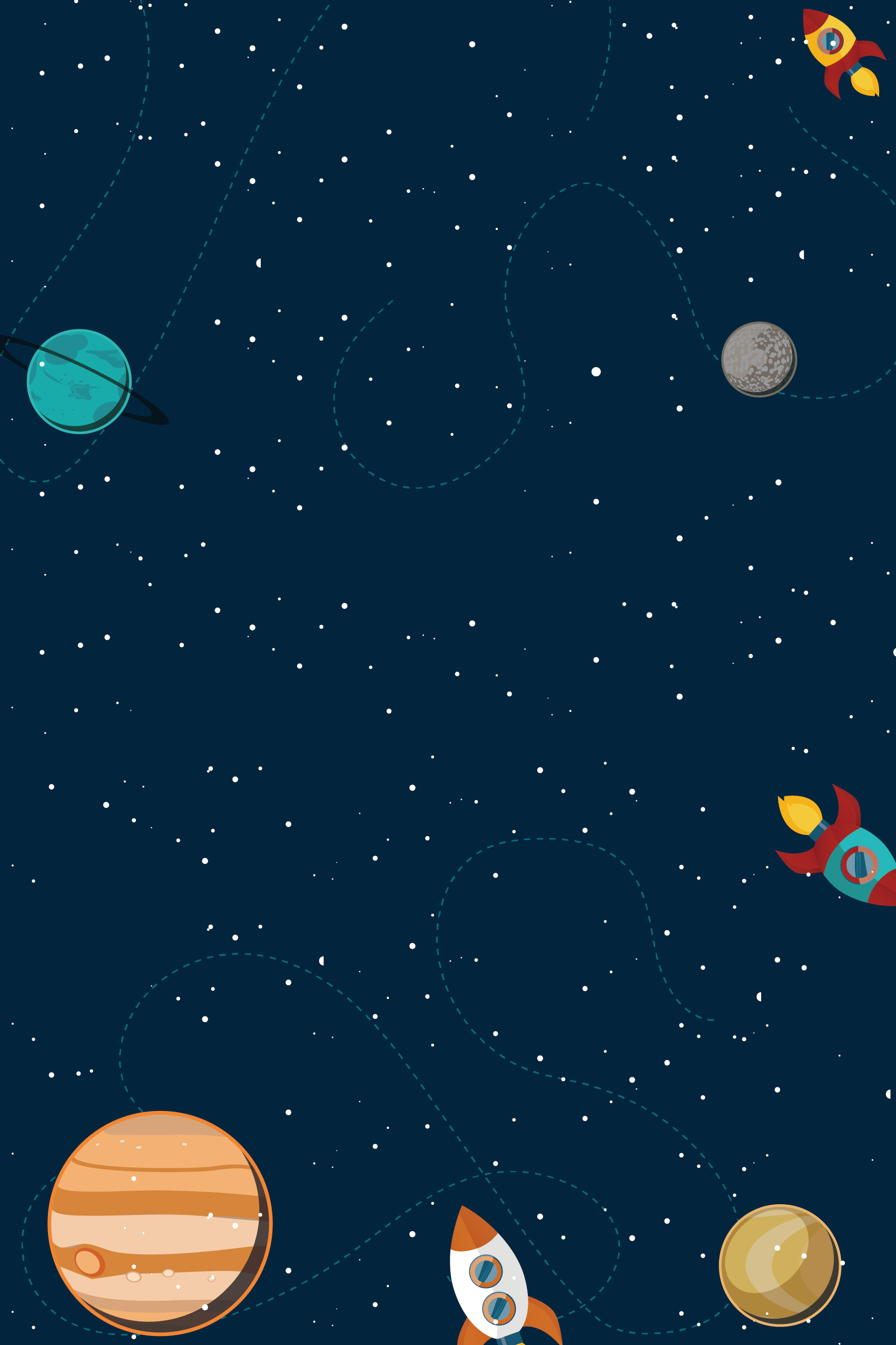 II. TẬP CON VÀ TẬP HỢP BẰNG NHAU
1. Tập con
HĐ4
Giải
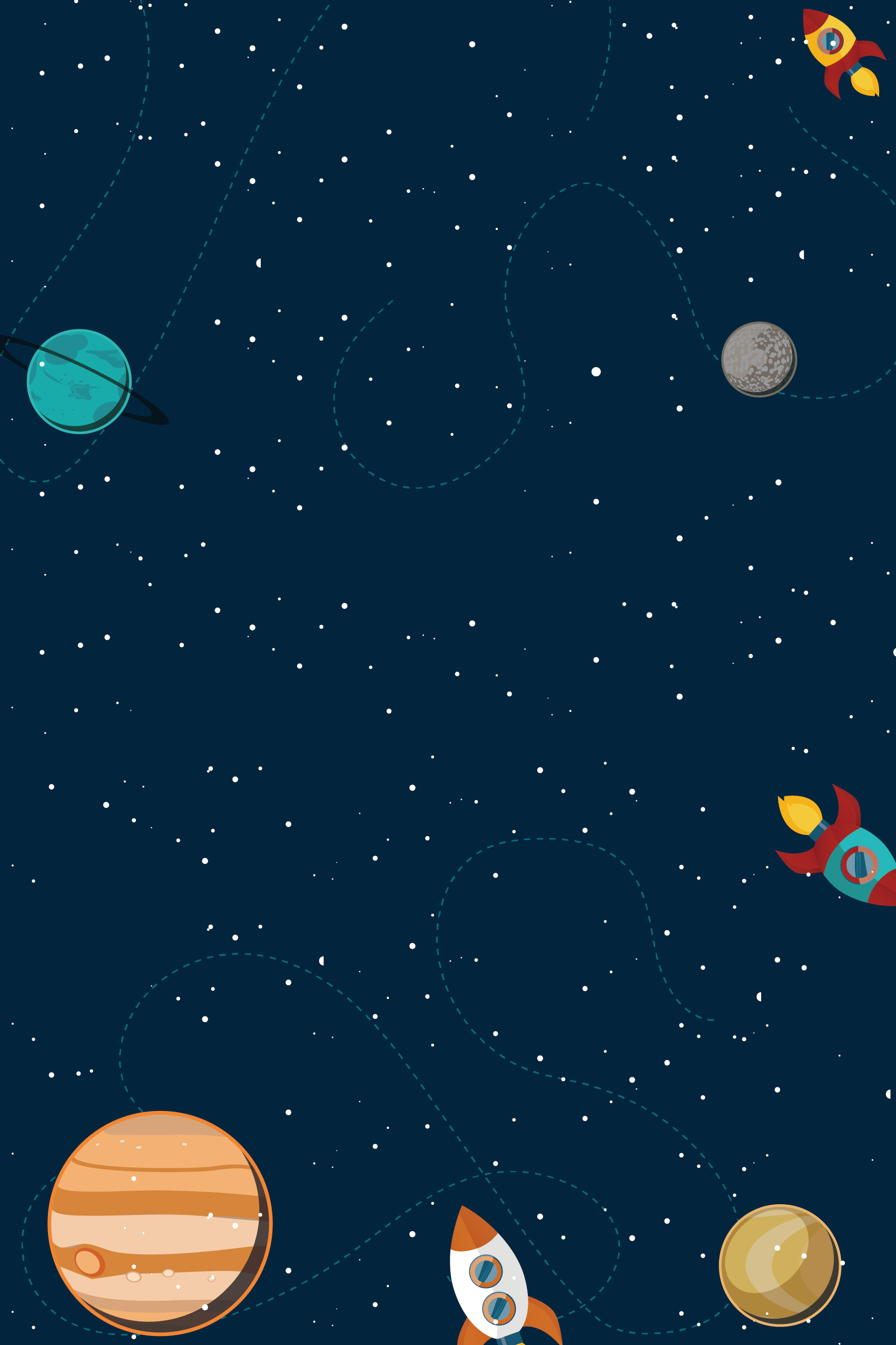 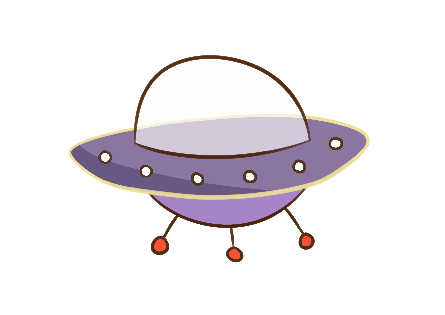 Quy ước: Tập hợp Ø được coi là tập hợp con của mọi tập hợp.
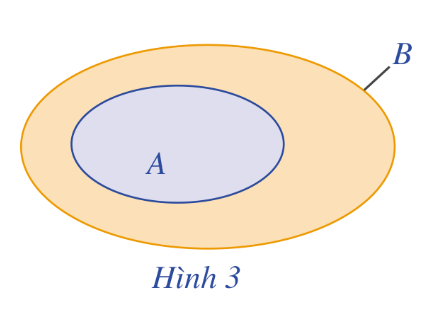 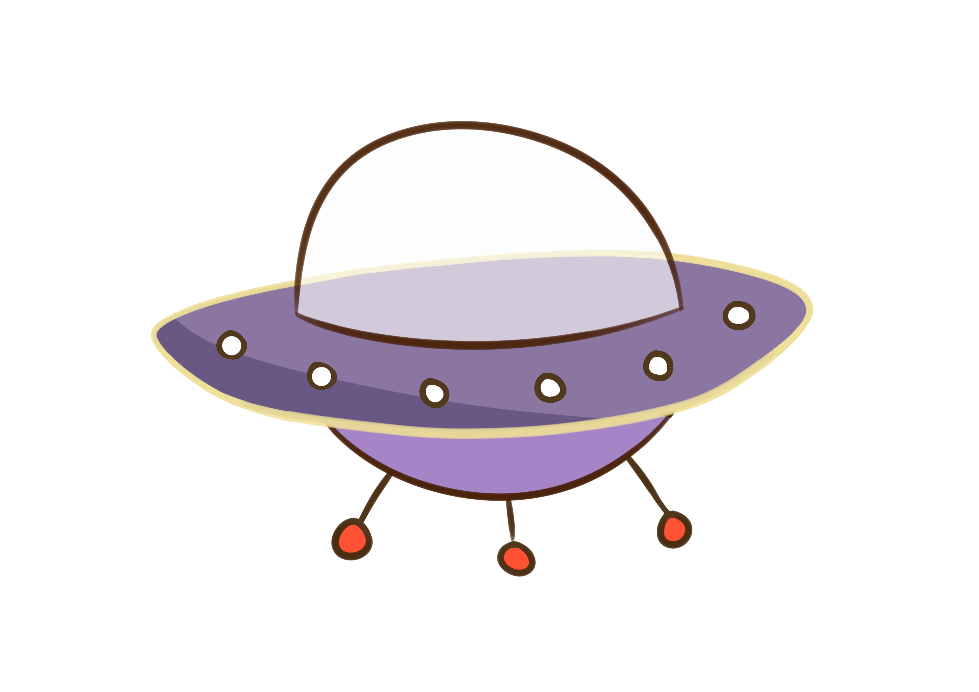 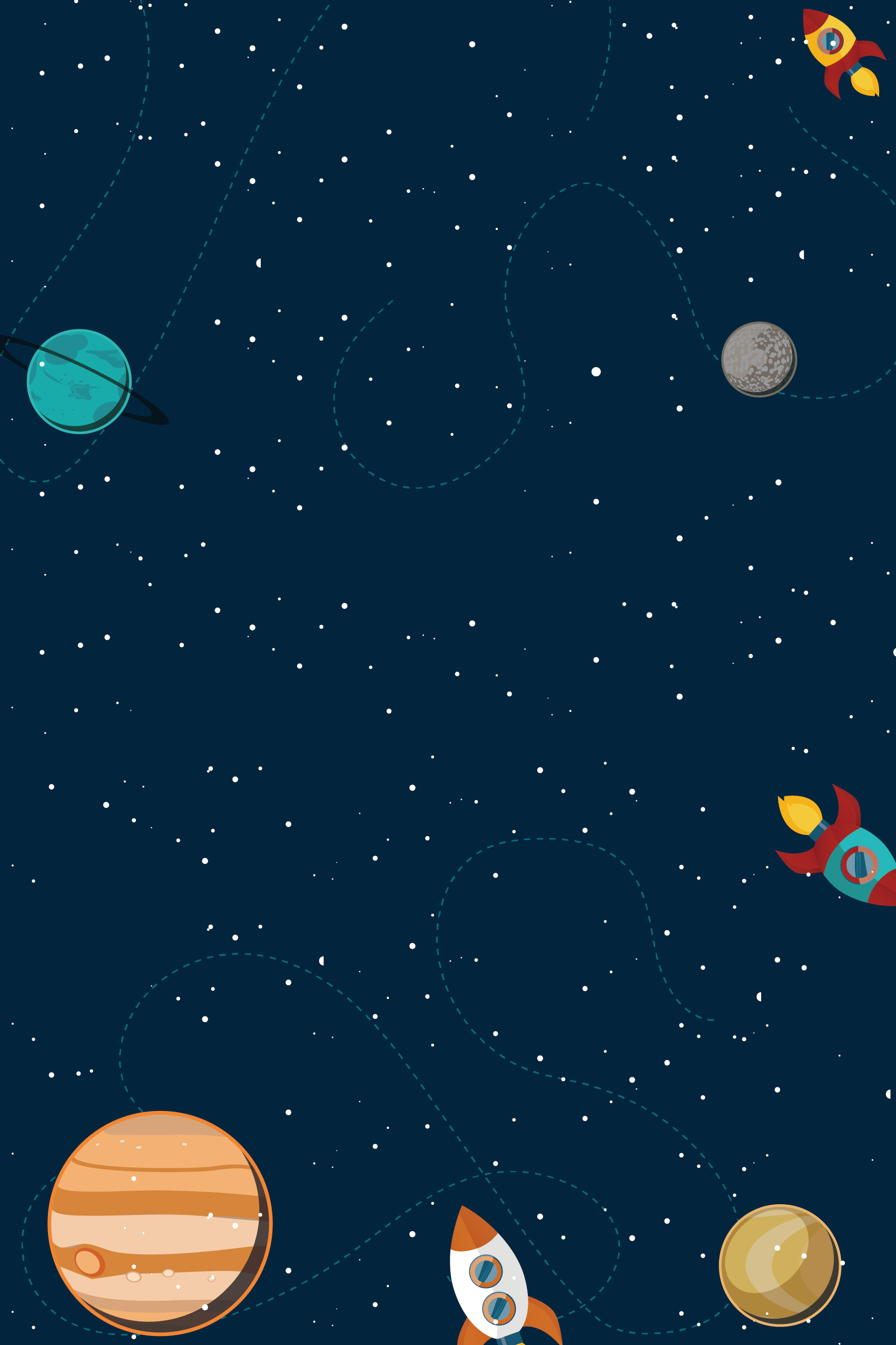 Ví dụ 2
Giải
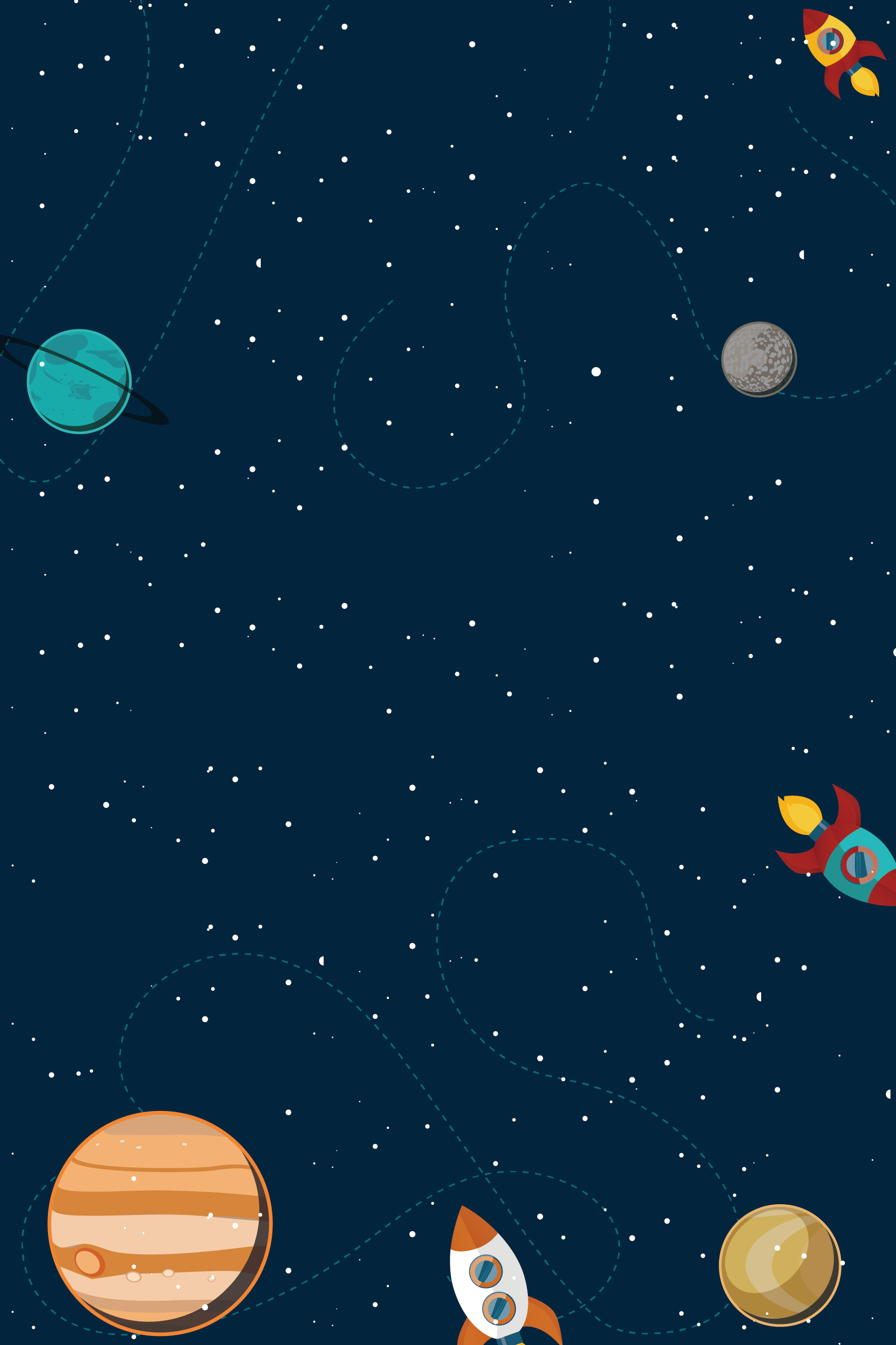 Luyện tập 2
Giải
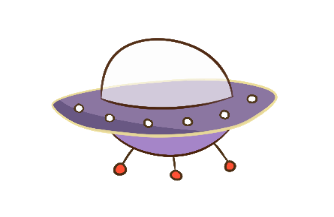 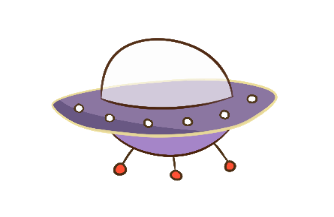 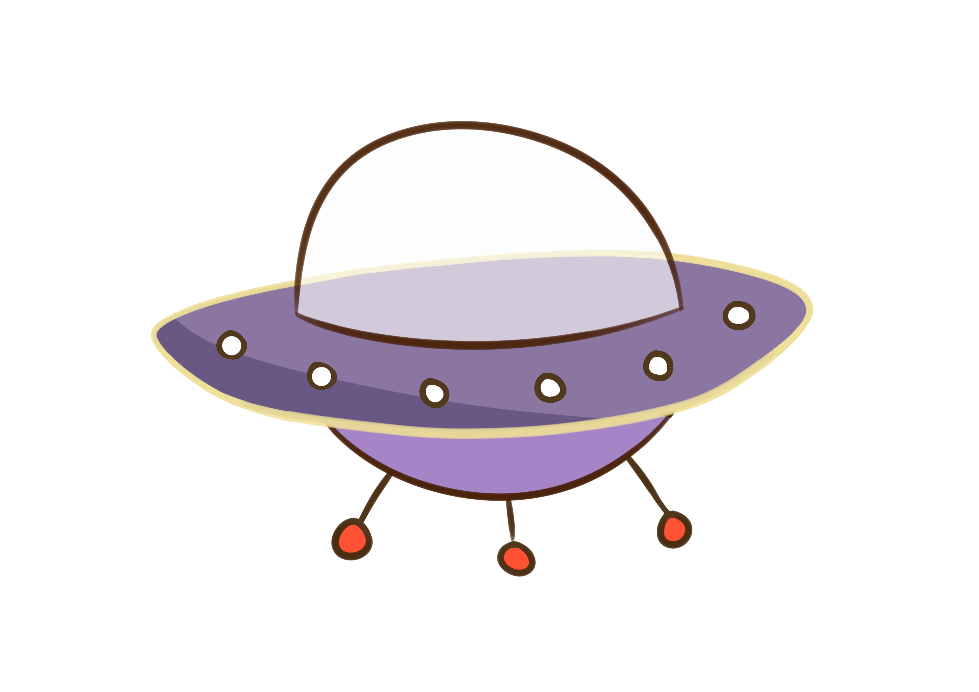 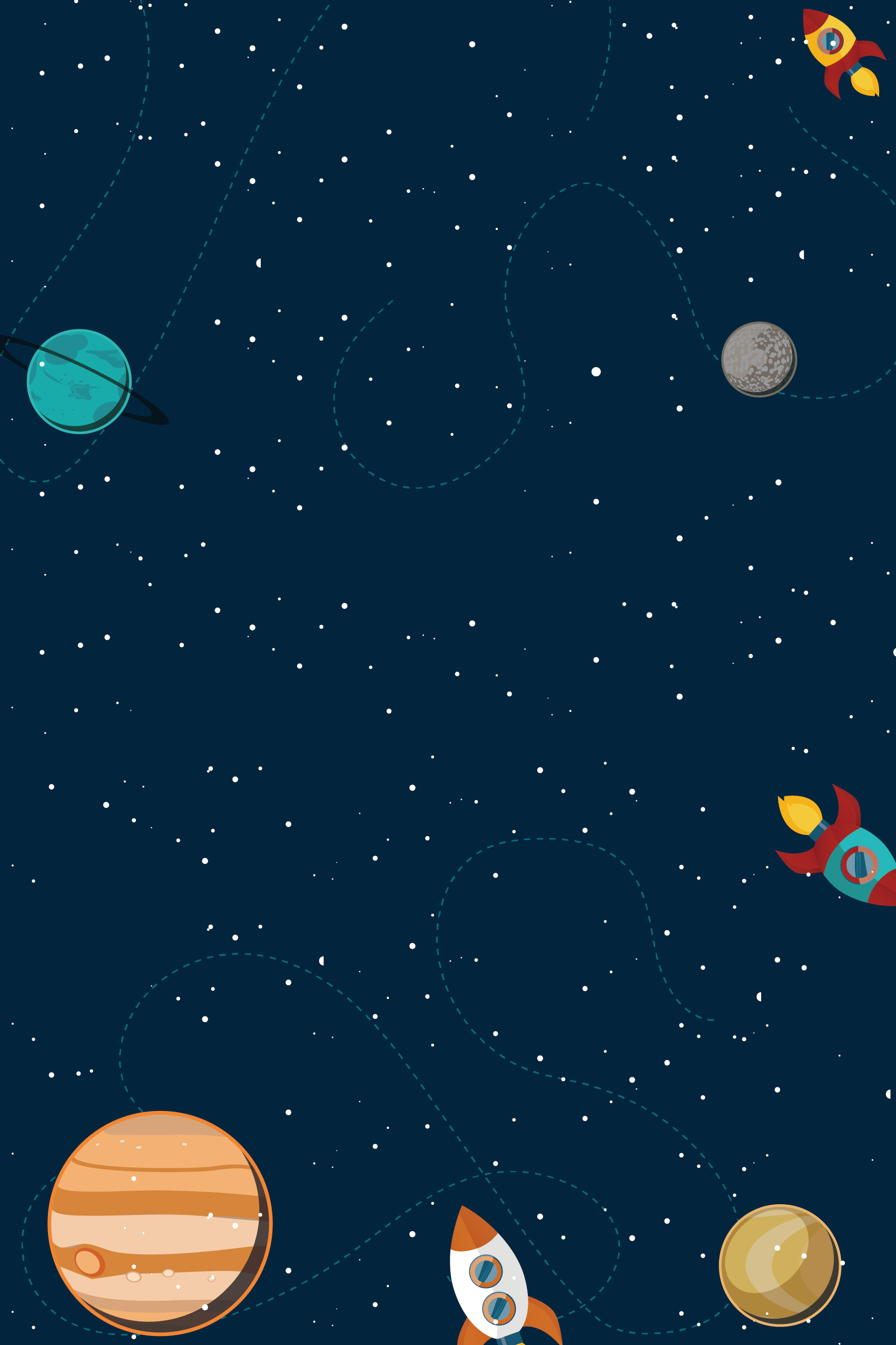 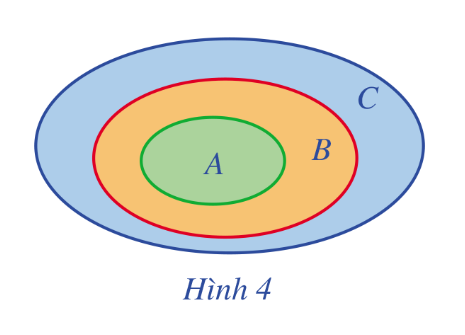 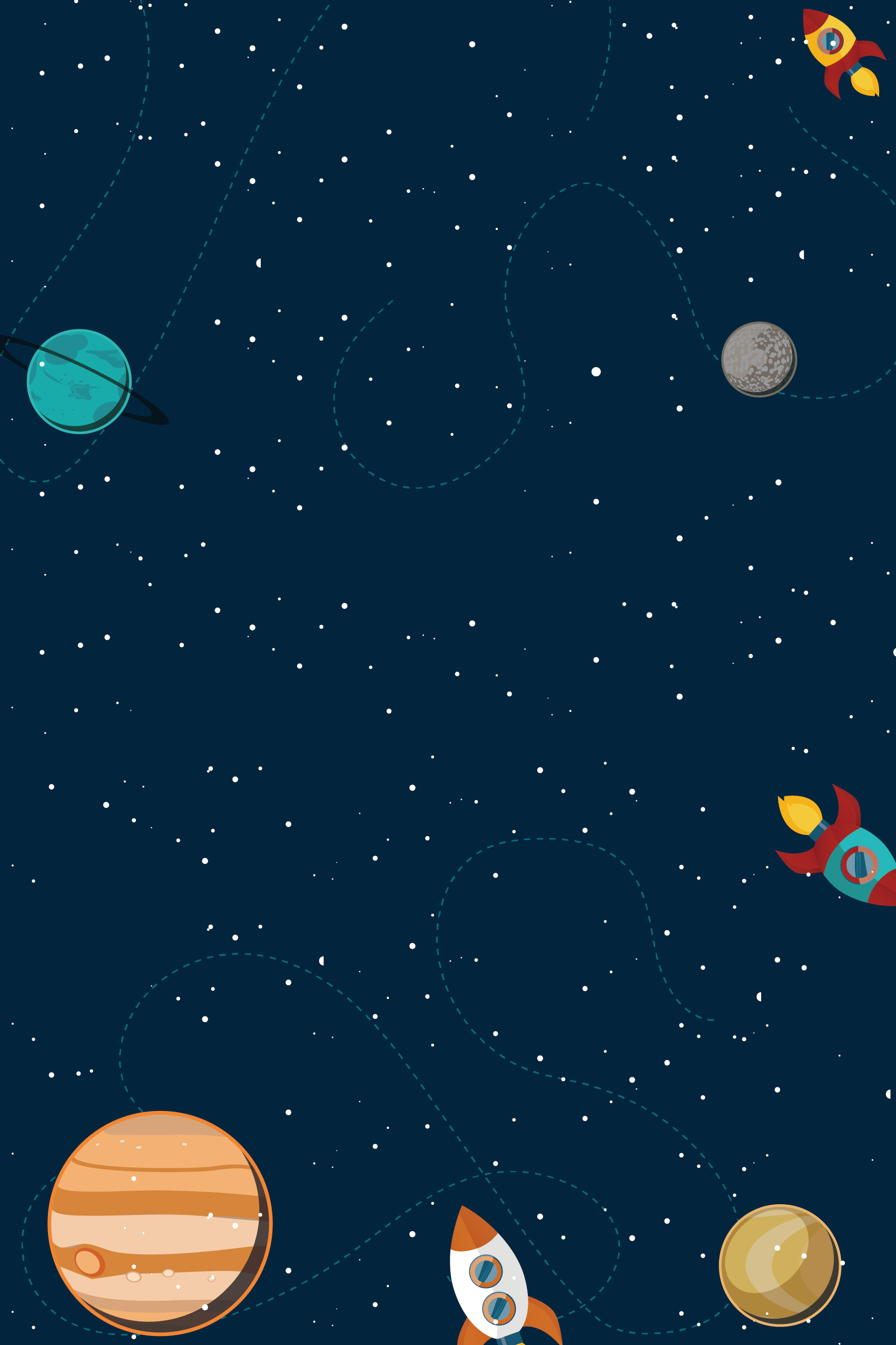 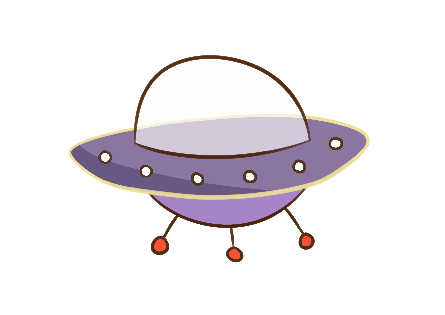 2. Tập hợp bằng nhau
HĐ5
Giải
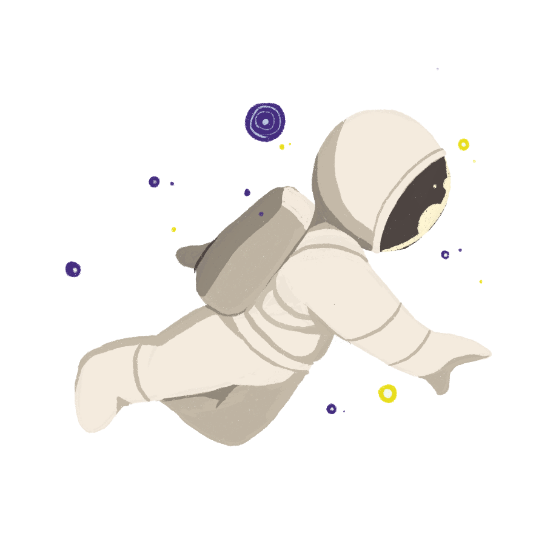 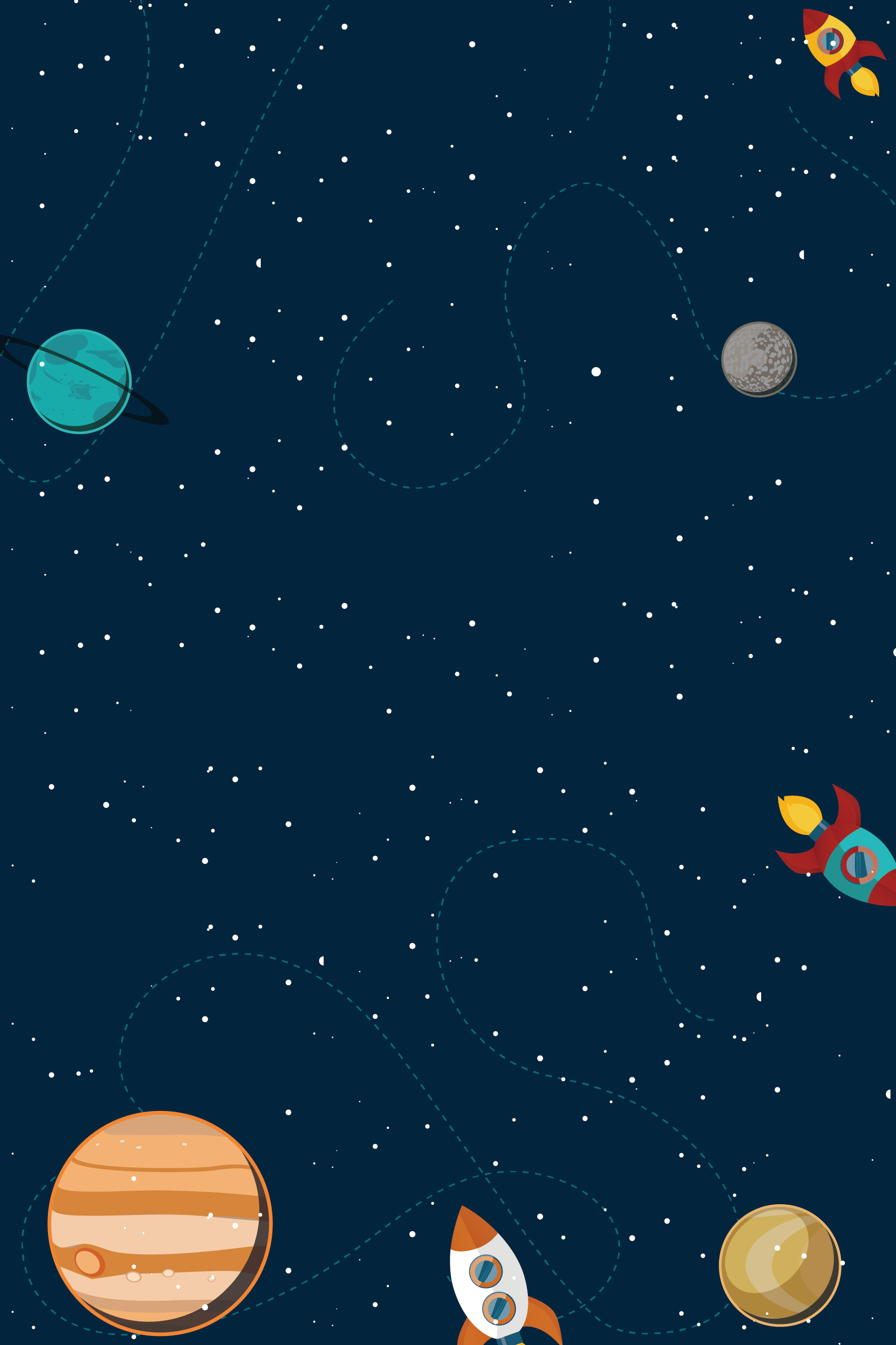 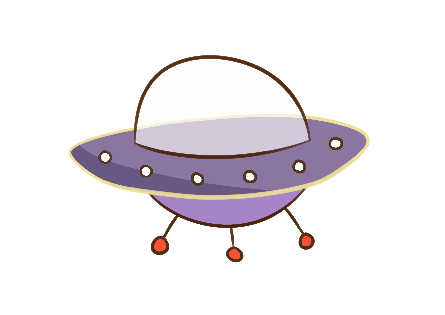 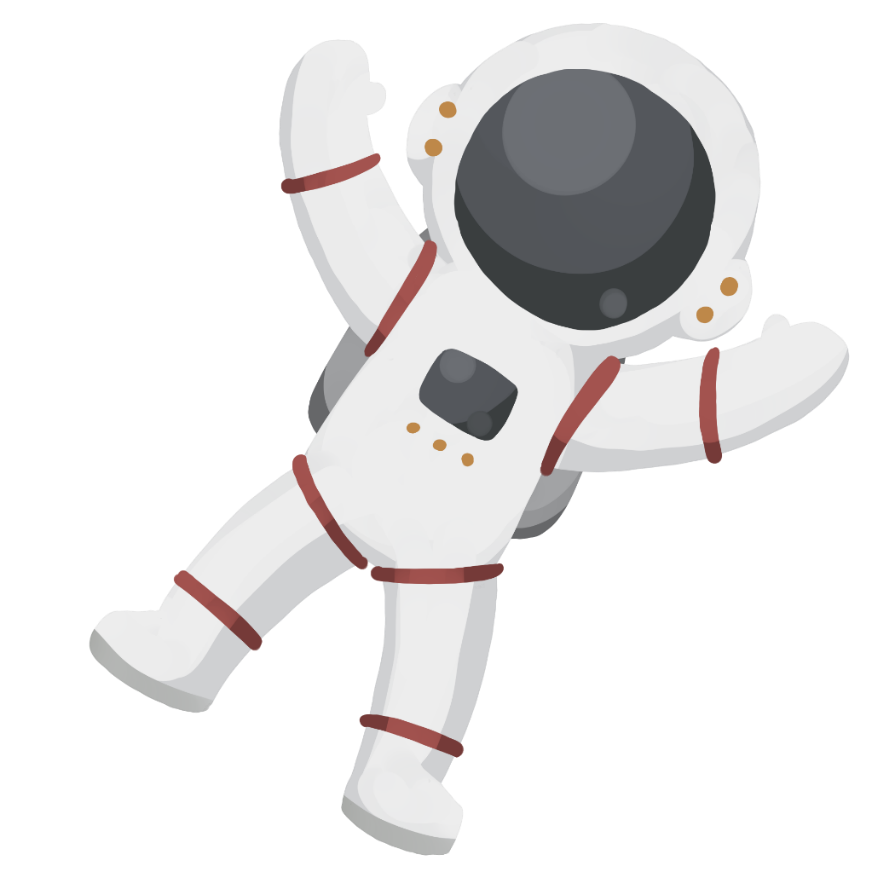 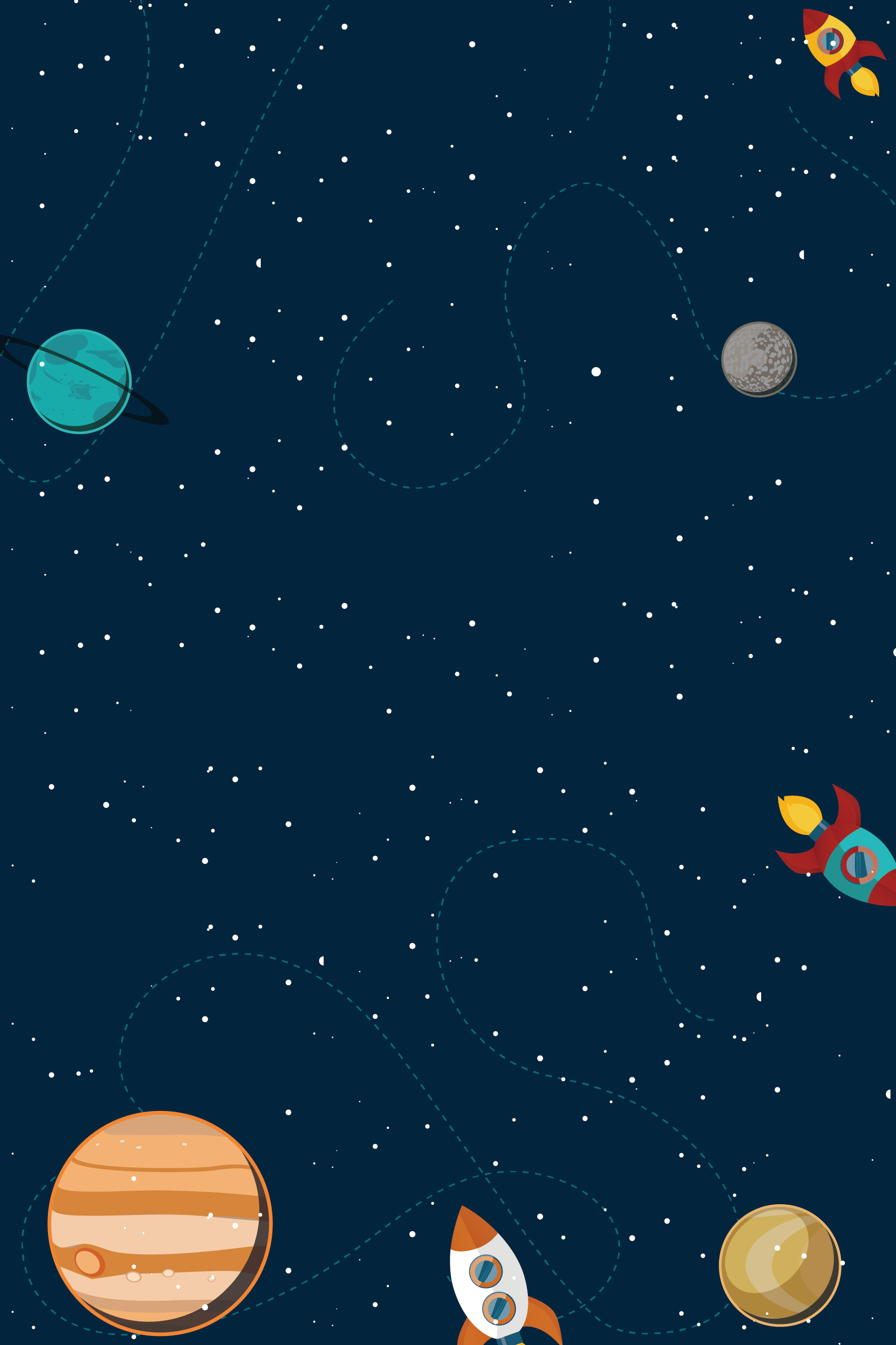 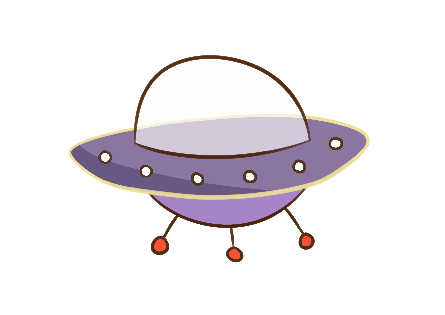 Ví dụ 3
Giải
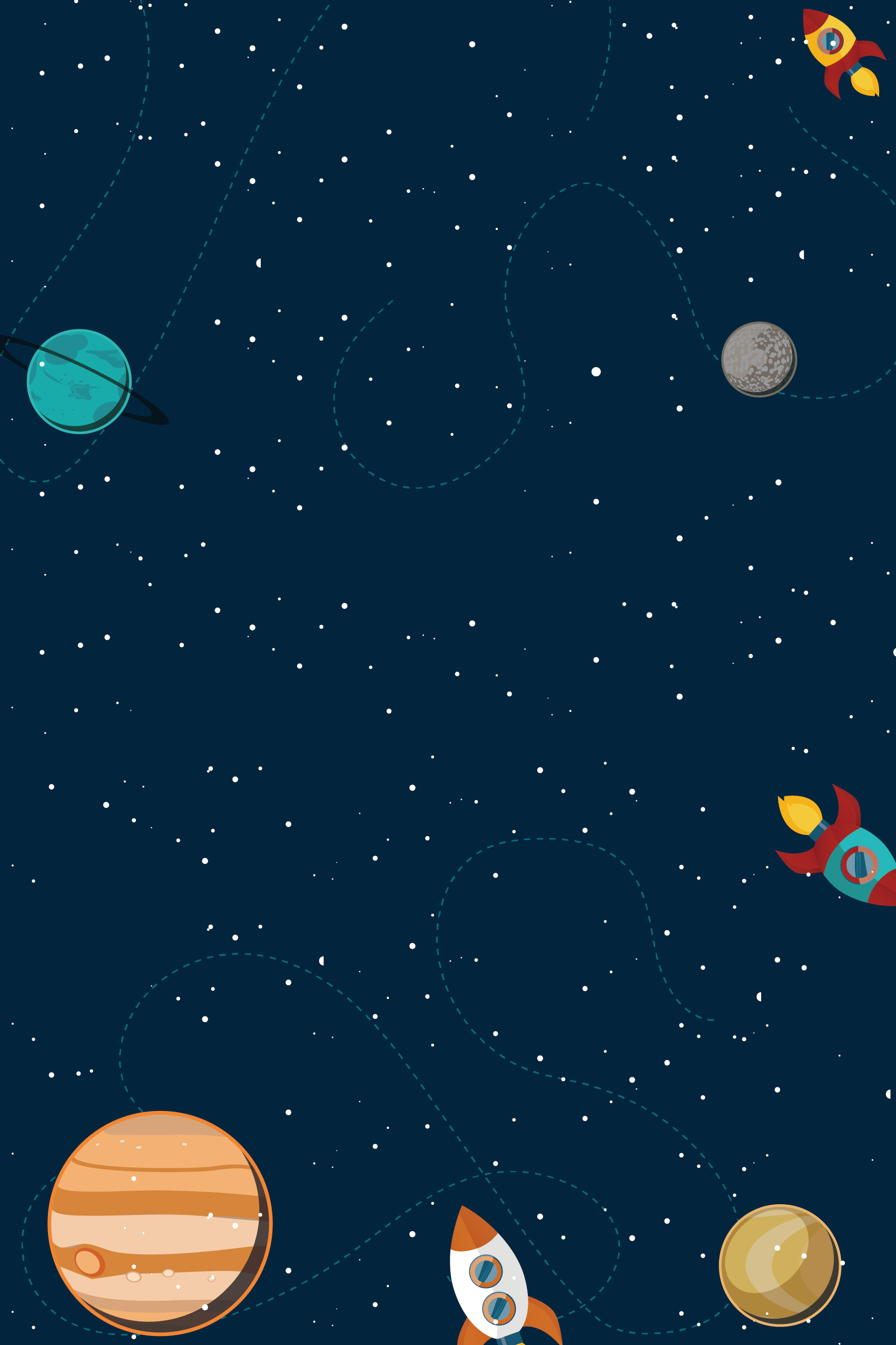 Luyện tập 3
Giải
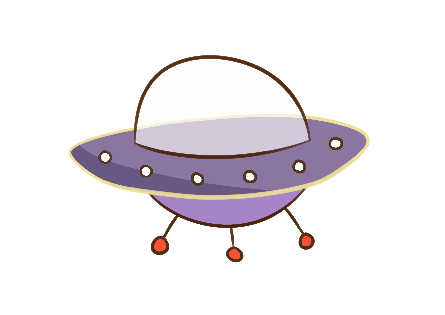 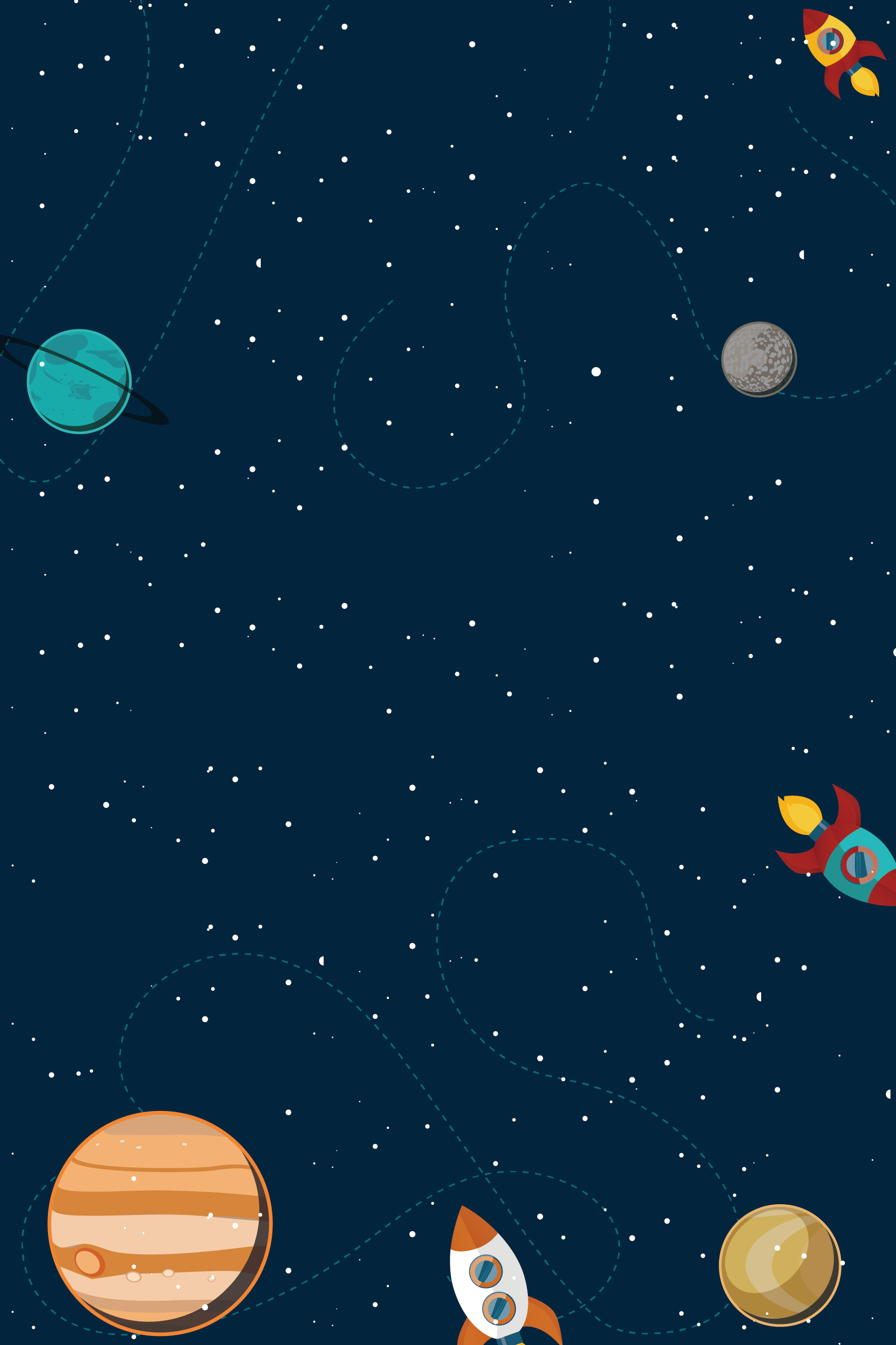 III. GIAO CỦA HAI TẬP HỢP
Lớp trưởng lập hai danh sách các bạn đăng kí tham gia câu lạc bộ thể thao như sau (biết trong lớp không có hai bạn nào cùng tên):
Bóng đá gồm: An, Bình, Chung, Dũng, Minh, Nam, Phương
Bóng rổ gồm: An, Chung, Khang, Phong, Quang, Tuấn.
Hãy liệt kê danh sách các bạn đăng kí tham gia cả hai câu lạc bộ.
HĐ6
Giải
Danh sách các bạn đăng kí tham gia cả hai câu lạc bộ là: An, Chung.
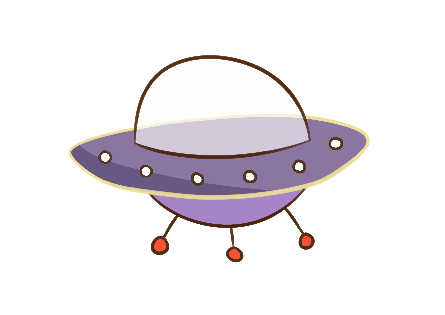 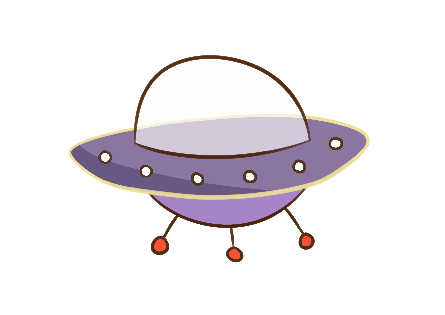 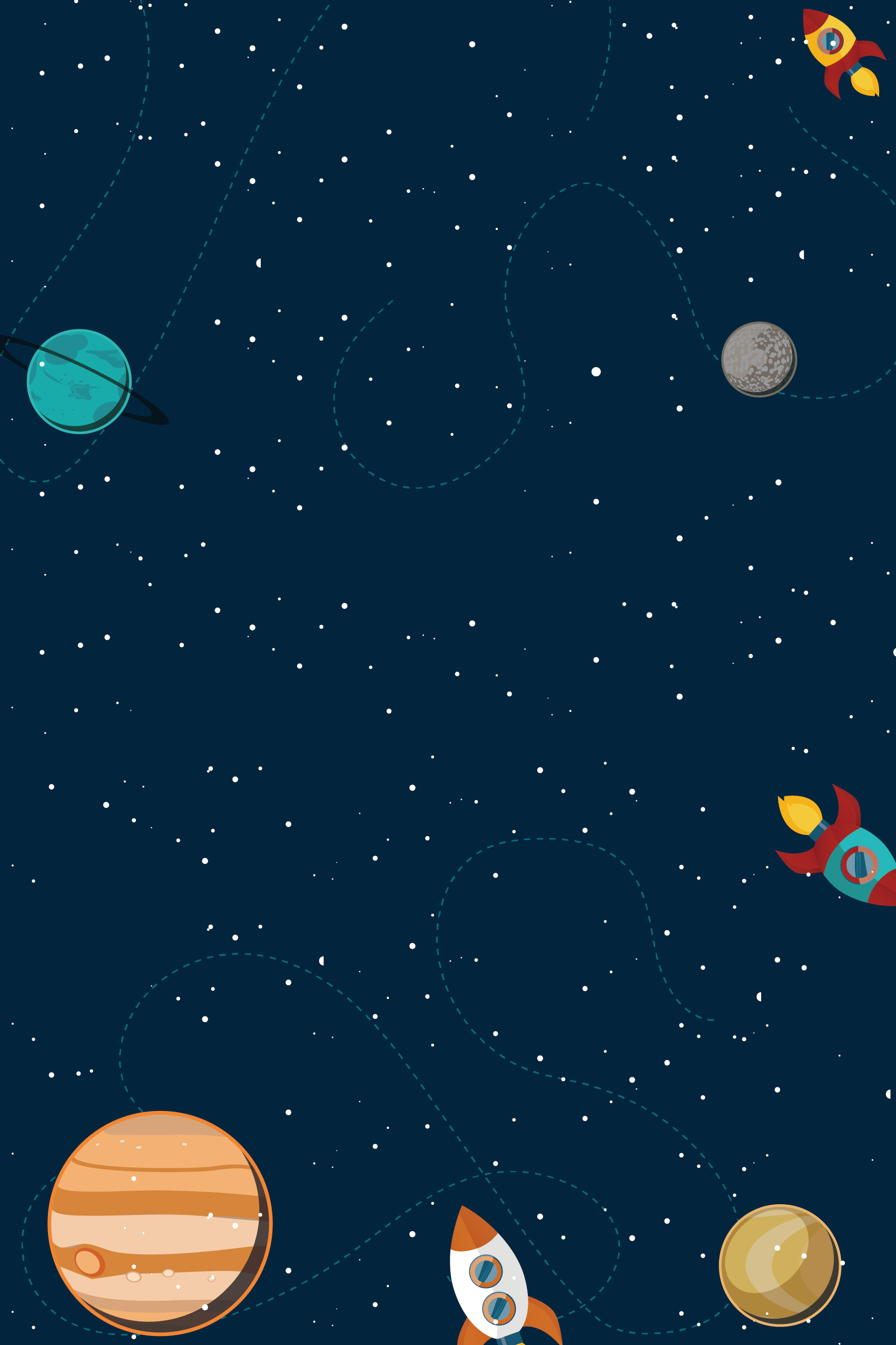 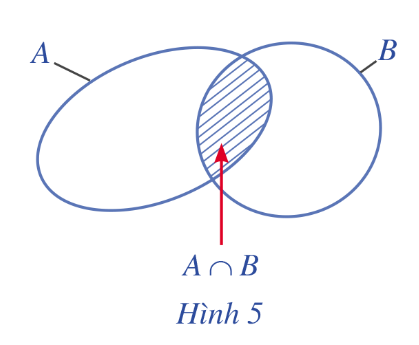 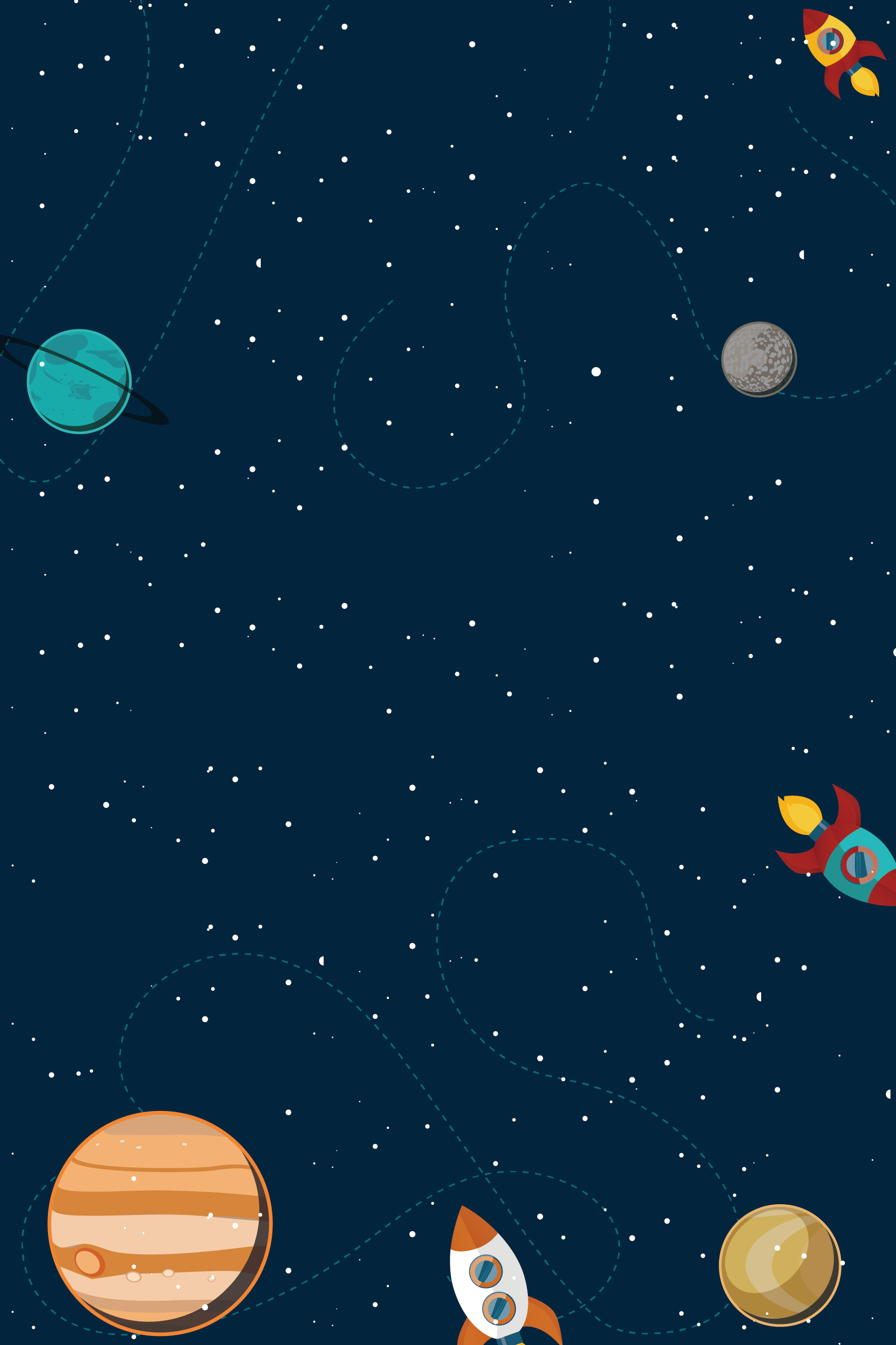 Ví dụ 4
Tìm giao của mỗi tập hợp trong mỗi trường hợp sau:
Giải
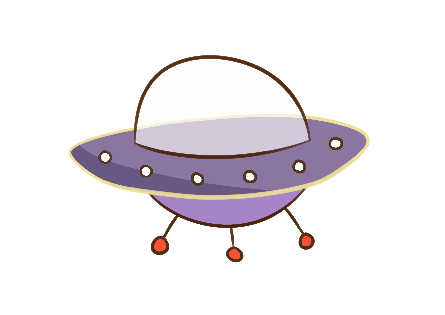 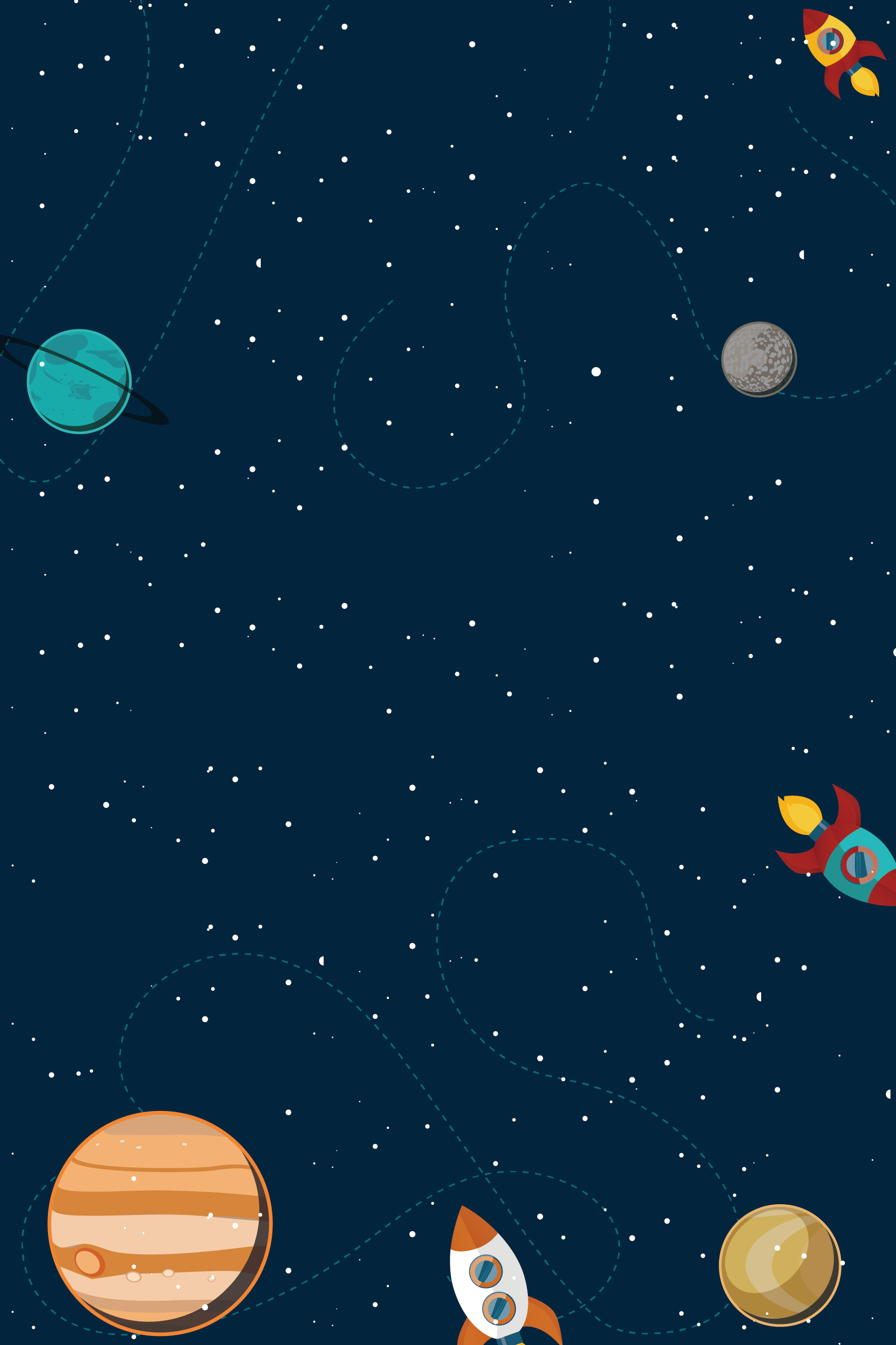 IV. HỢP CỦA HAI TẬP HỢP
Hai trường dự định tổ chức giải thi đấu thể thao cho học sinh lớp 10. Trường thứ nhất đề xuất ba môn thi đấu là: Bóng bàn, Bóng đá, Bóng rổ. Trường thứ hai đề xuất ba môn thi đấu là: Bóng đá, Bóng rổ, Cầu lông. Lập danh sách tất cả những môn thi đấu mà hai trường đã đề xuất.
HĐ7
Giải
Danh sách những môn thi đấu mà cả hai trường đã đề xuất là: Bóng bàn, Bóng đá, Bóng rổ, Cầu lông.
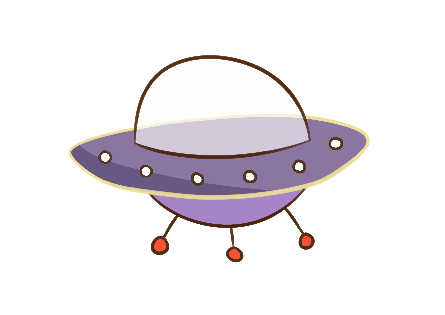 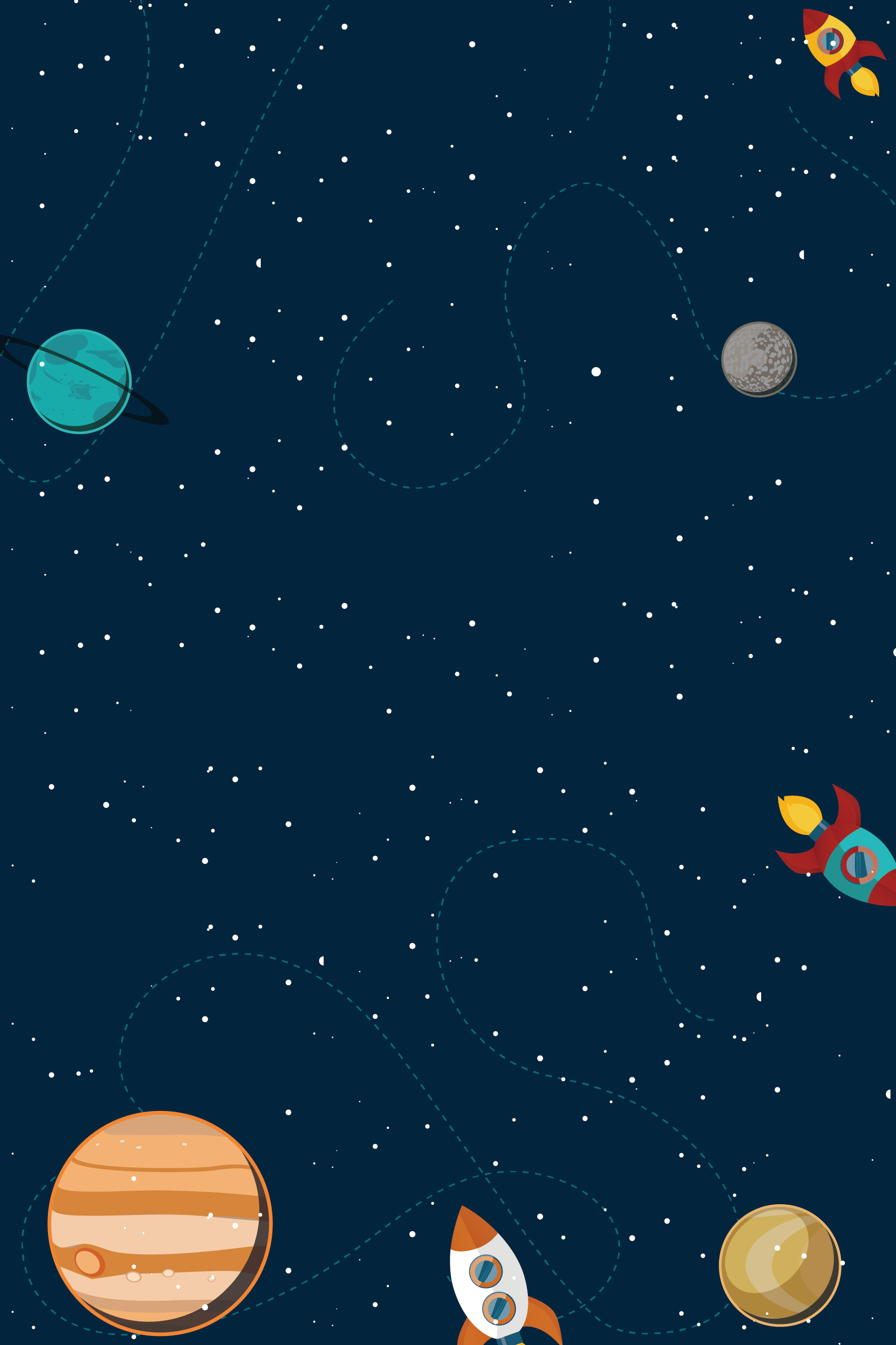 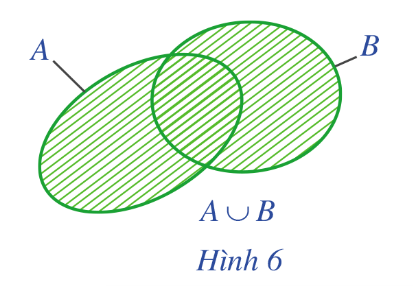 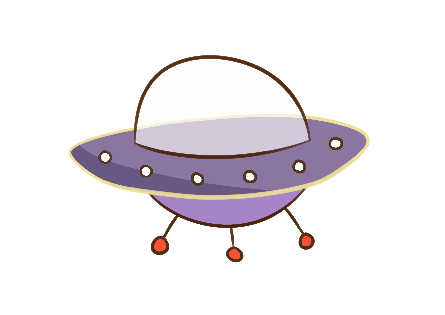 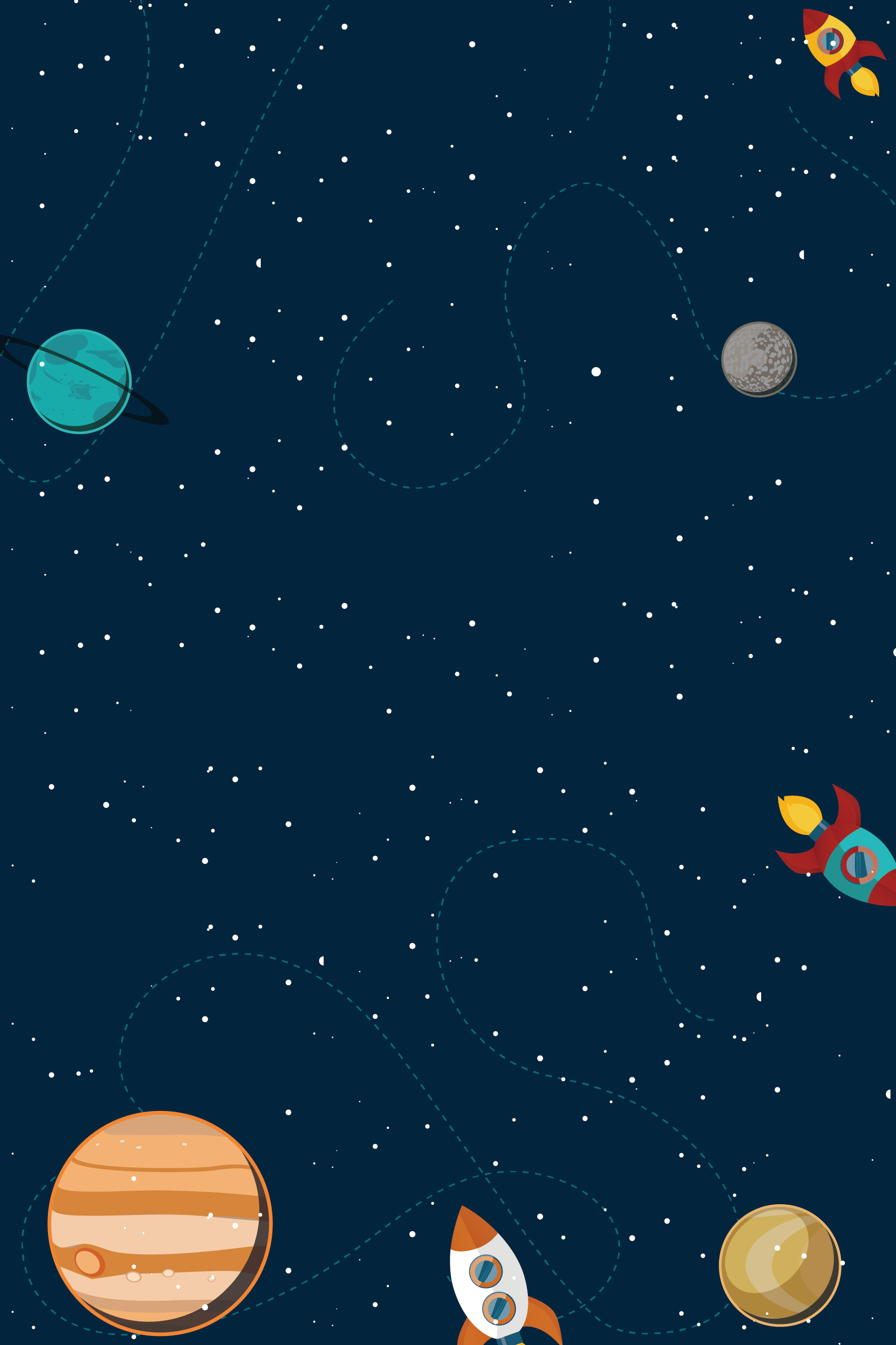 Ví dụ 5
Giải
Luyện tập 4
Giải
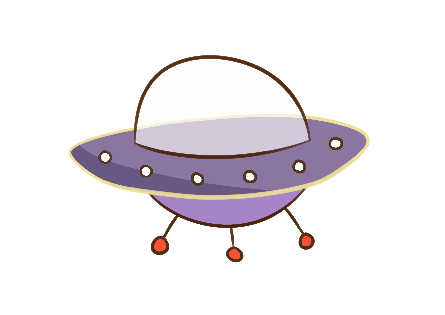 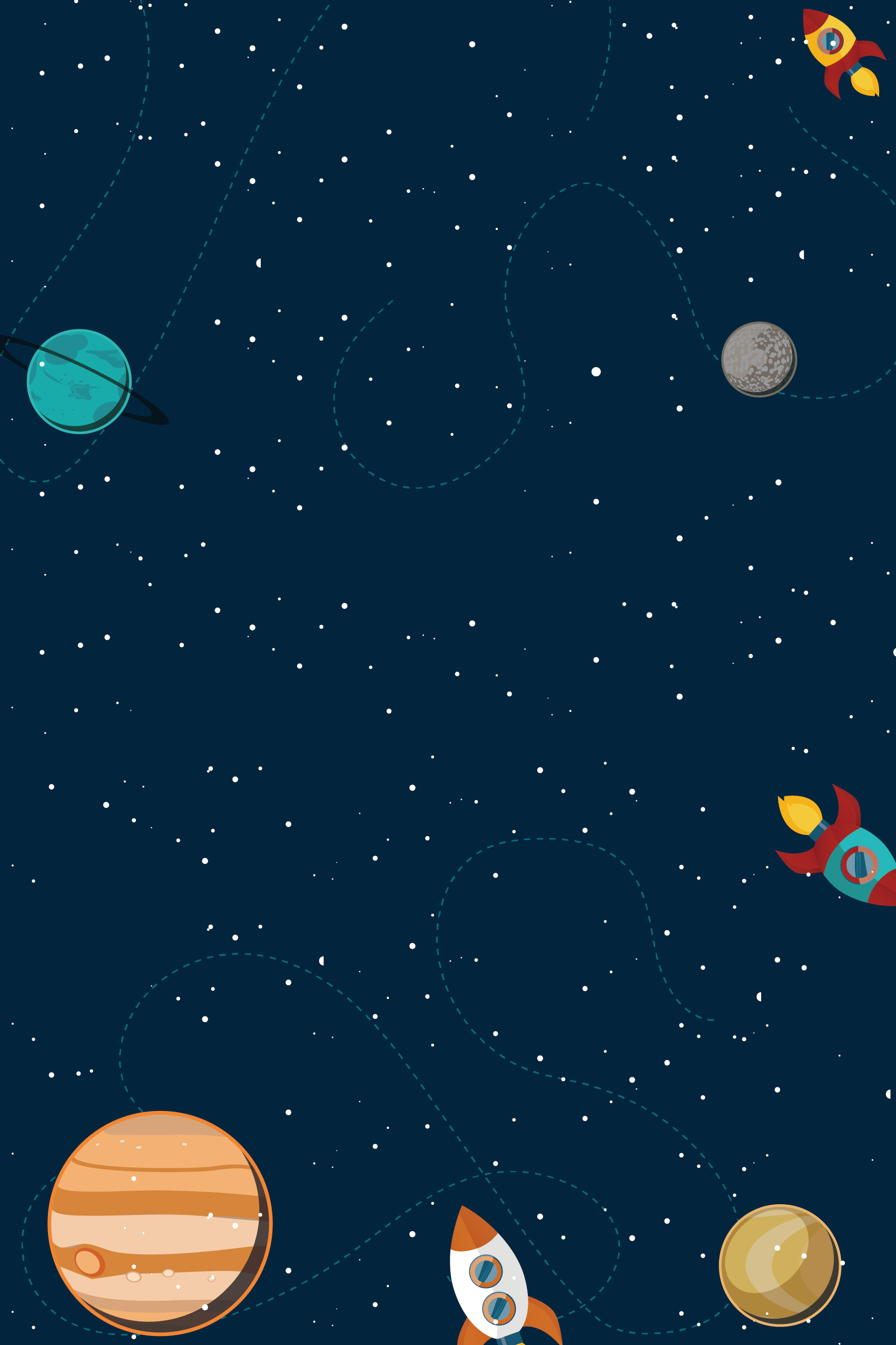 V. PHẦN BÙ. HIỆU CỦA HAI TẬP HỢP
HĐ8
Giải
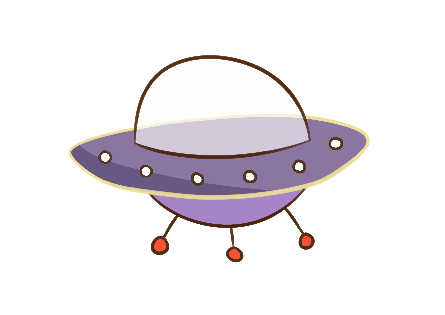 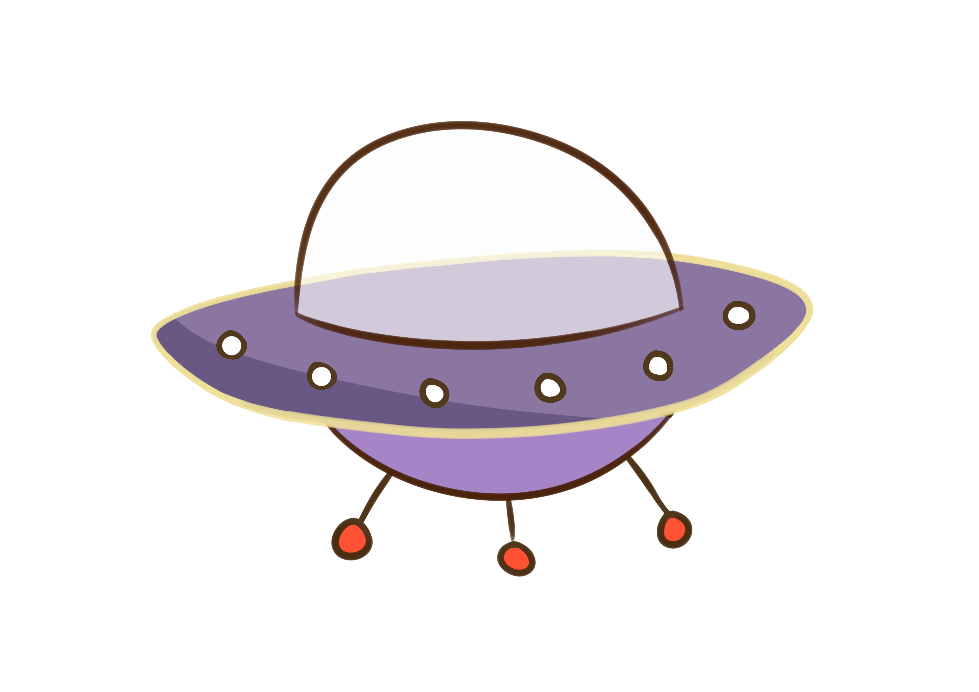 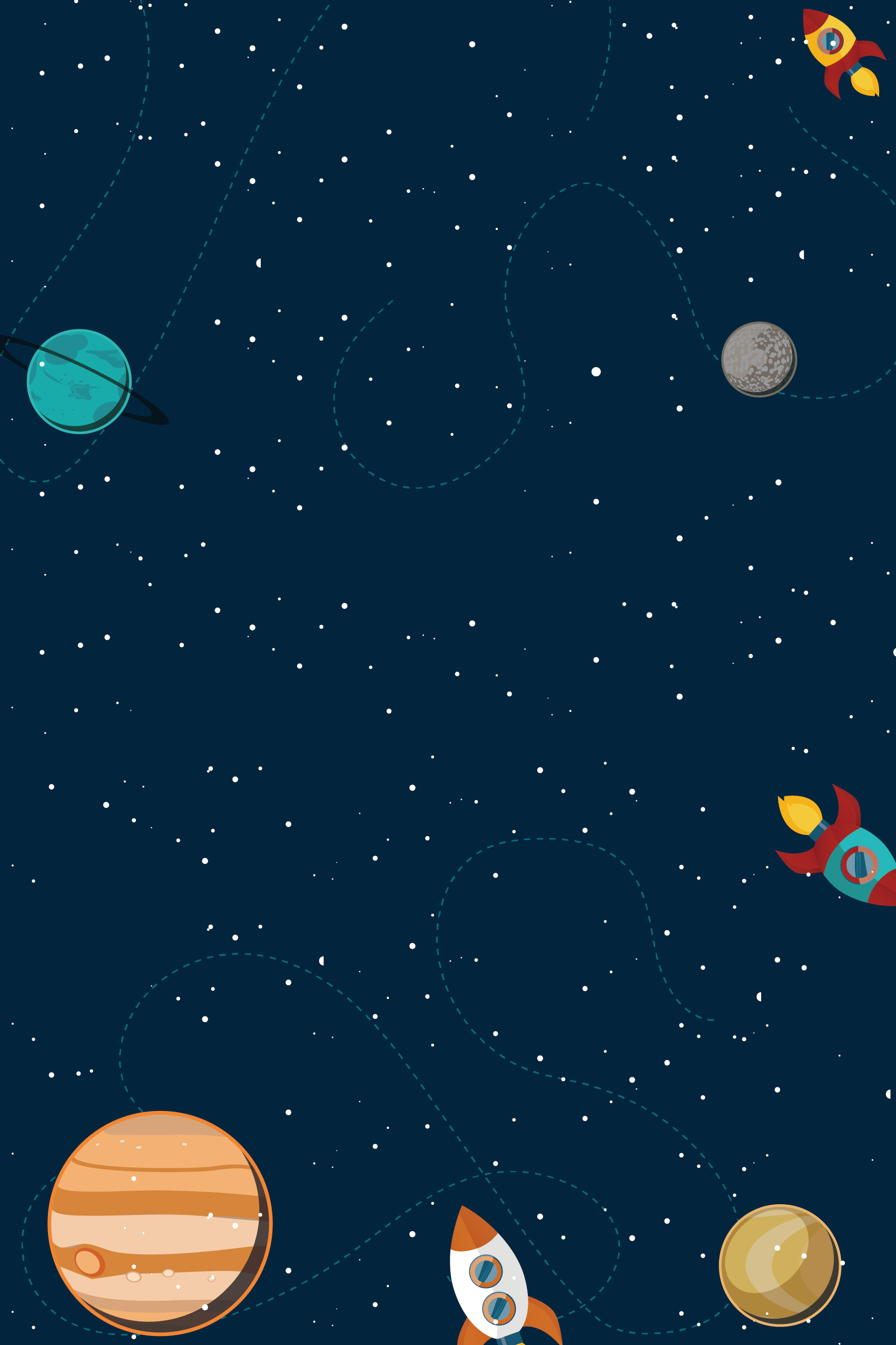 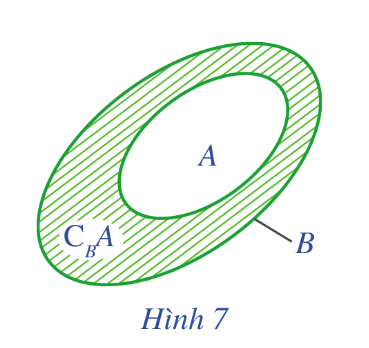 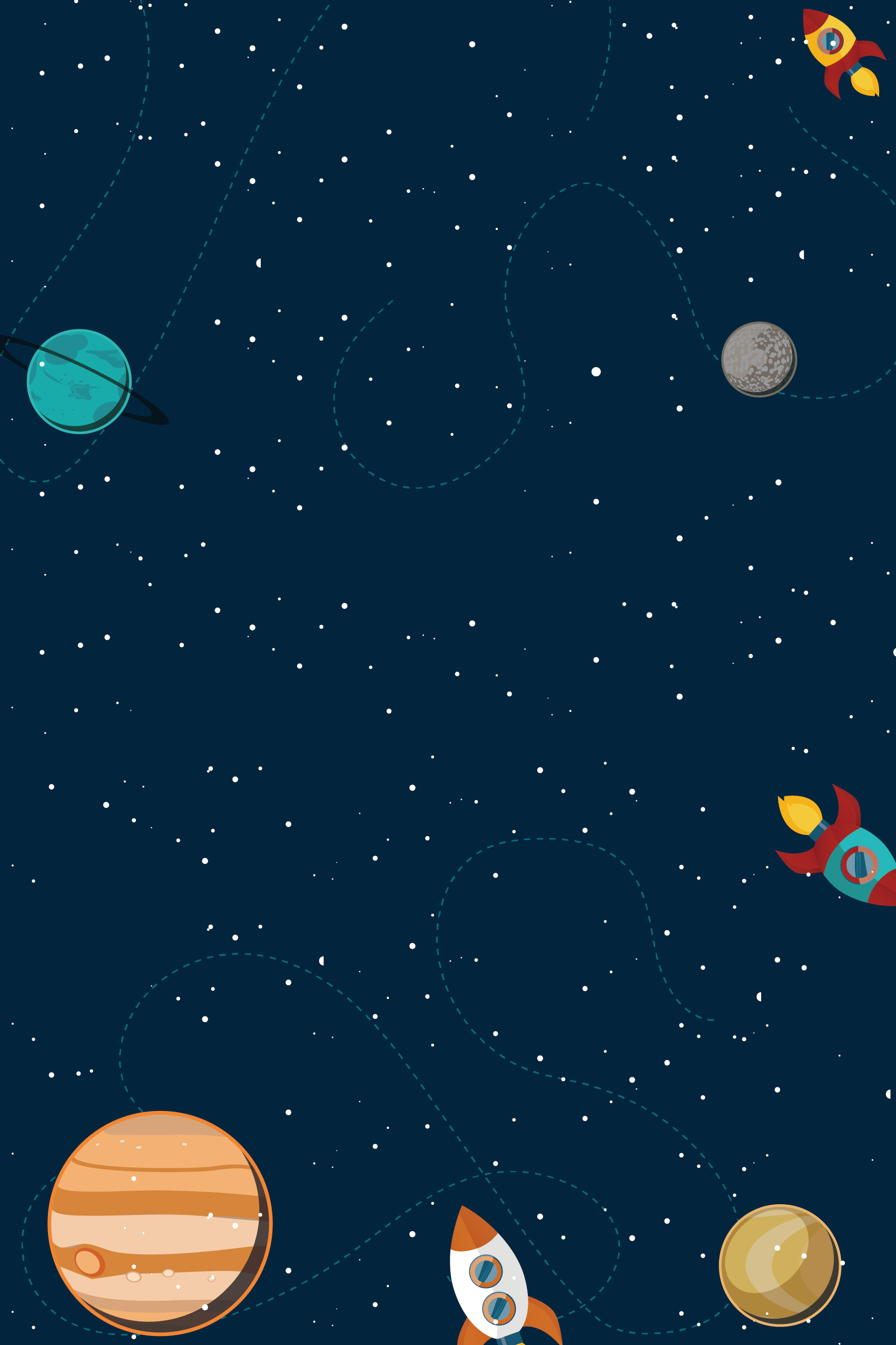 Ví dụ 6
Giải
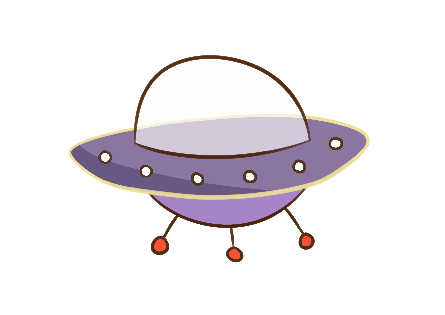 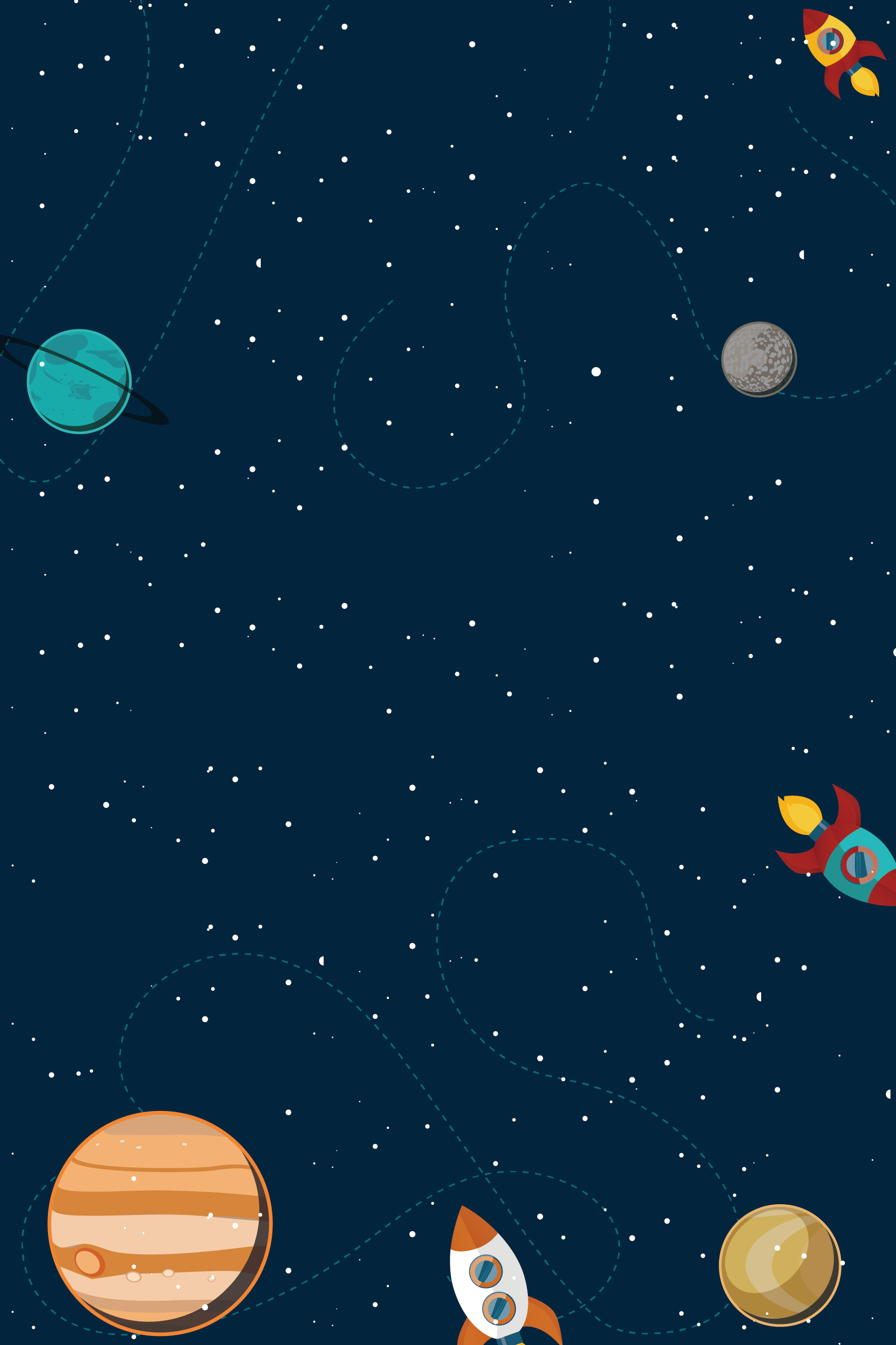 HĐ9
Giải
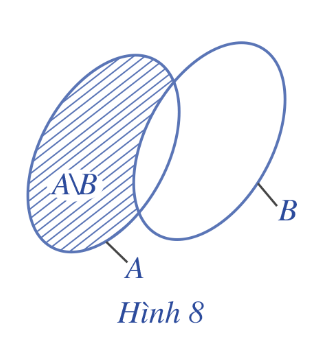 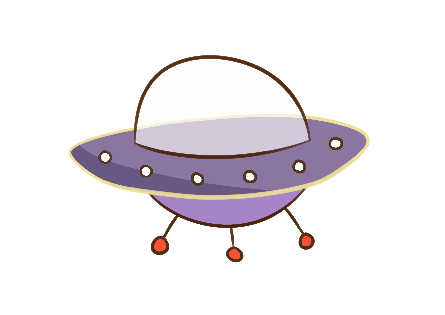 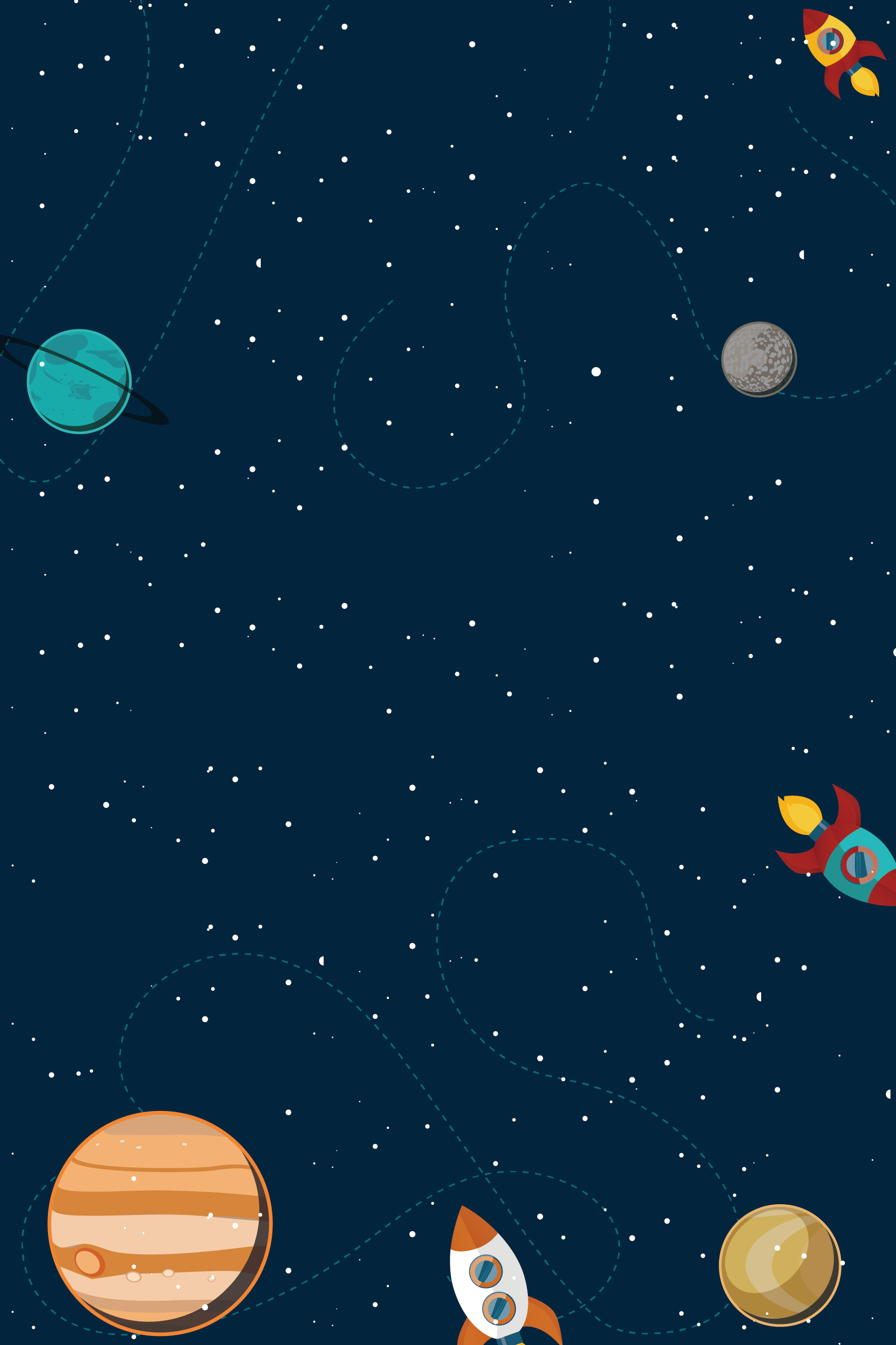 Ví dụ 7
Ví dụ 8
Giải
Giải
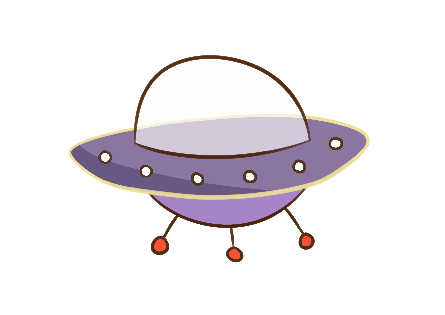 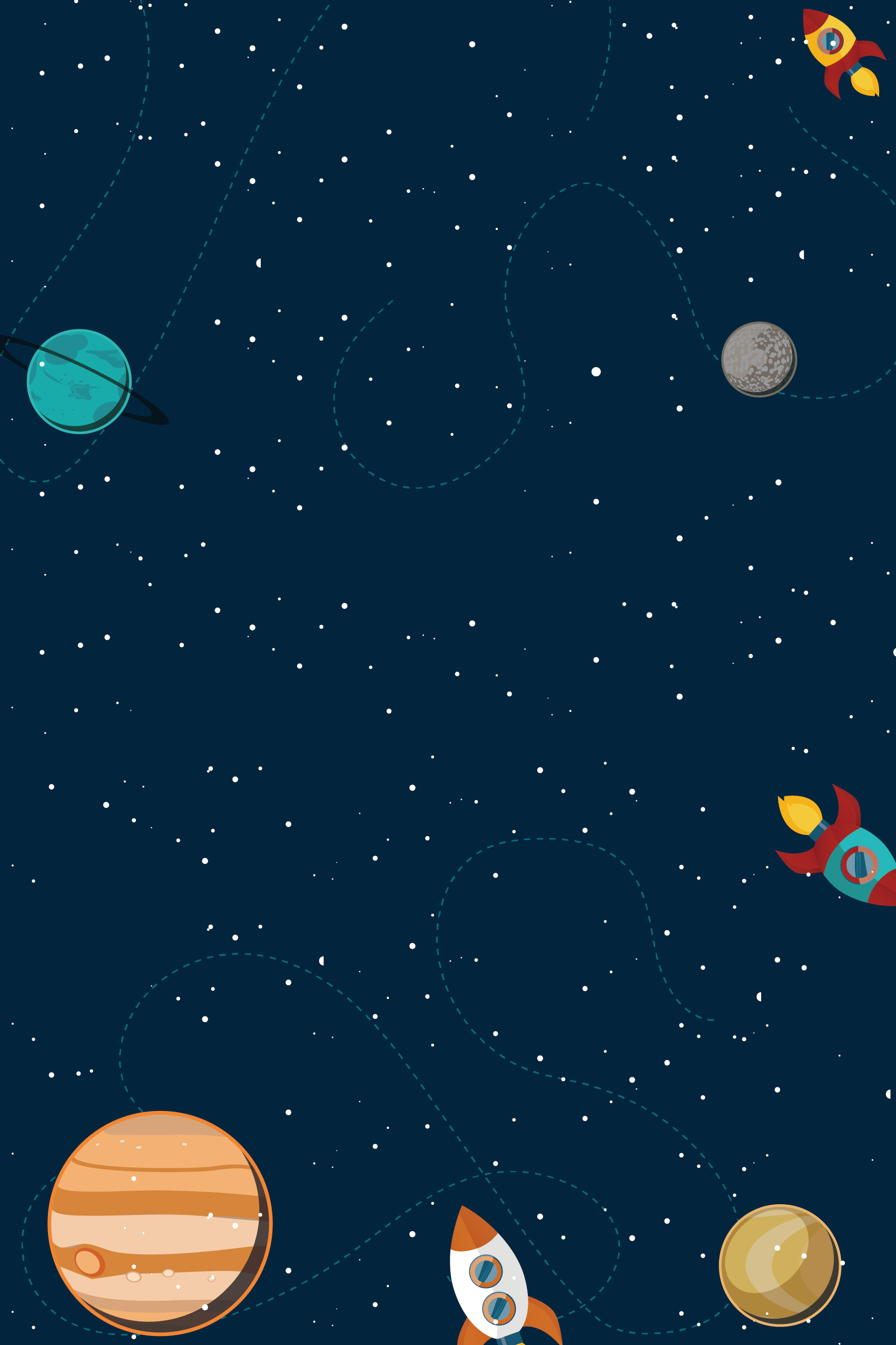 Luyện tập 5
Giải
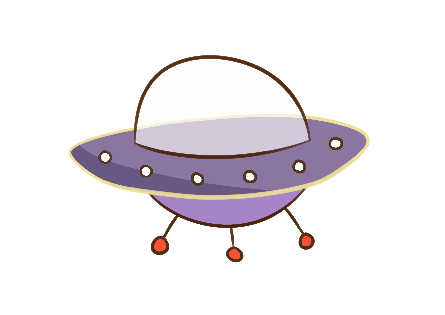 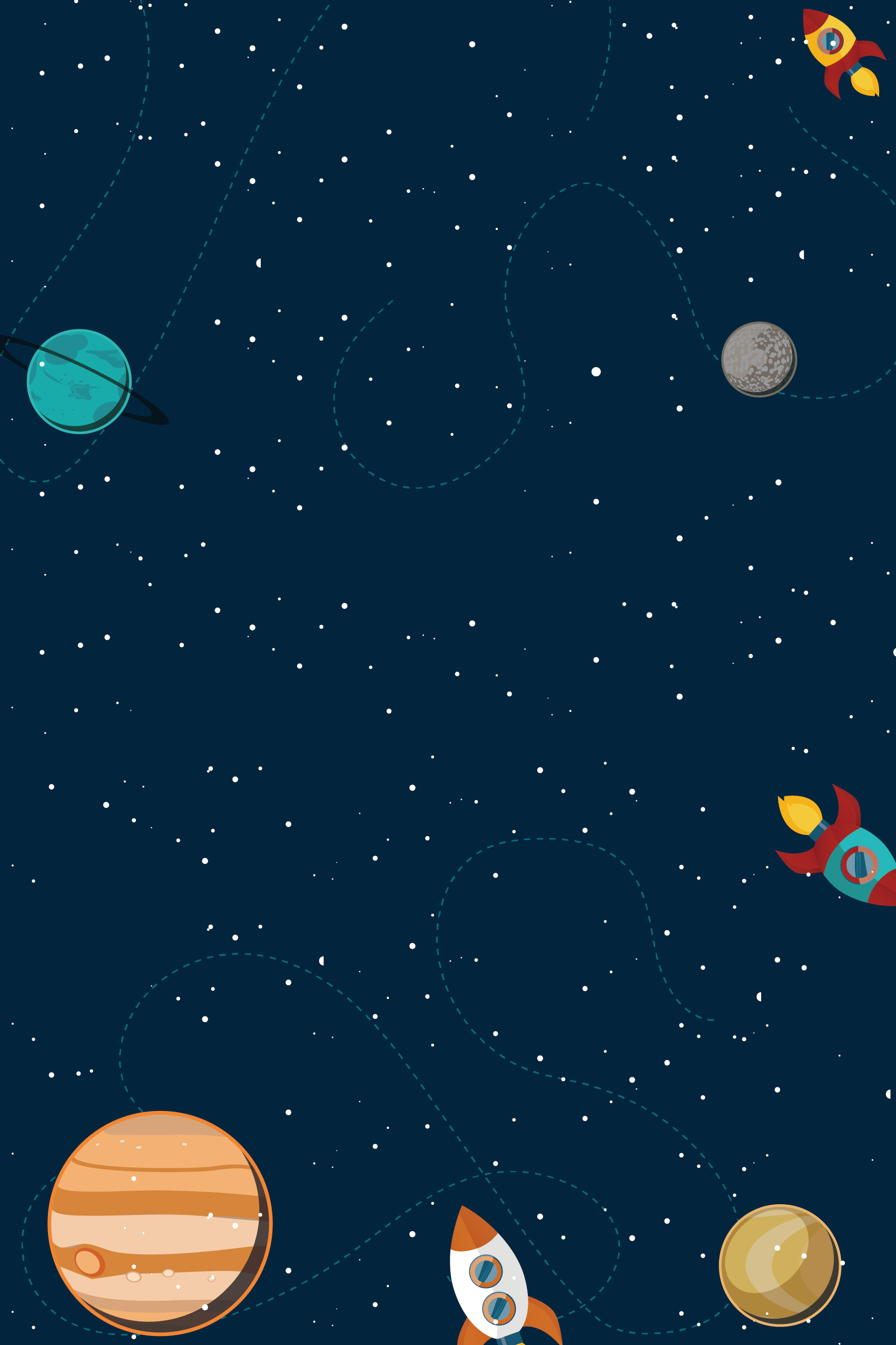 VI. CÁC TẬP HỢP SỐ
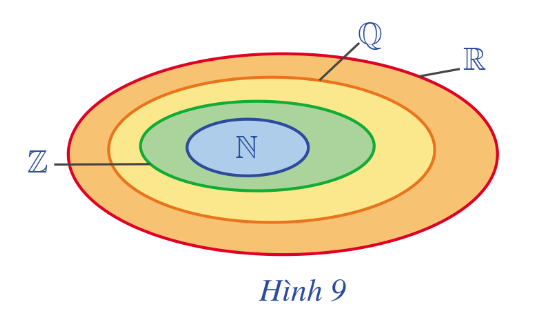 1. Các tập hợp số đã học
2. Một số tập con thường dùng của tập hợp số thực
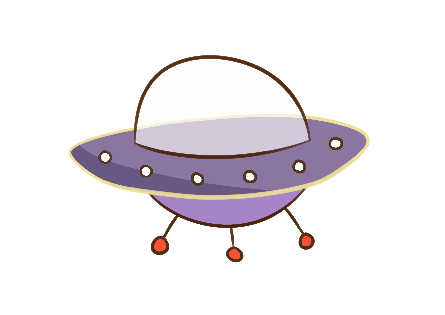 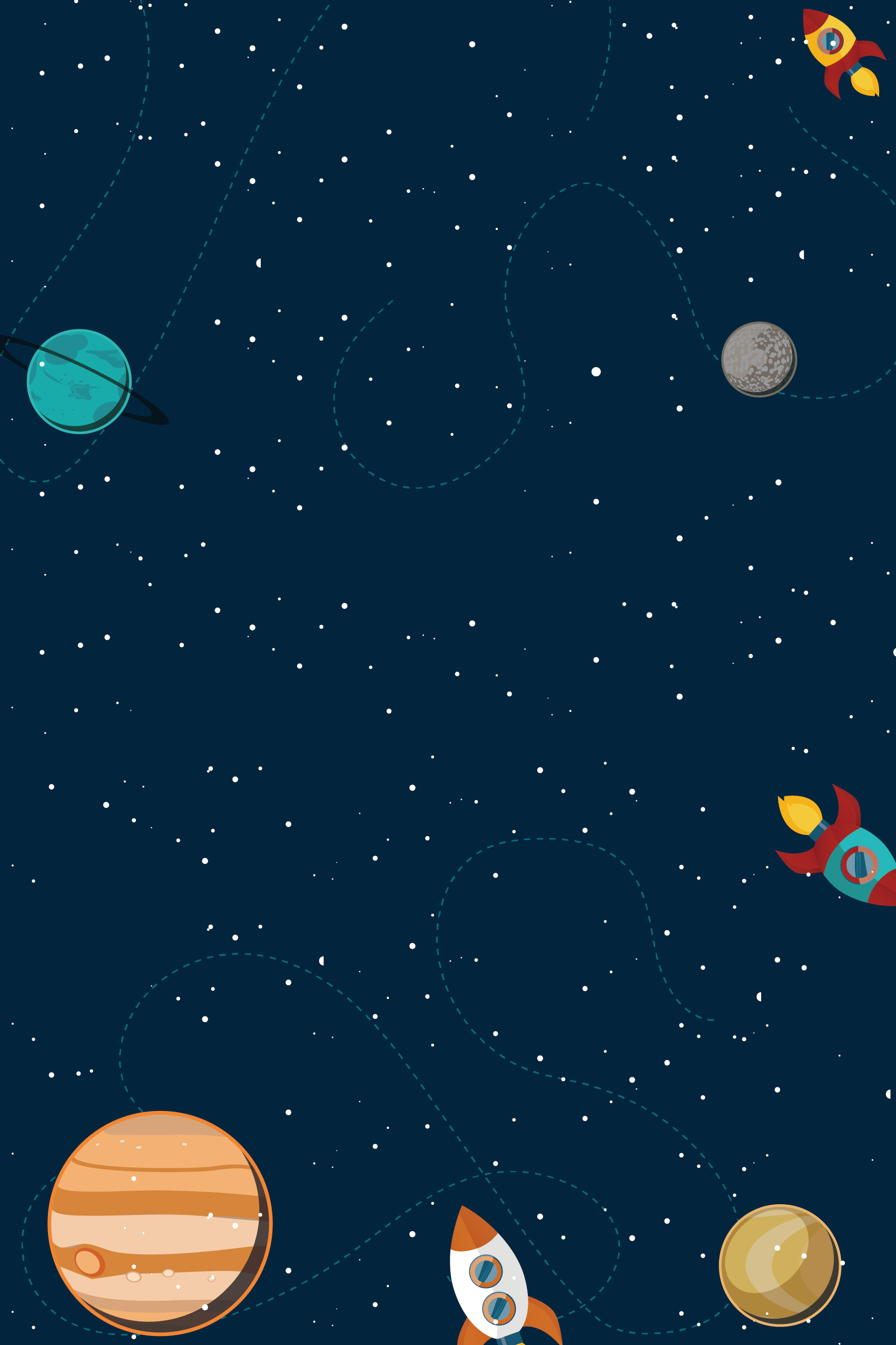 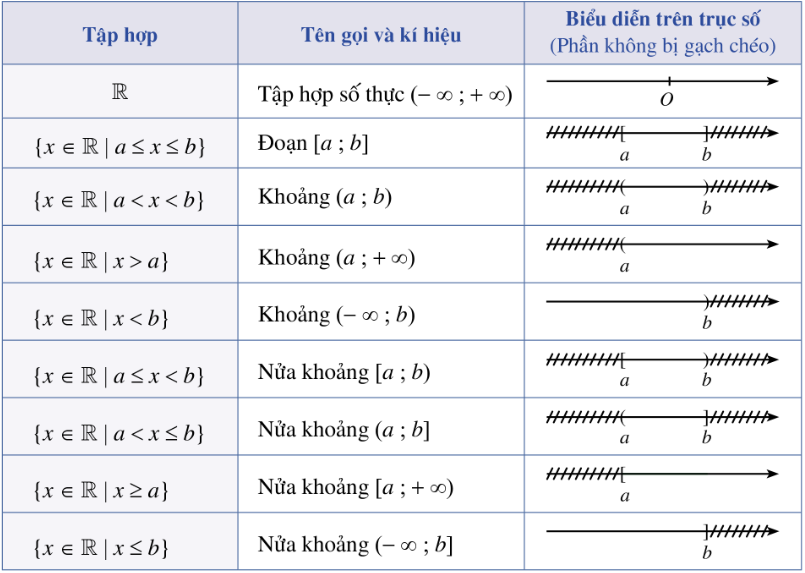 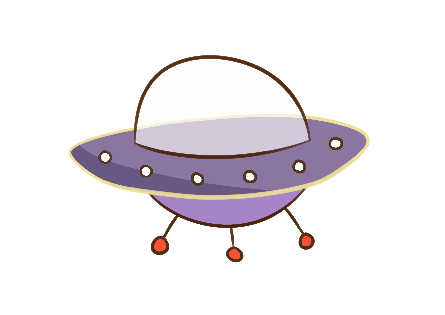 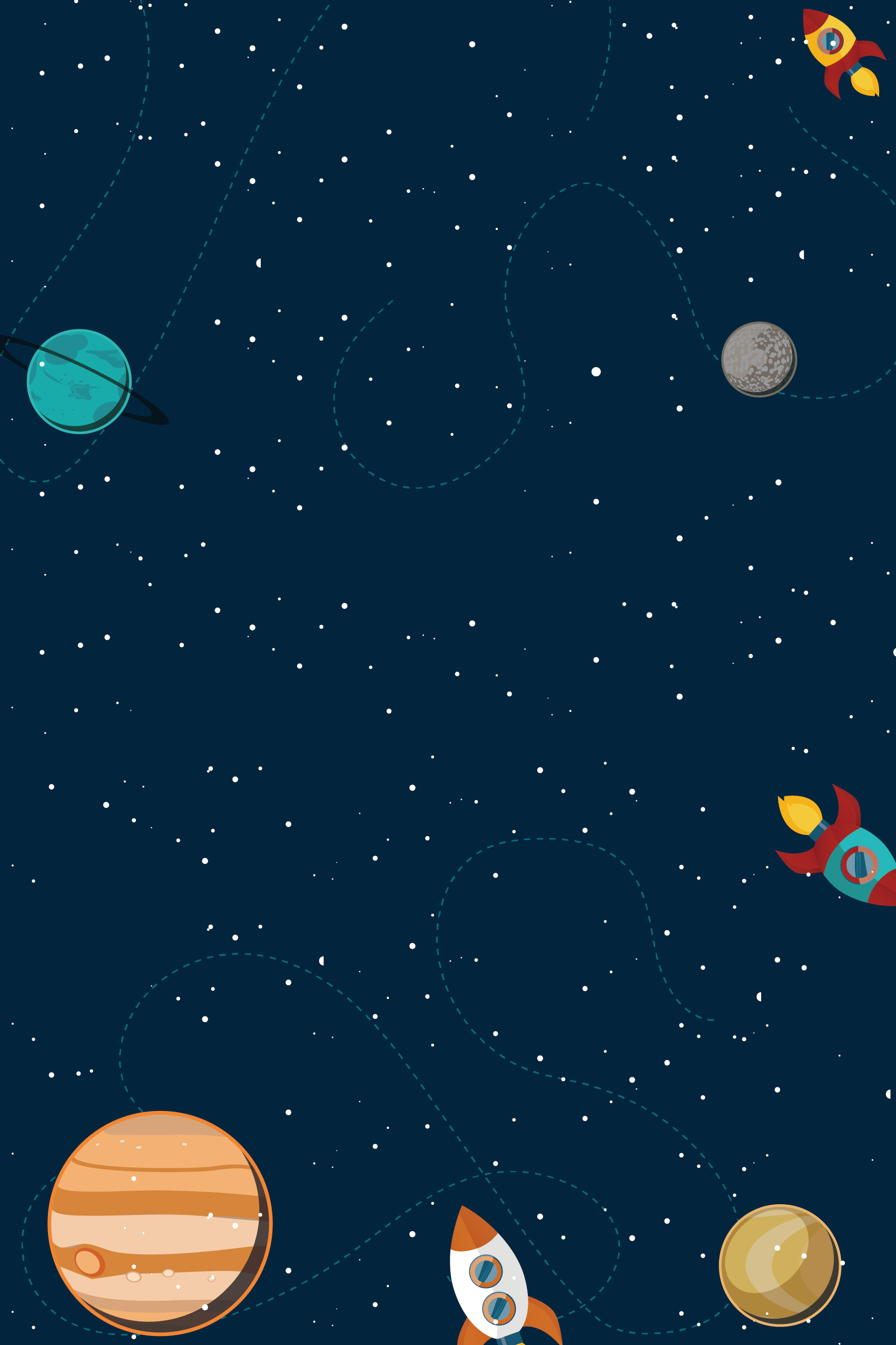 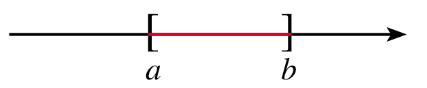 Ví dụ 9
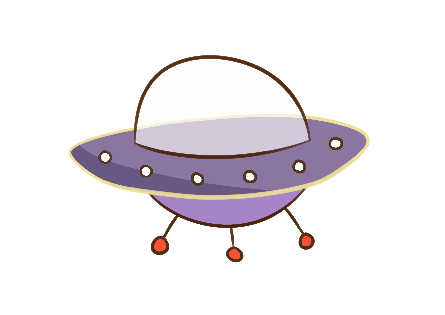 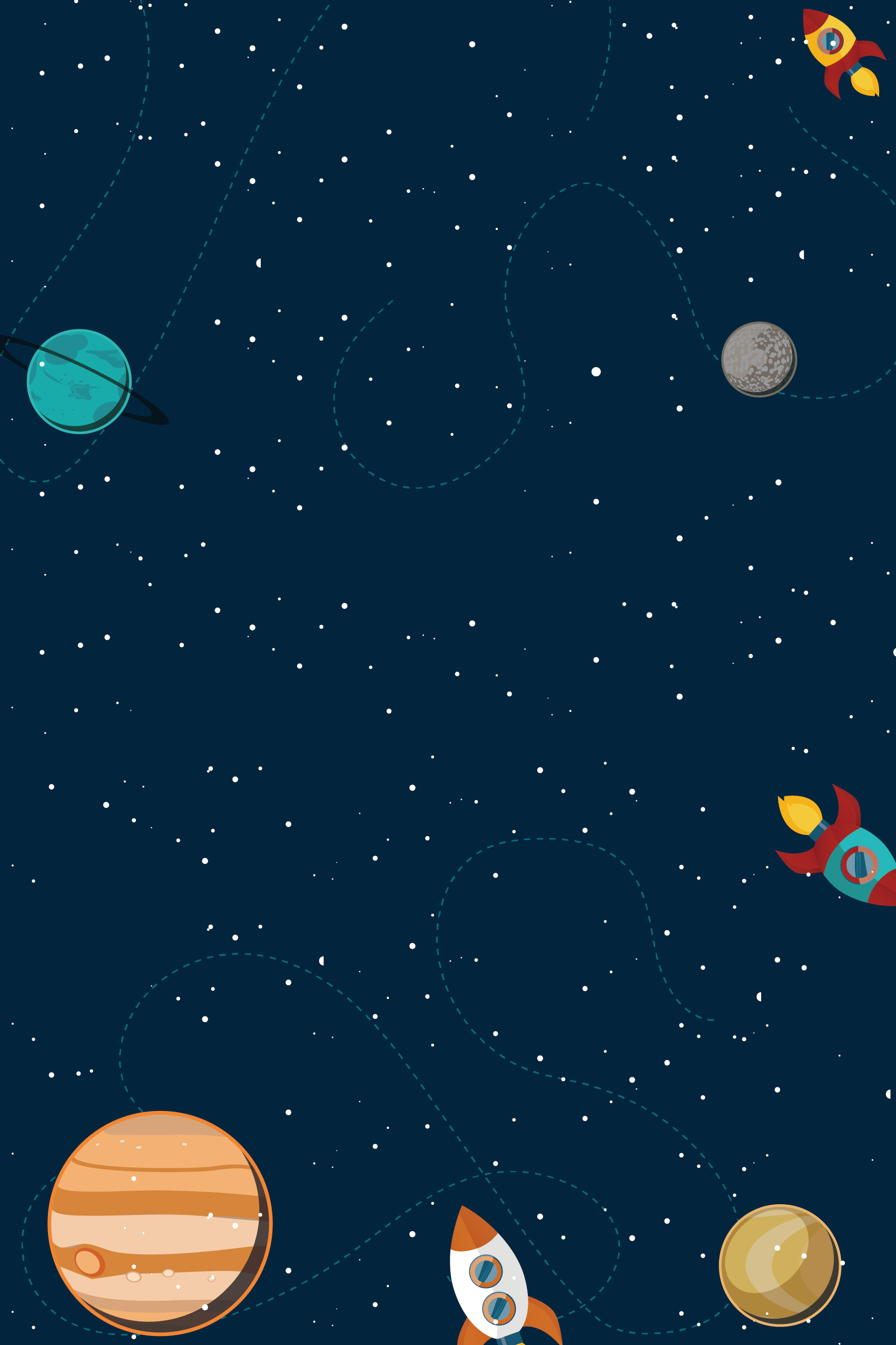 Giải
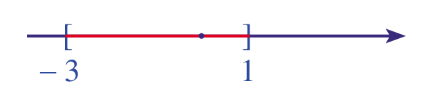 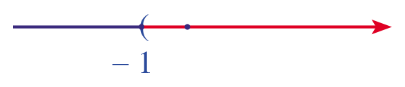 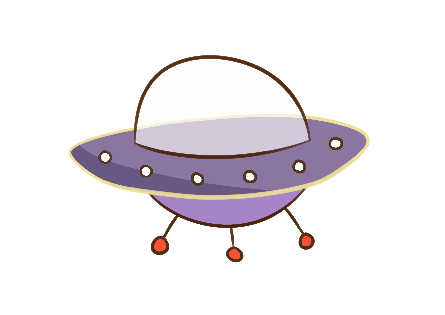 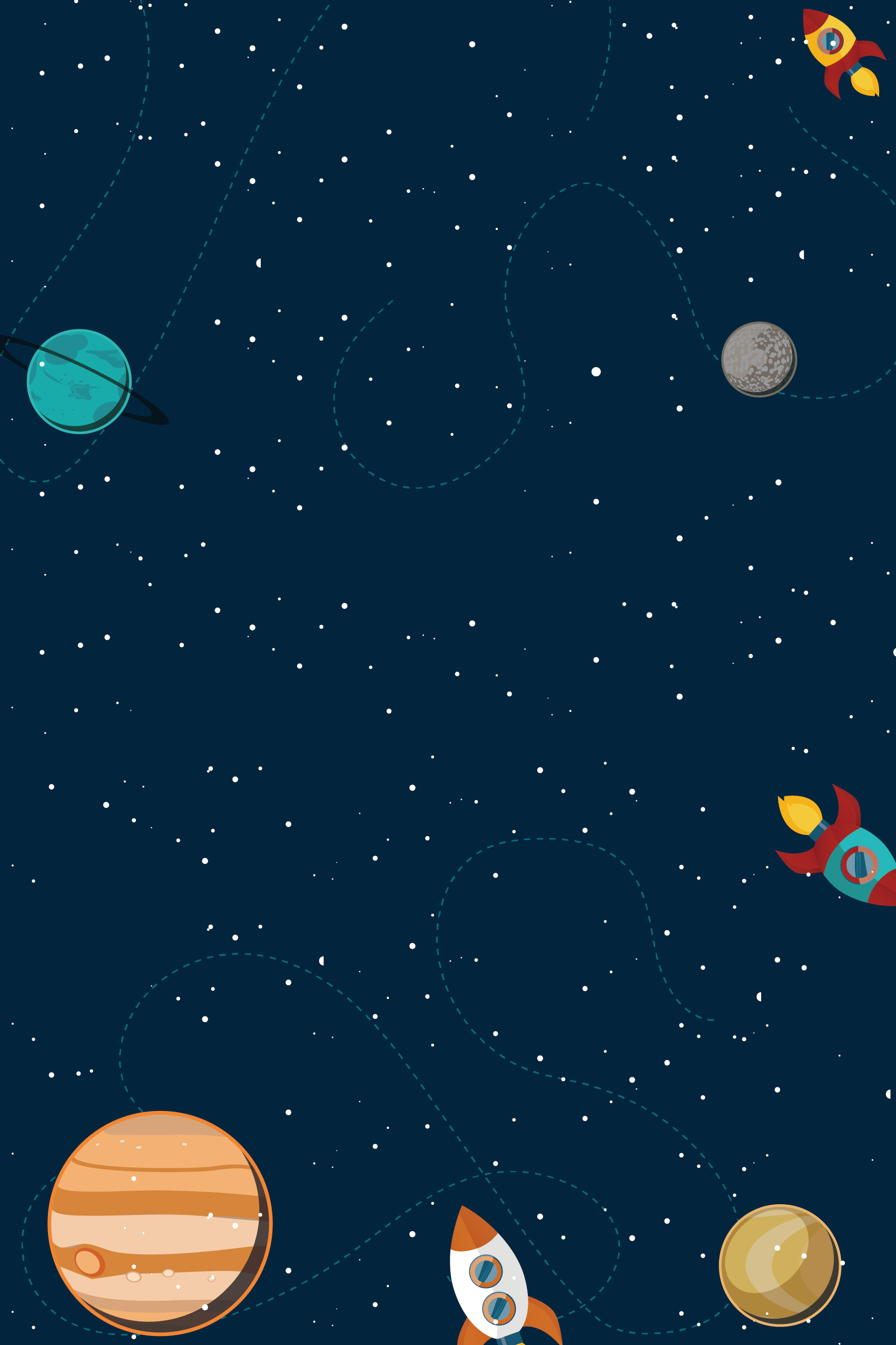 Luyện tập
Giải
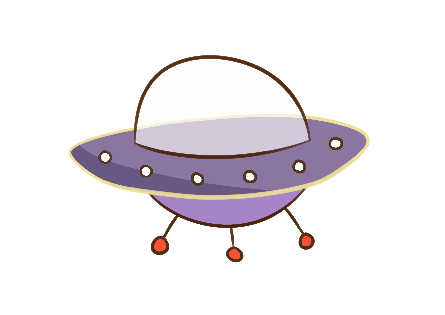 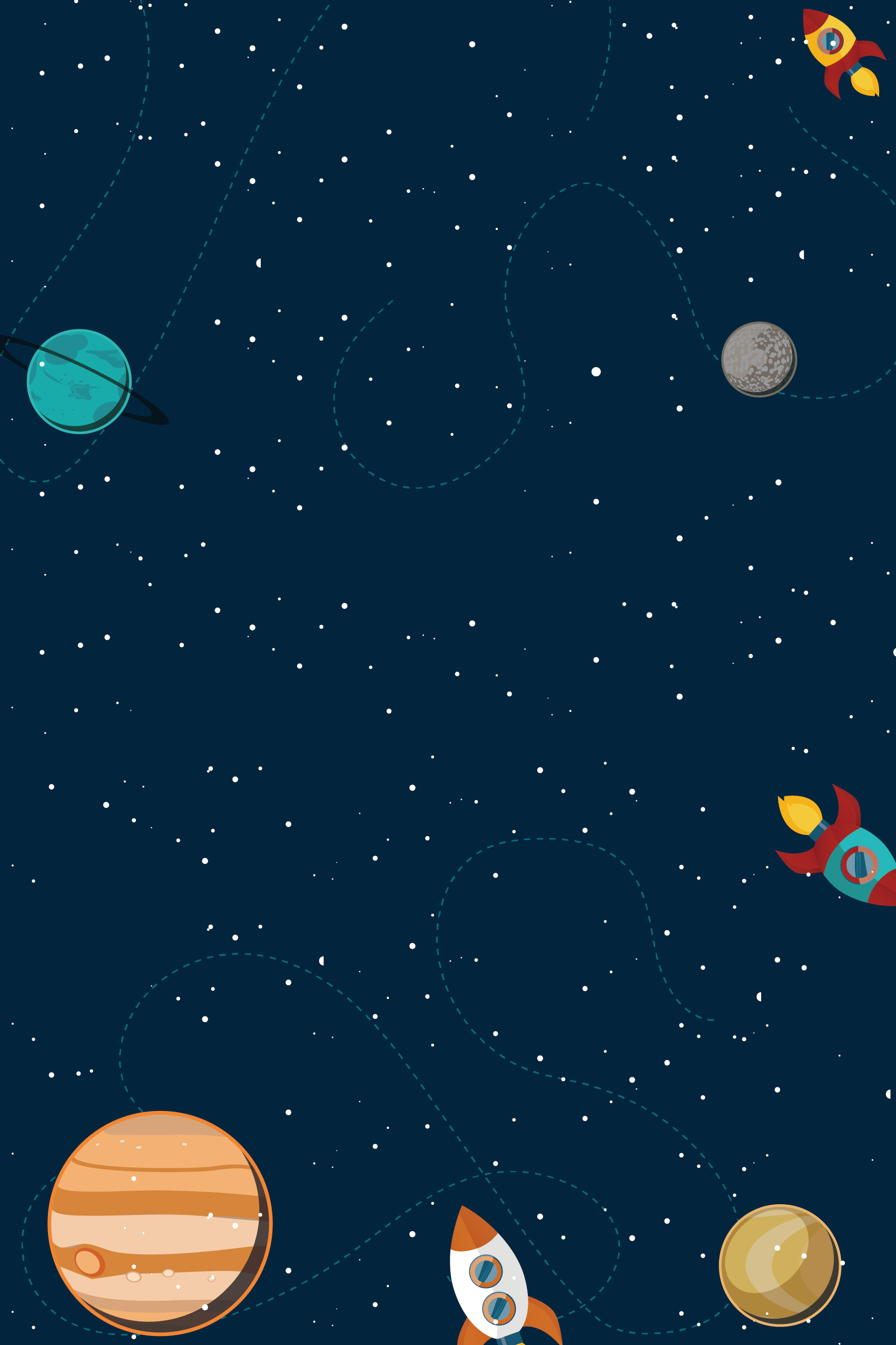 Giải
Bài 3 (SGK-tr.18) Xác định các tập hợp sau và biểu diễn chúng trên trục số:
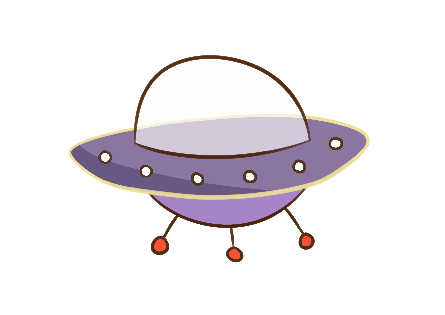 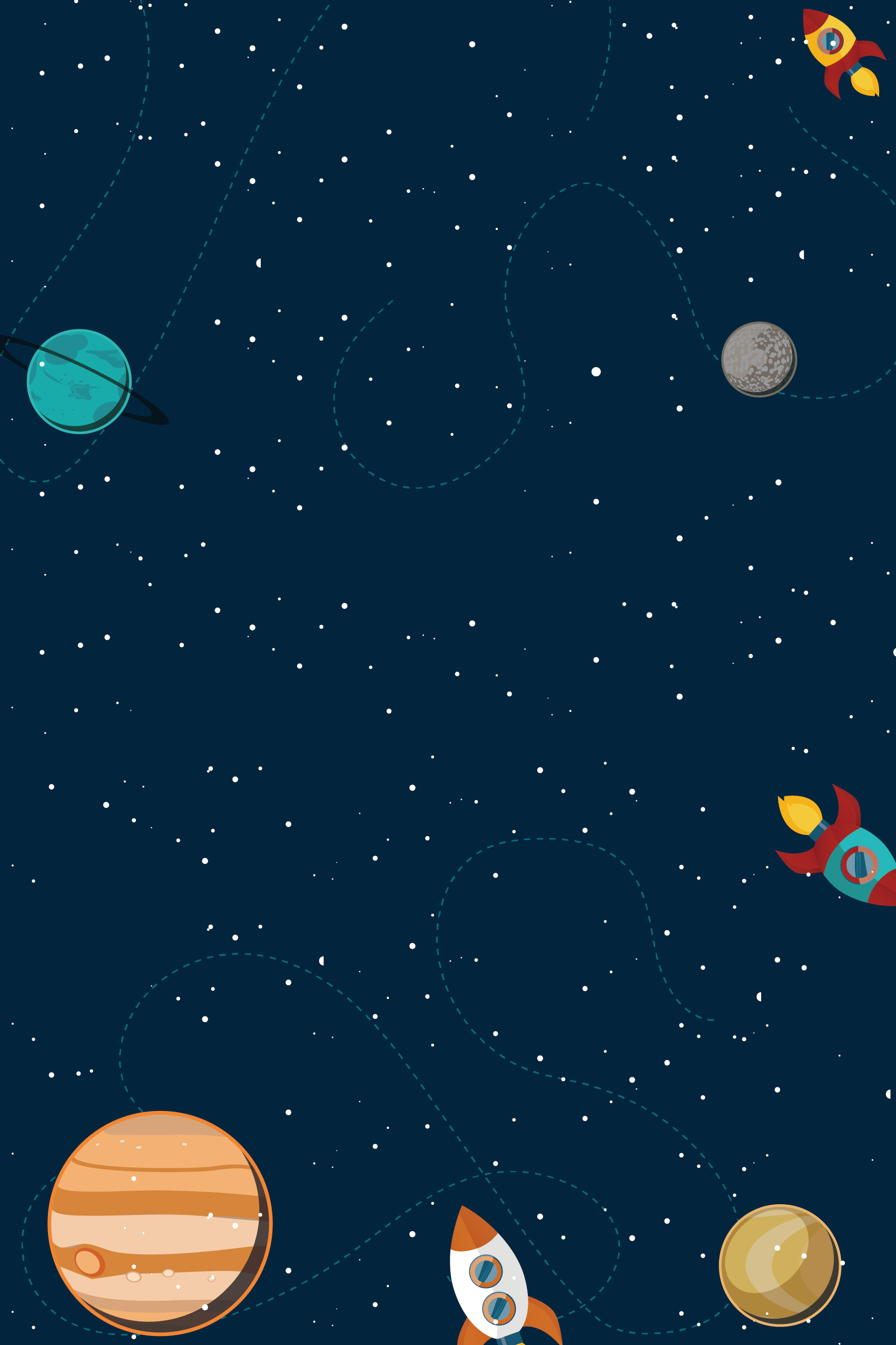 Giải
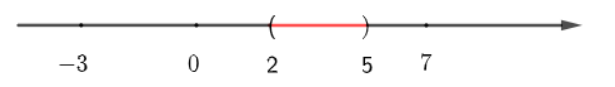 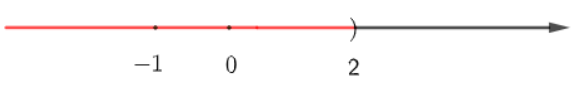 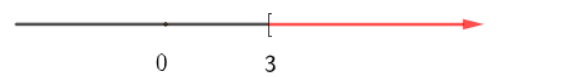 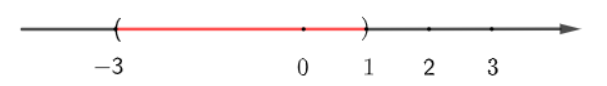 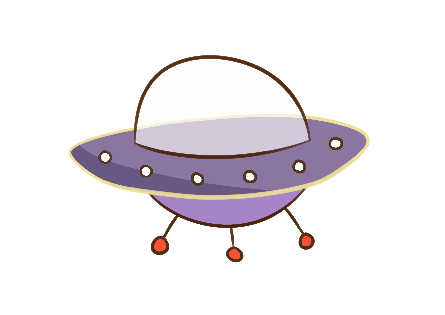 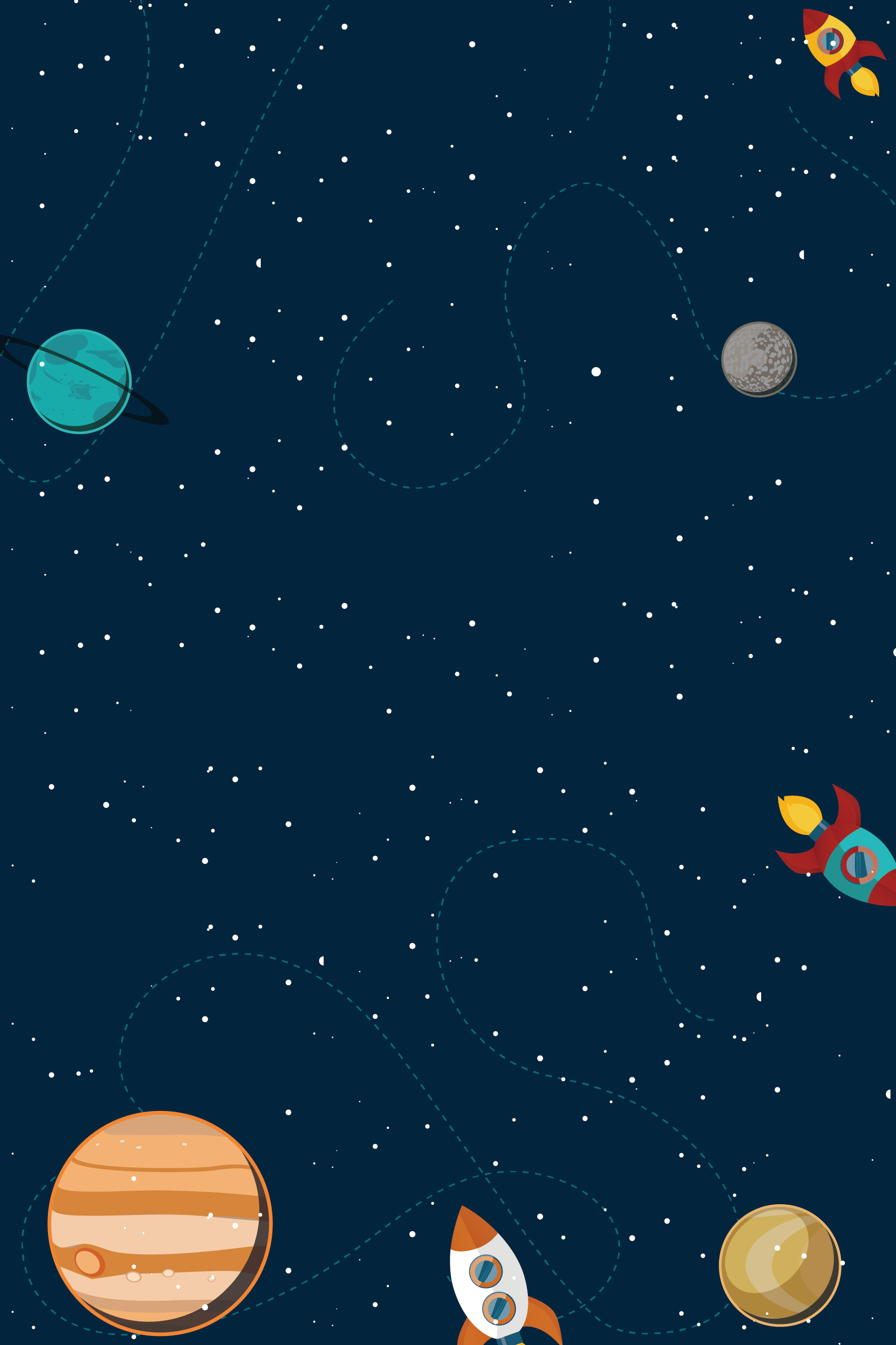 Giải
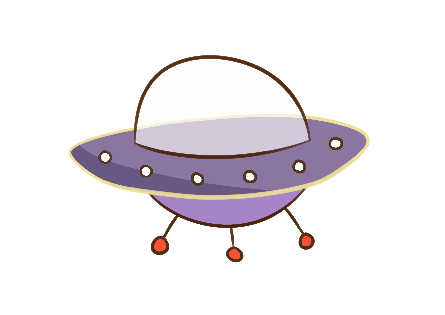 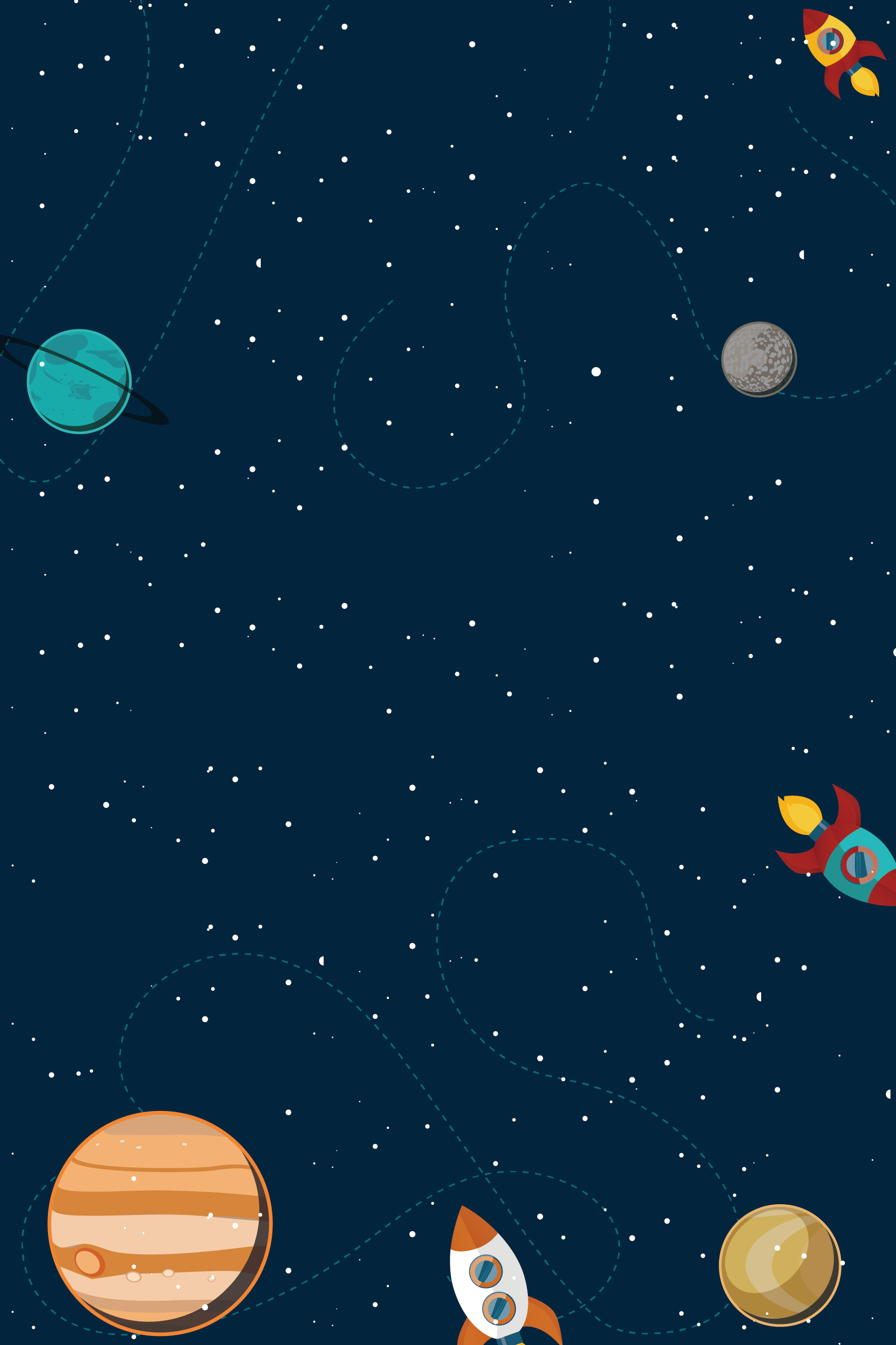 Giải
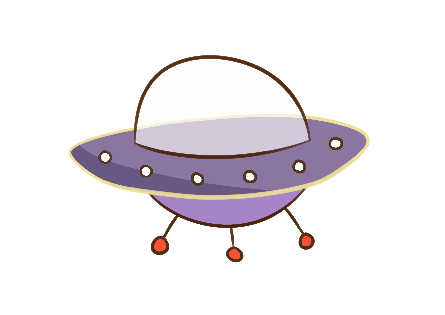 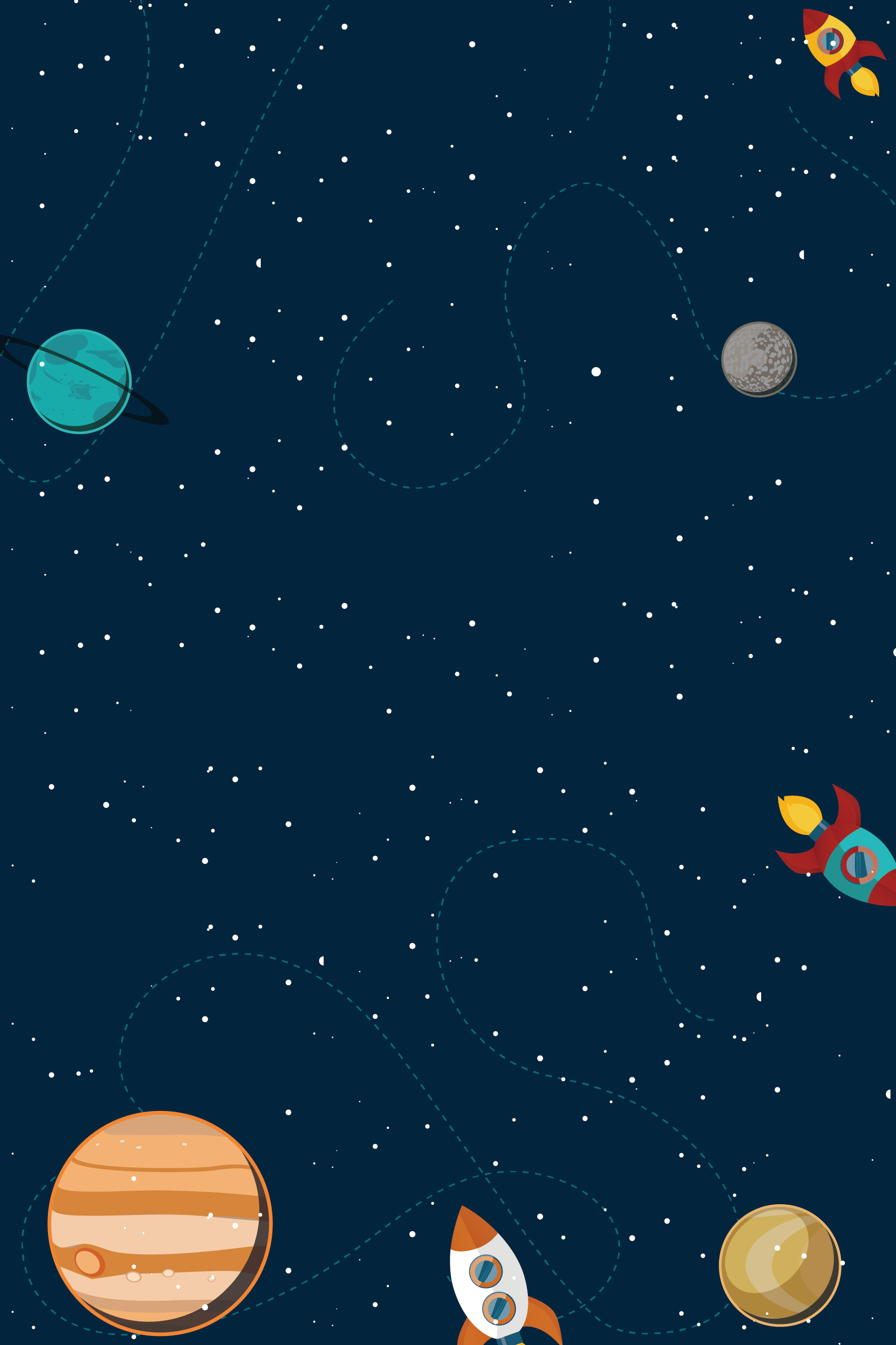 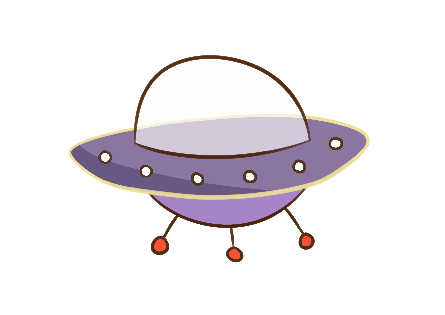 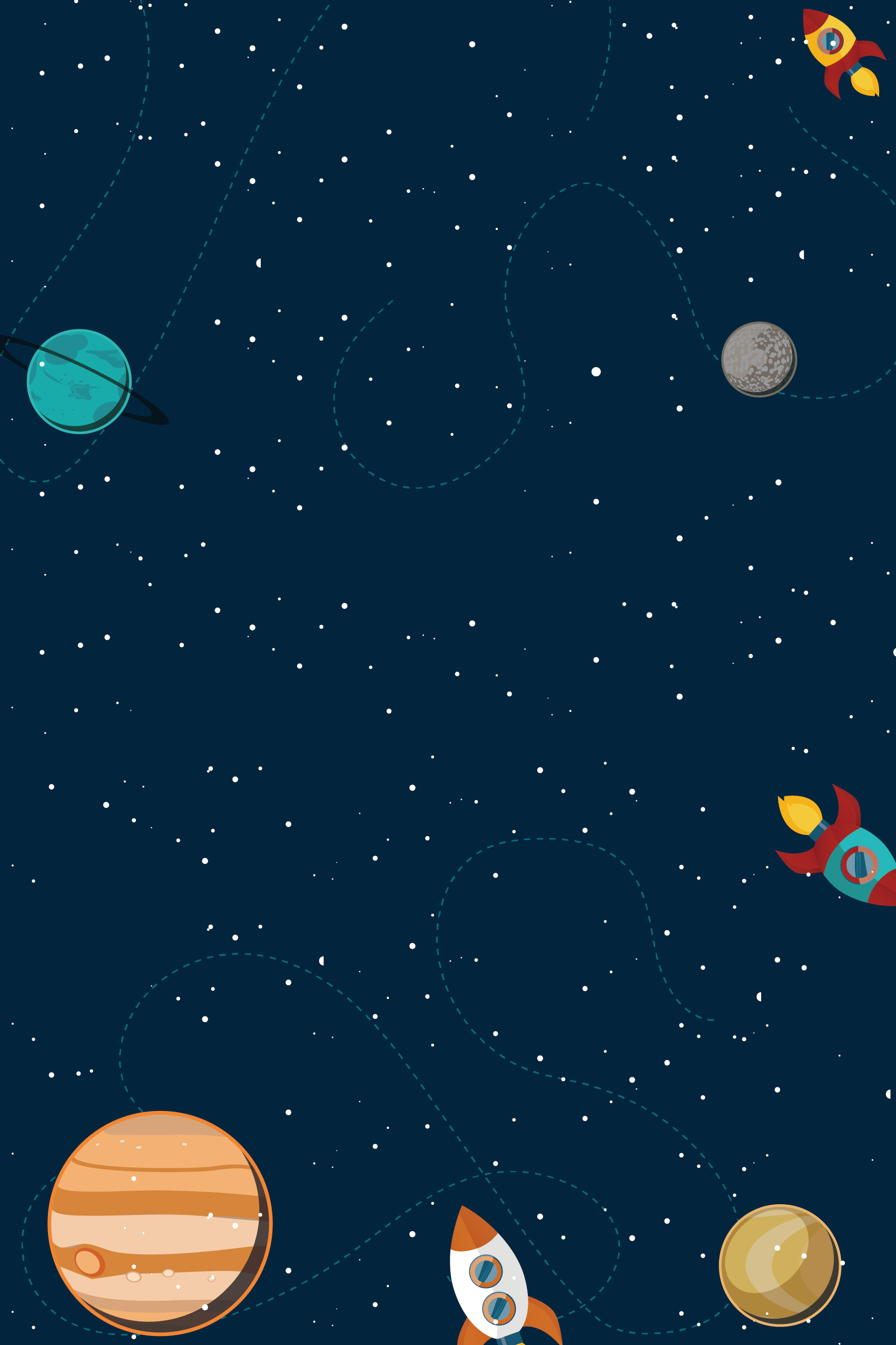 Giải
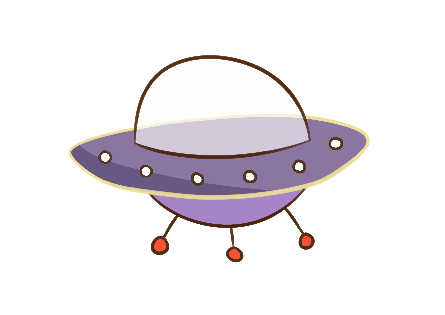 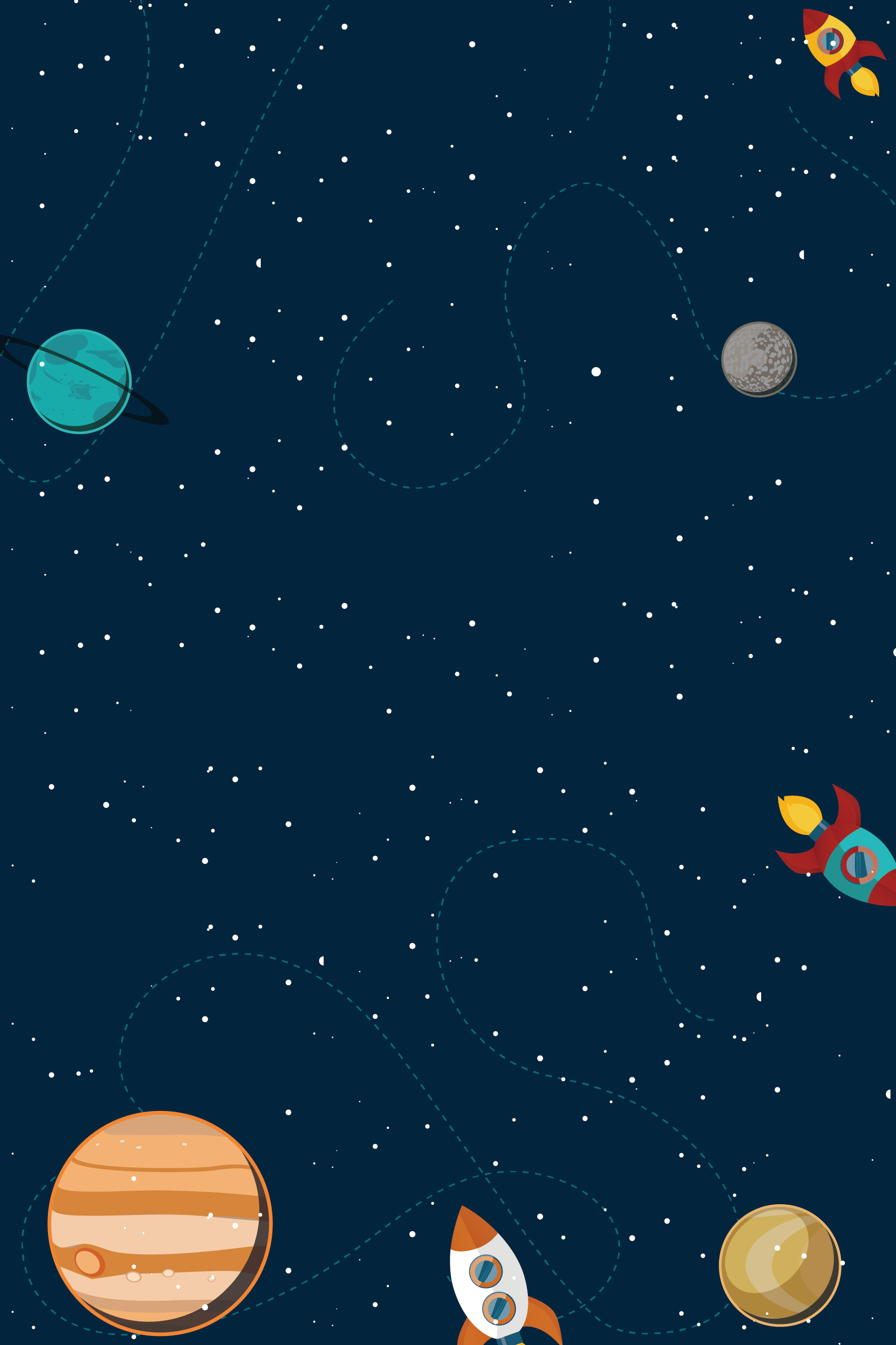 Vận dụng
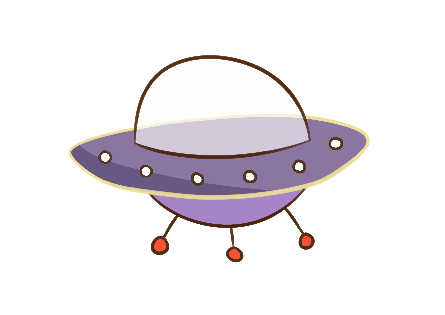 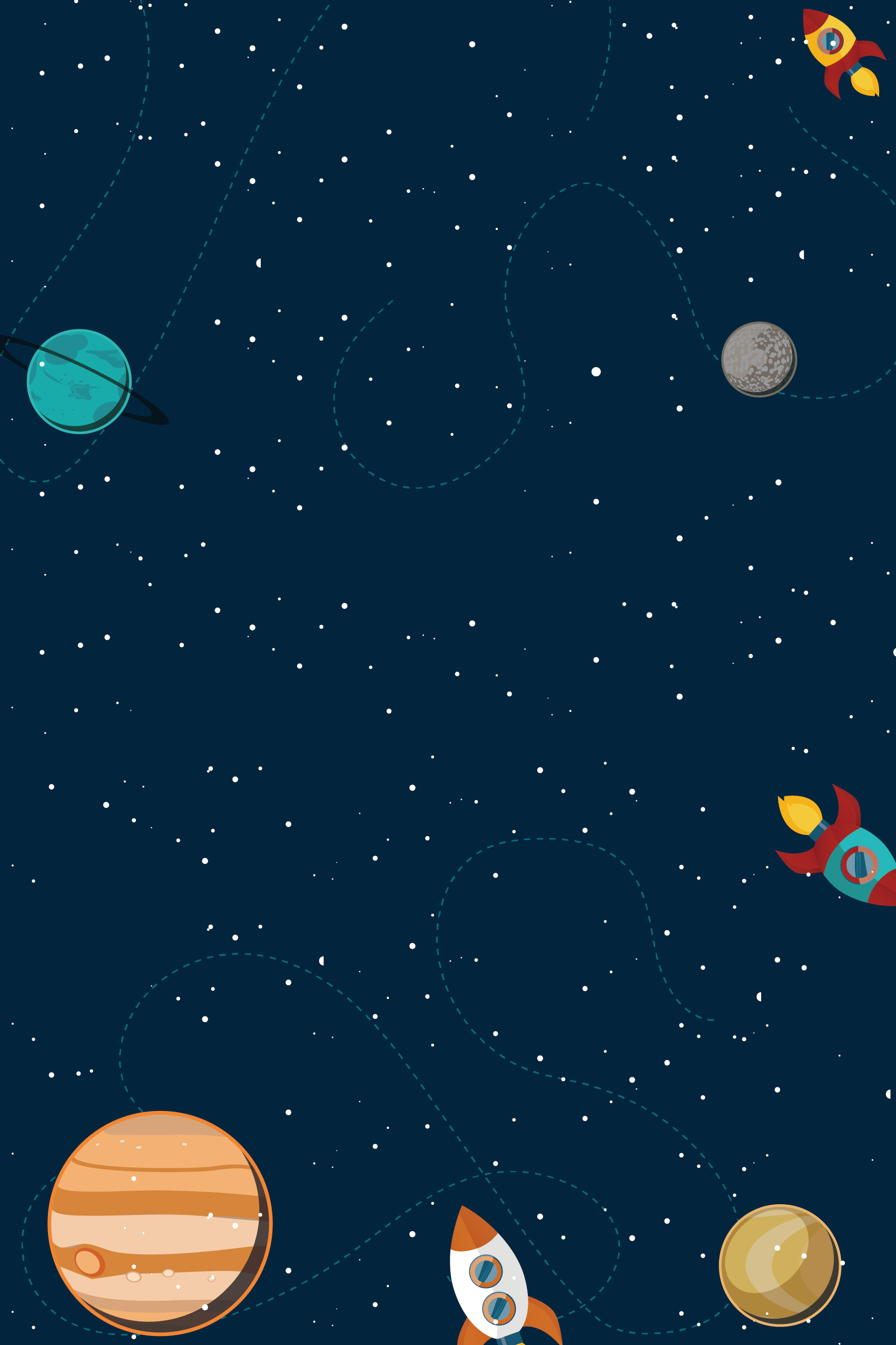 Giải
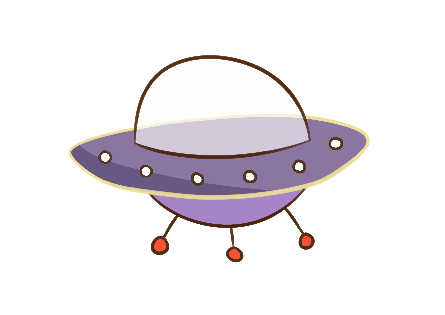 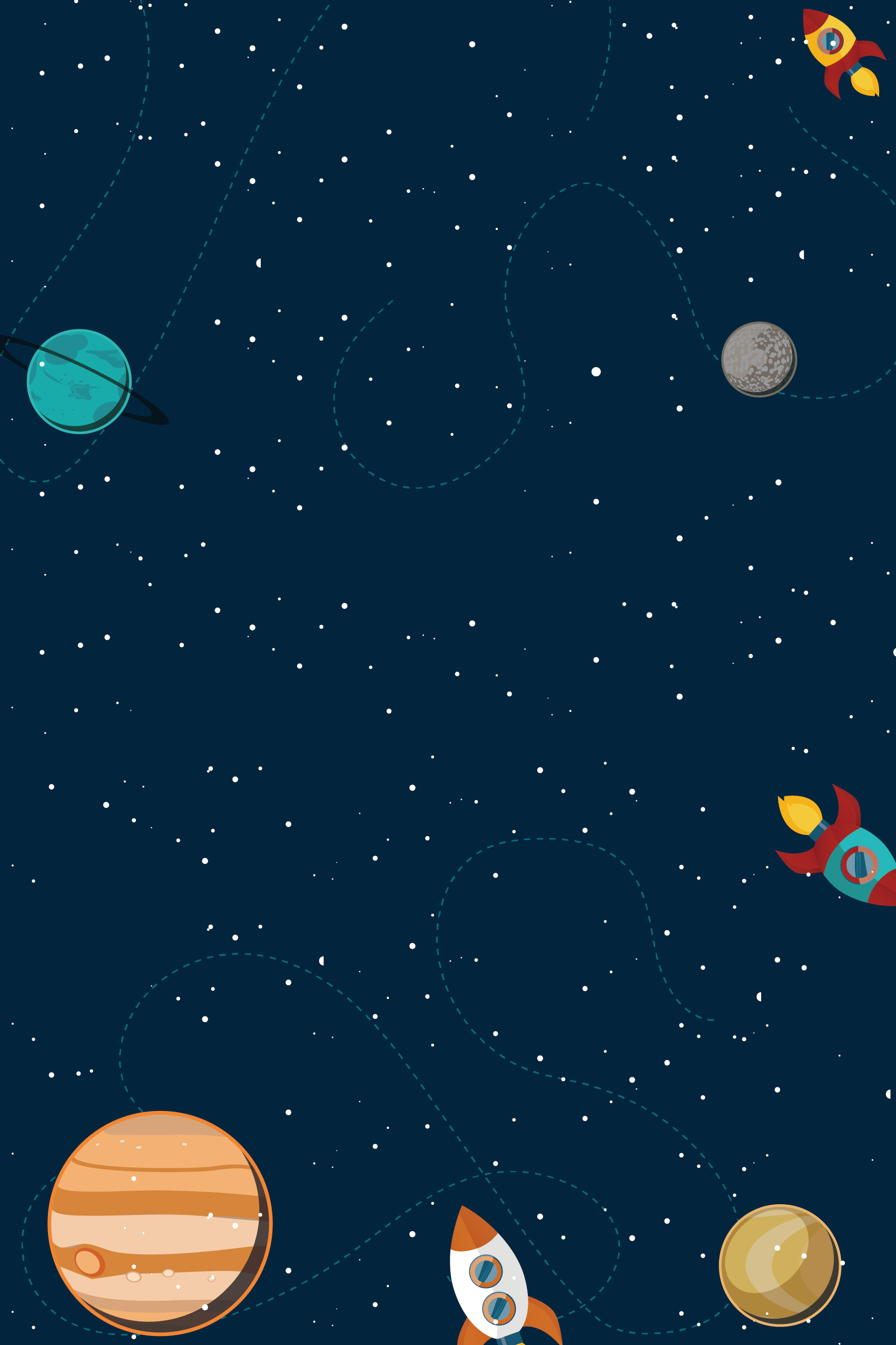 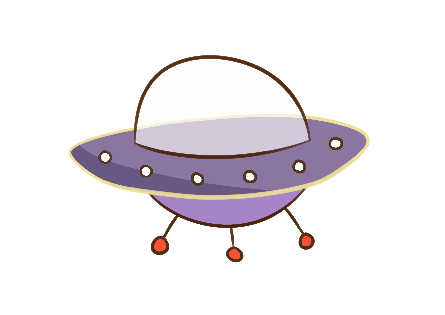 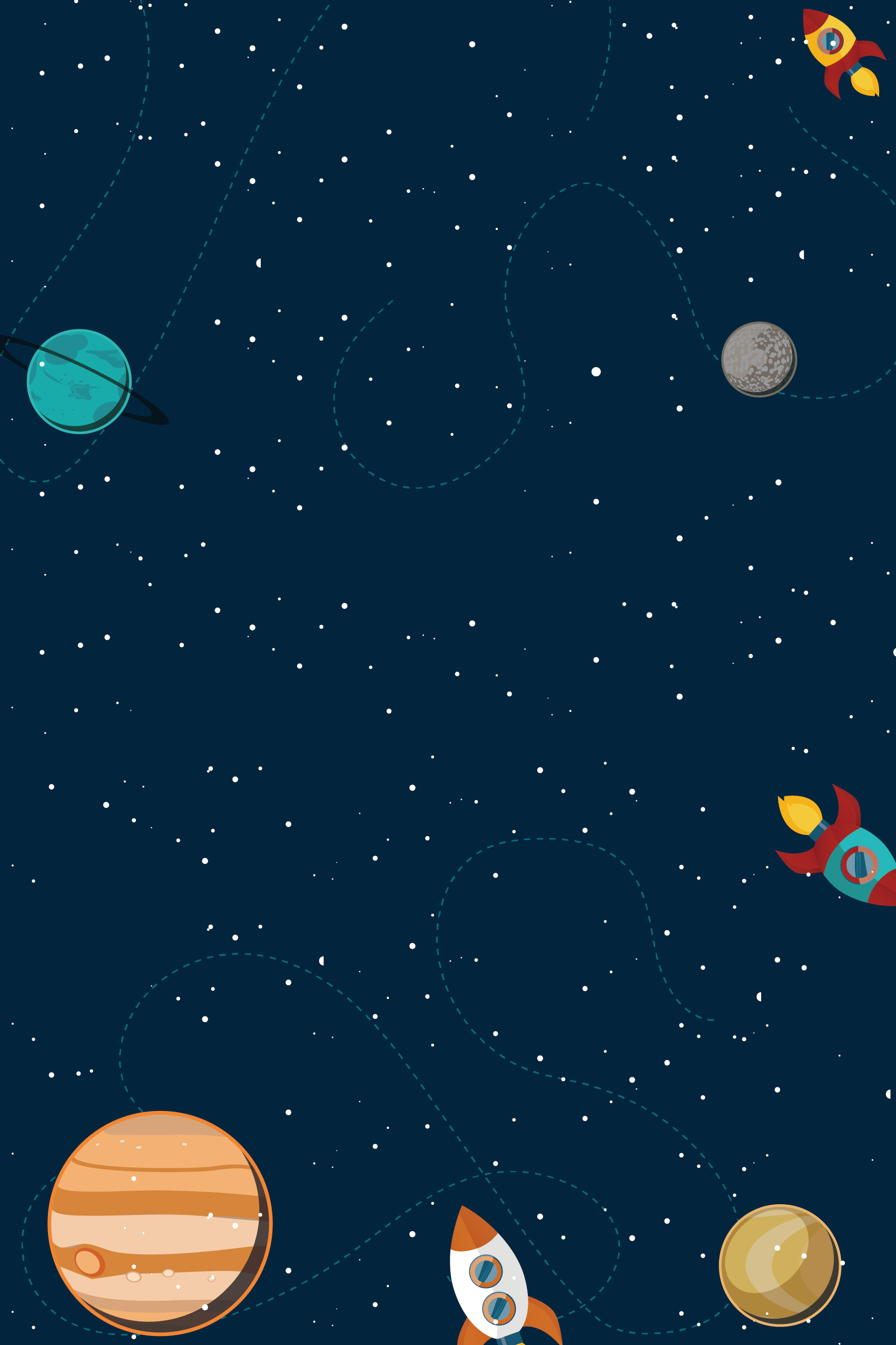 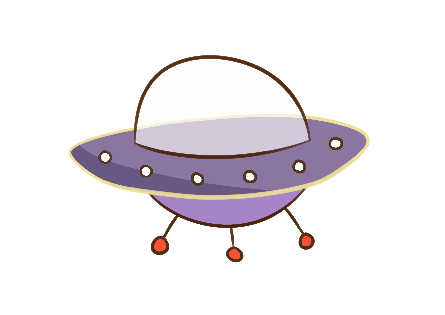 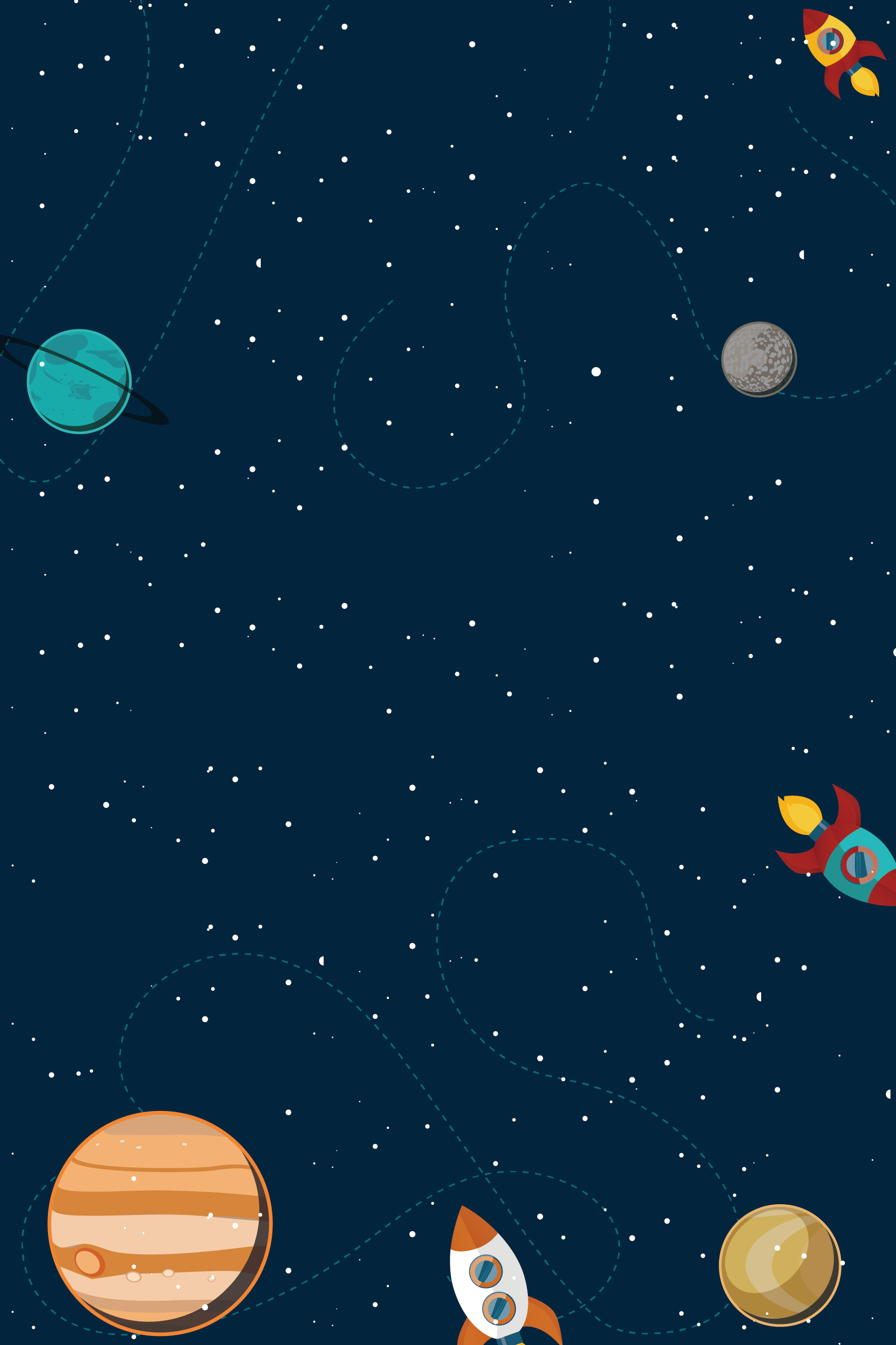 Bài 8 (SGK-tr.18) Một nhóm có 12 học sinh chuẩn bị cho hội diễn văn nghệ. Trong danh sách đăng kí tham gia tiết mục múa và tiết mục hát của nhóm đó, có 5 học sinh tham gia tiết mục múa, 3 học sinh tham gia cả hai tiết mục. Hỏi có bao nhiêu học sinh trong nhóm tham gia tiết mục hát? Biết có 4 học sinh của nhóm không tham gia tiết mục nào.
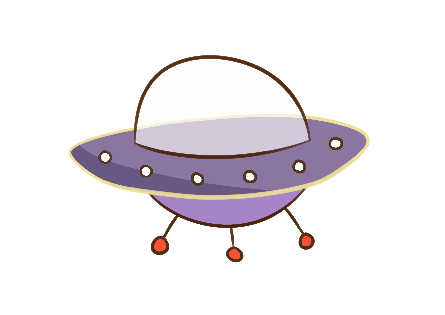 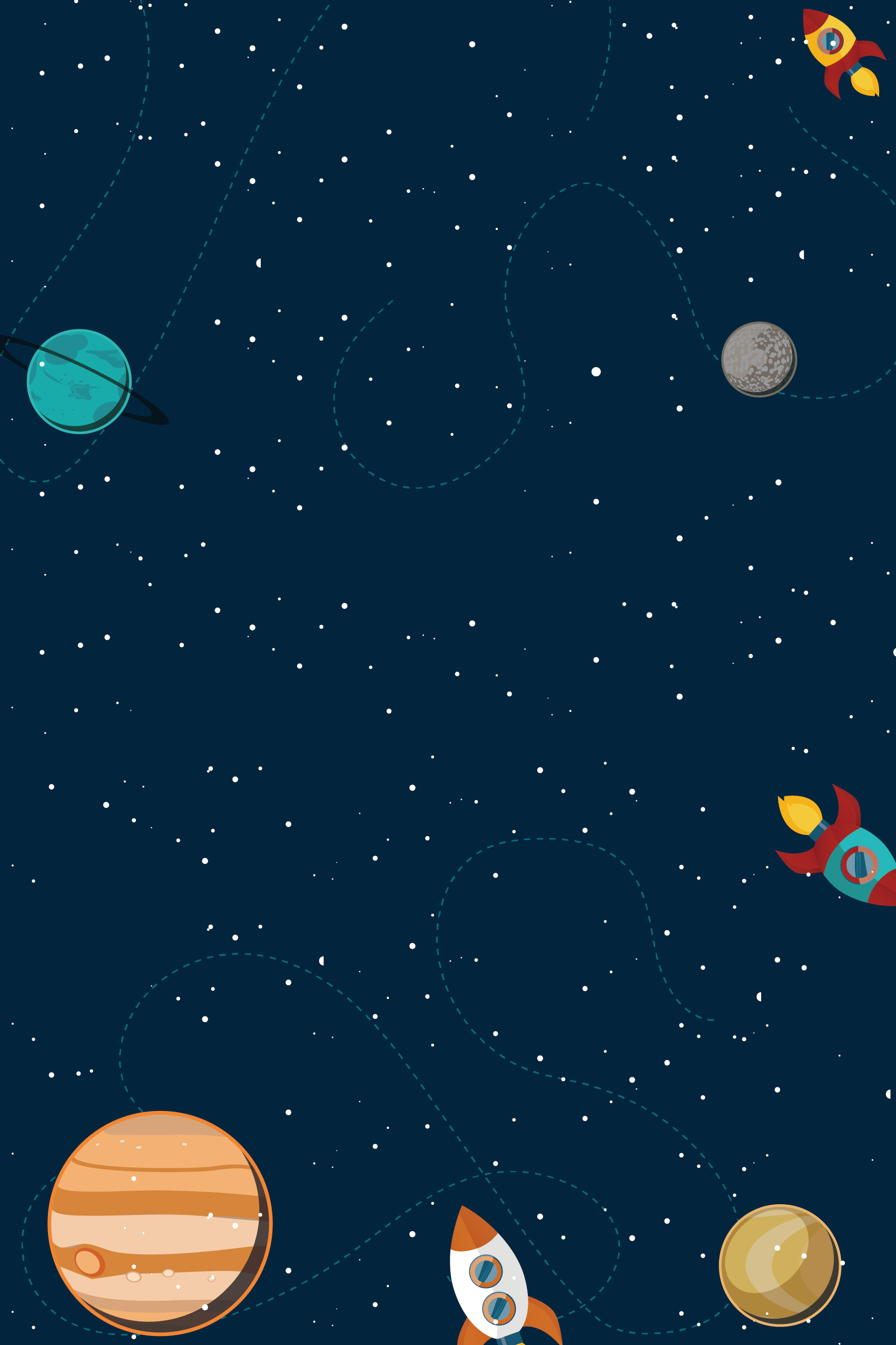 Giải
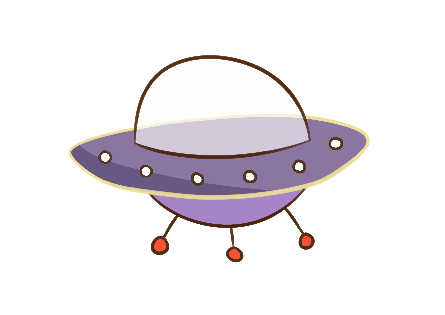 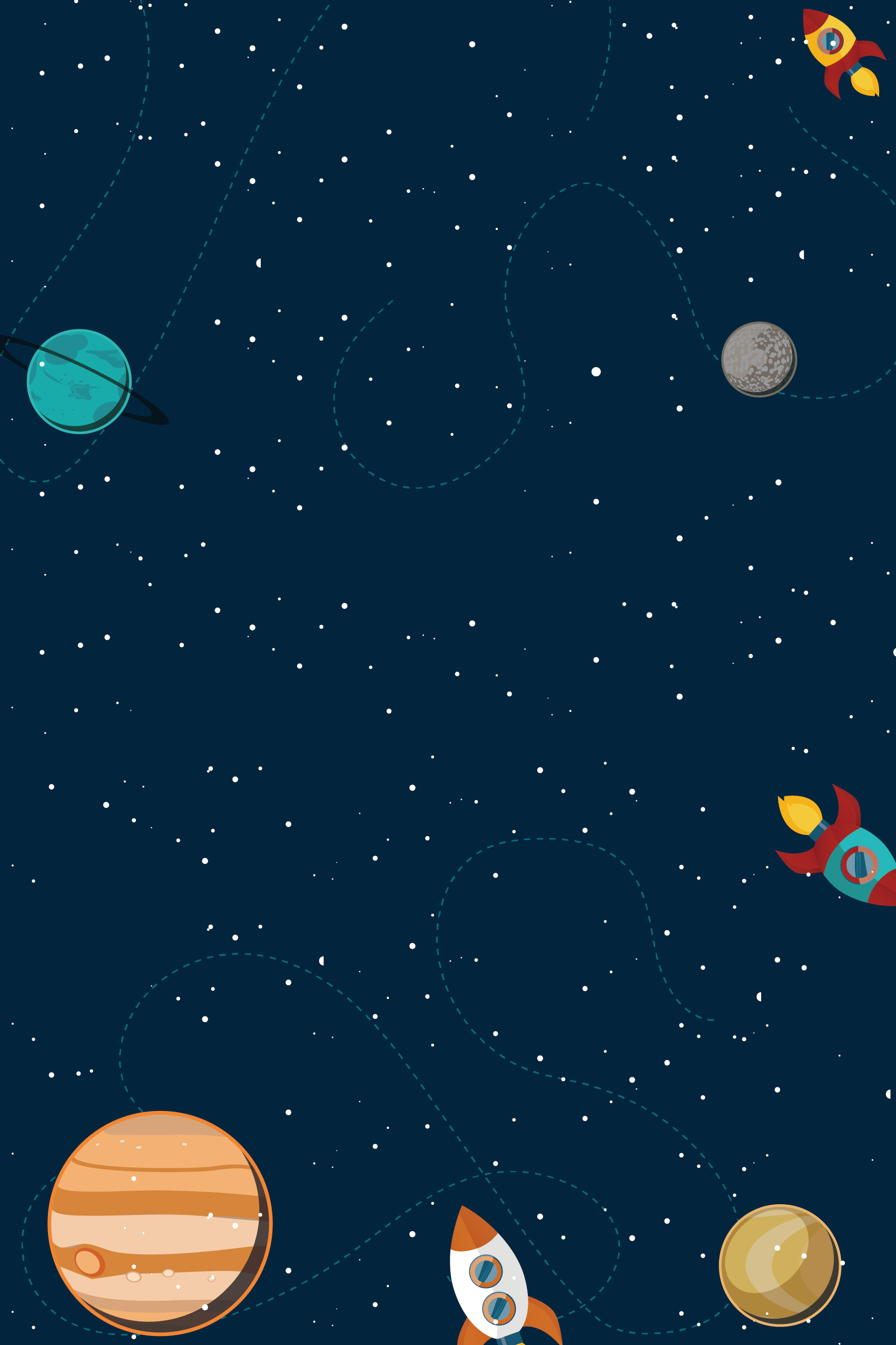 HOẠT ĐỘNG NHÓM ĐÔI
Cả lớp hoạt động theo nhóm đôi hoàn thành phiếu bài tập trắc nghiệm.
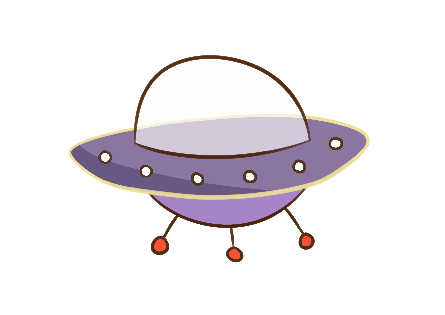 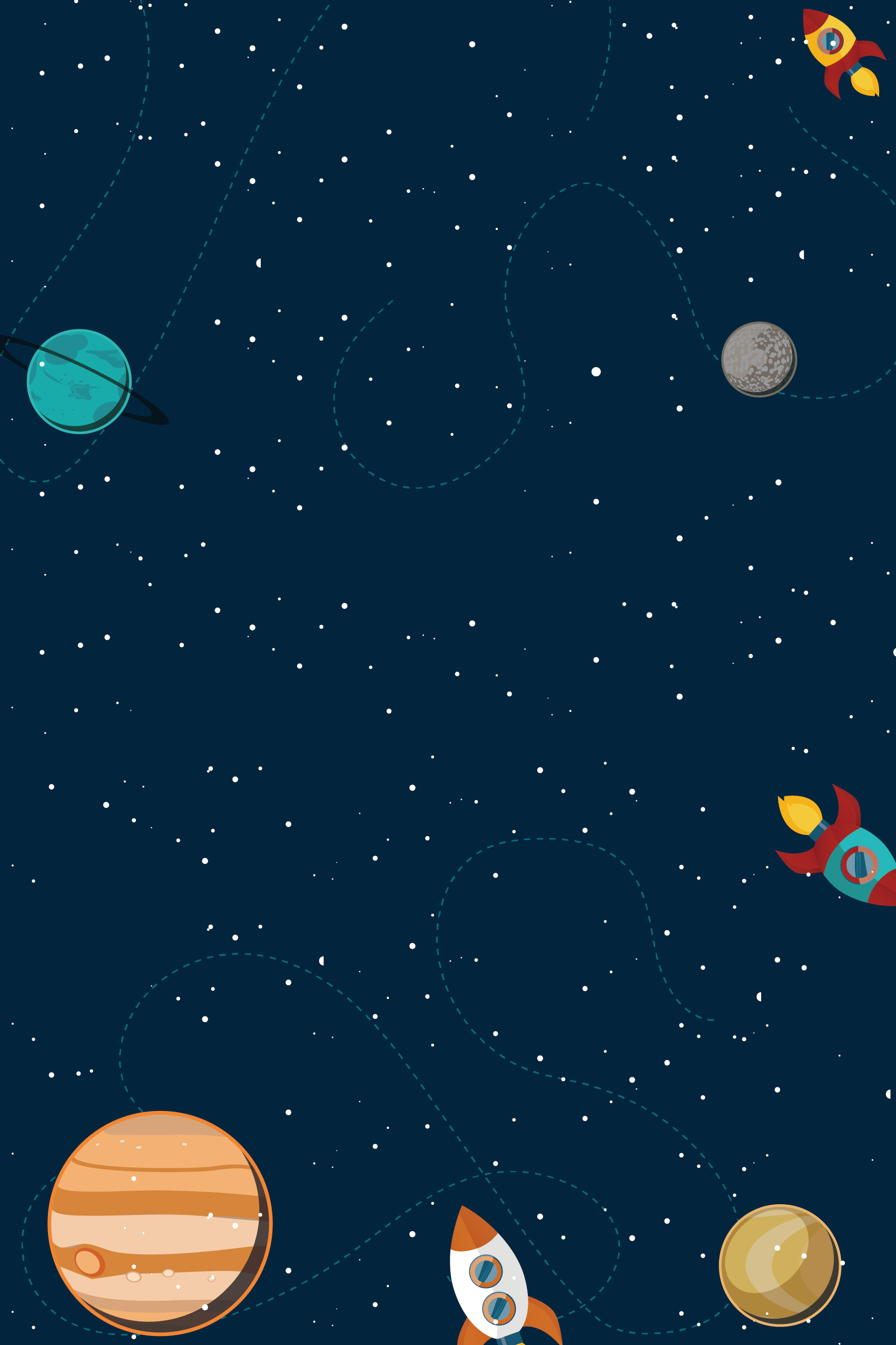 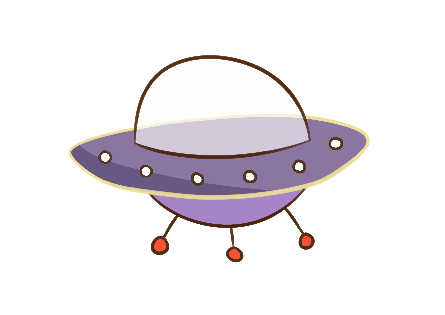 HƯỚNG DẪN VỀ NHÀ
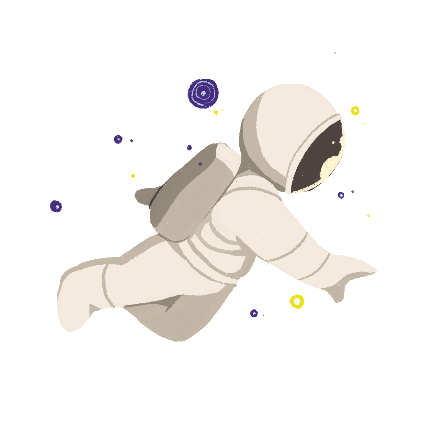 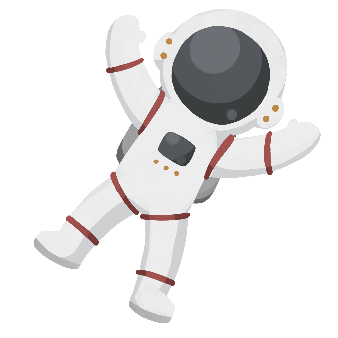 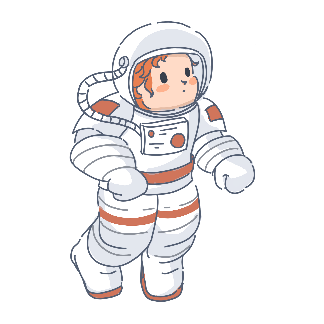 Hoàn thành các bài tập trong SBT
Chuẩn bị, đọc và xem trước Bài tập cuối chương I.
Ghi nhớ kiến thức trong tiết học
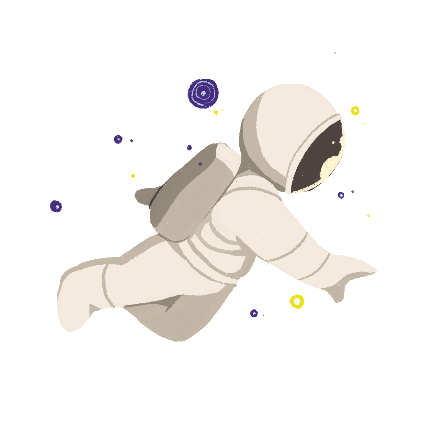 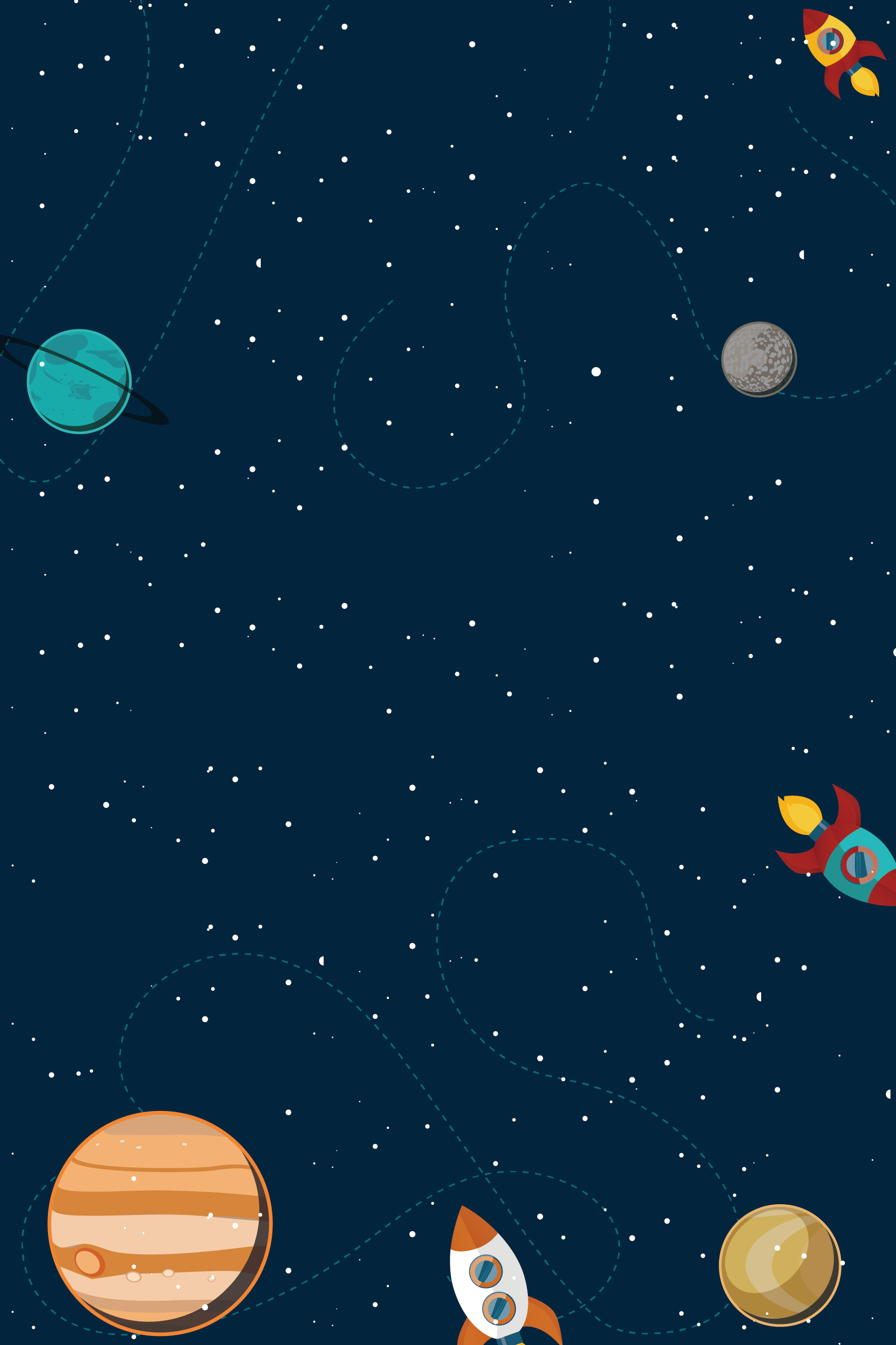 HẸN GẶP LẠI CÁC EM TRONG BUỔI HỌC SAU!
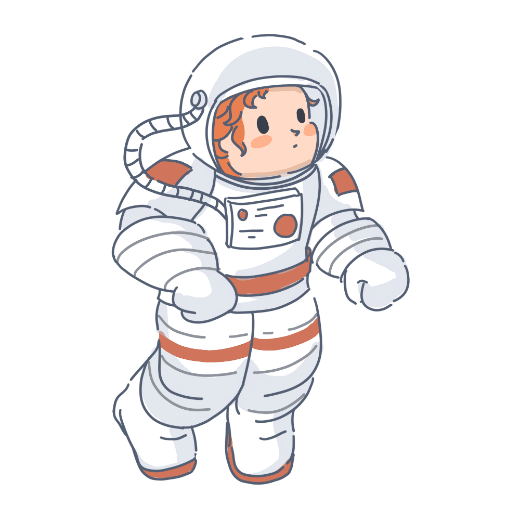 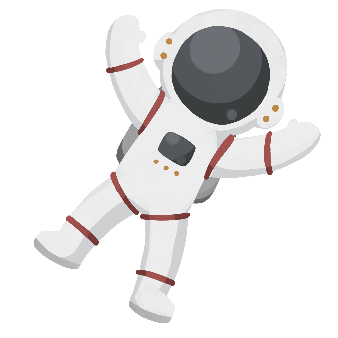